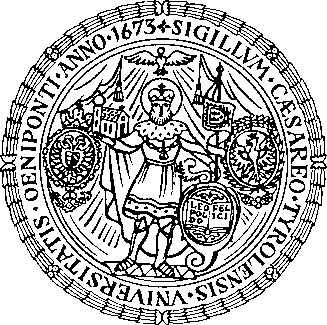 Programmable Quantum Simulators and Sensors on Atomic Platforms
UNIVERSITY OF INNSBRUCK
Rick van Bijnen
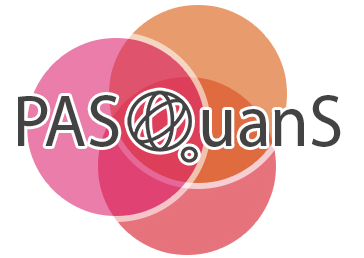 Institute for Quantum Optics and Quantum Information
Austria, Innsbruck
UQUAM
ERC Synergy Grant
PQC Paris – 29 / 11 / 2019
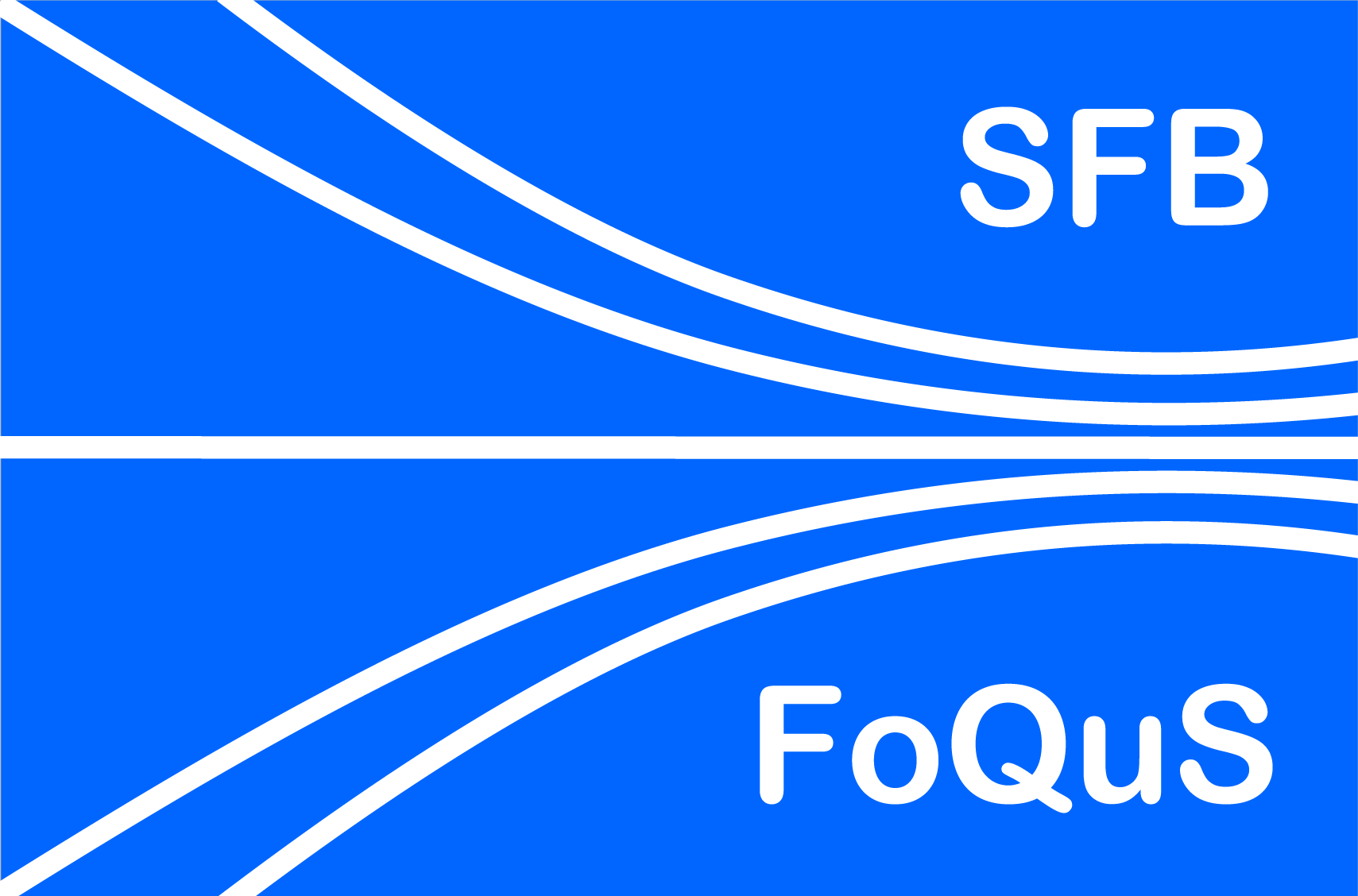 Quantum Simulation
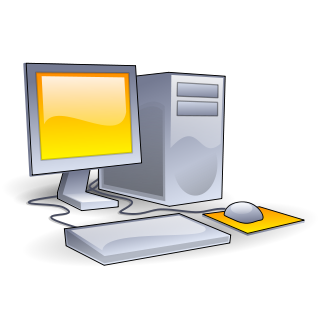 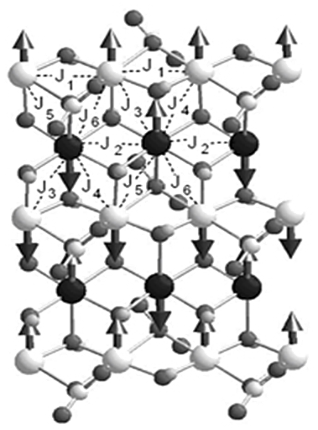 X
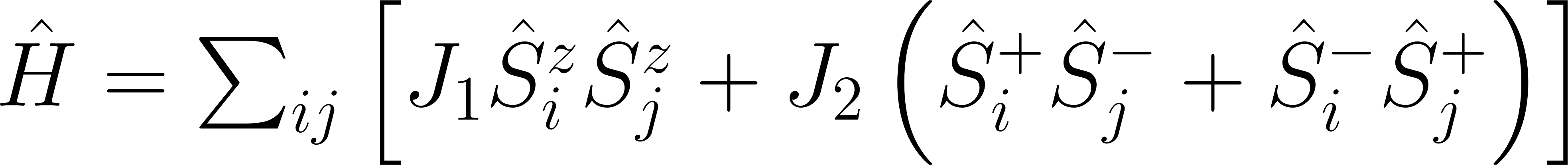 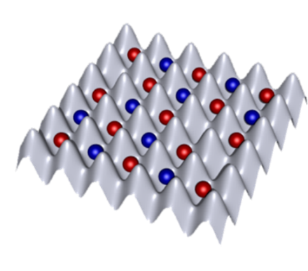 Feynman: “a quantum for a quantum”
Outline
Quantum simulation platforms
 Optical lattices, Rydberg tweezers, ion traps
Variational ground states with 20 ions
3)  Verification
4) Summary & Outlook
Optical Lattices
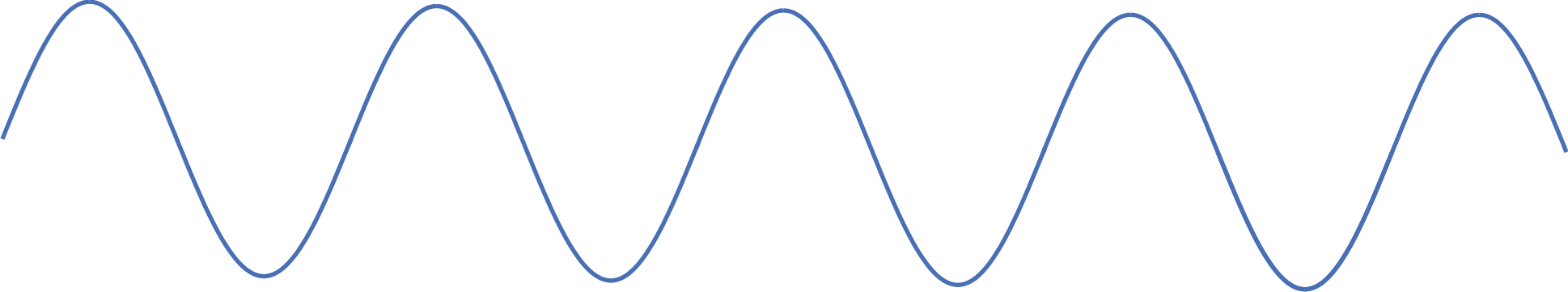 Jaksch, PRL, 81, 3108 (1998)
Greiner et al., Nature  (2002)
Optical Lattices
 Mimics electrons hopping in a solid
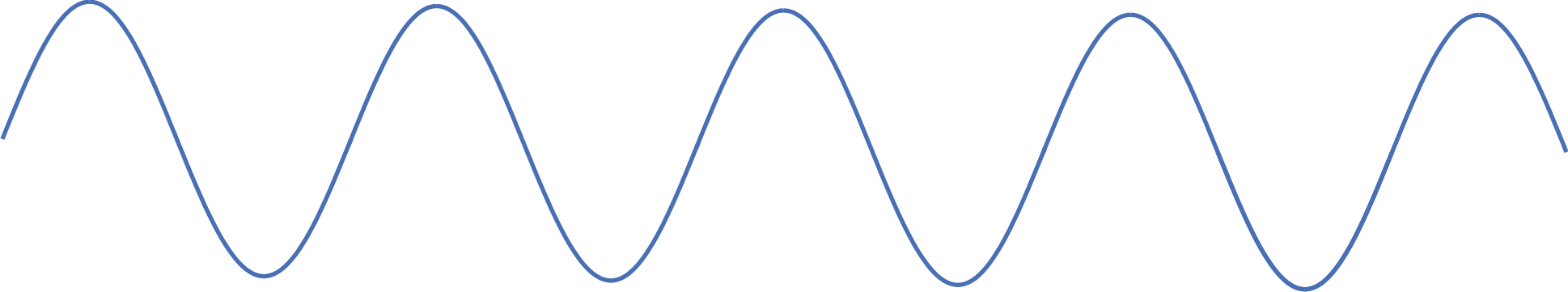 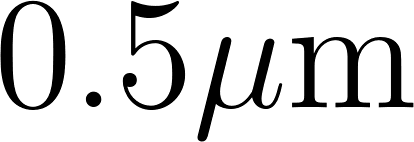 Jaksch, PRL, 81, 3108 (1998)
Greiner et al., Nature  (2002)
Optical Lattices
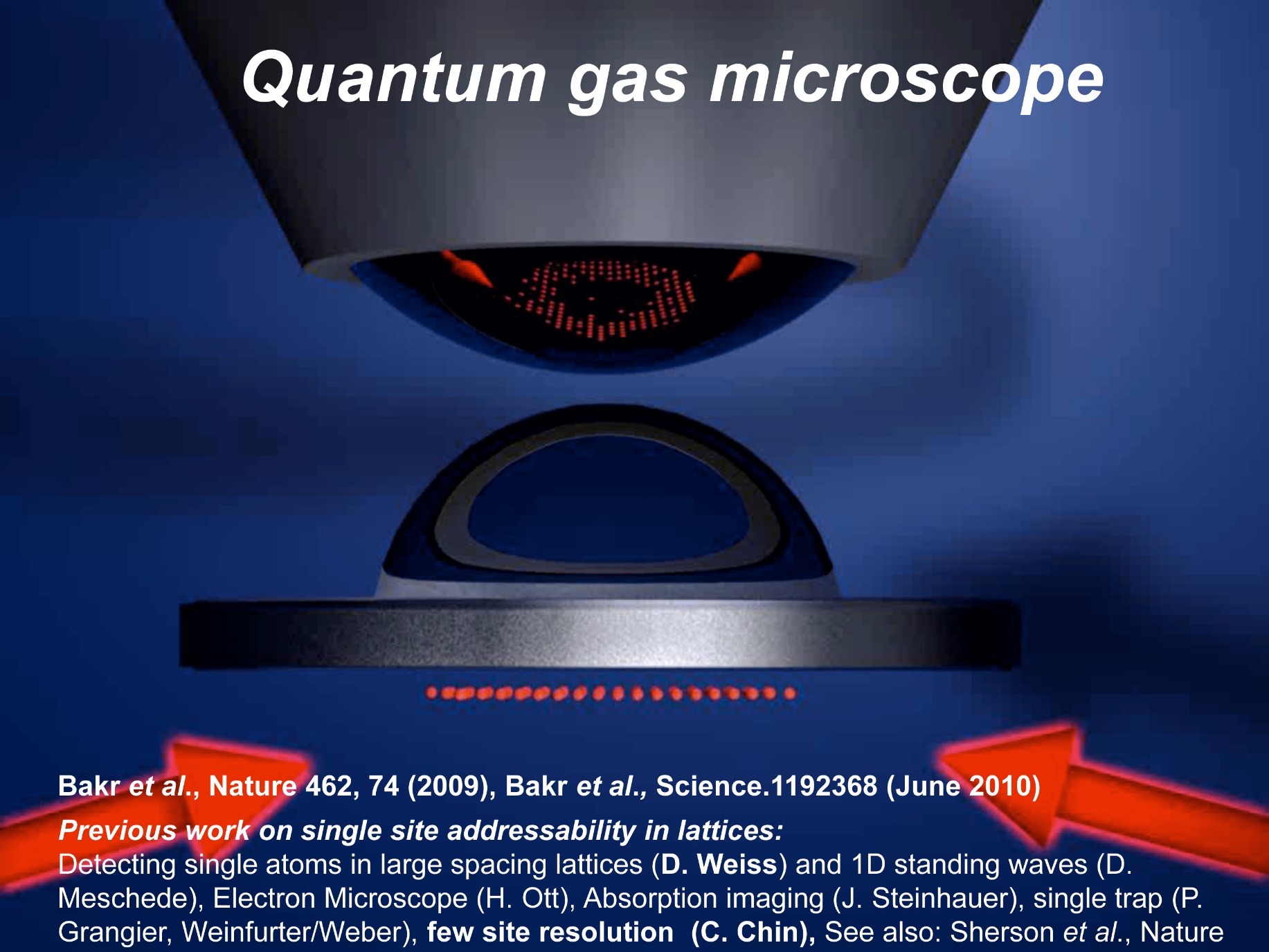 J. F. Sherson et al., 
Nature 467, 68 (2010)
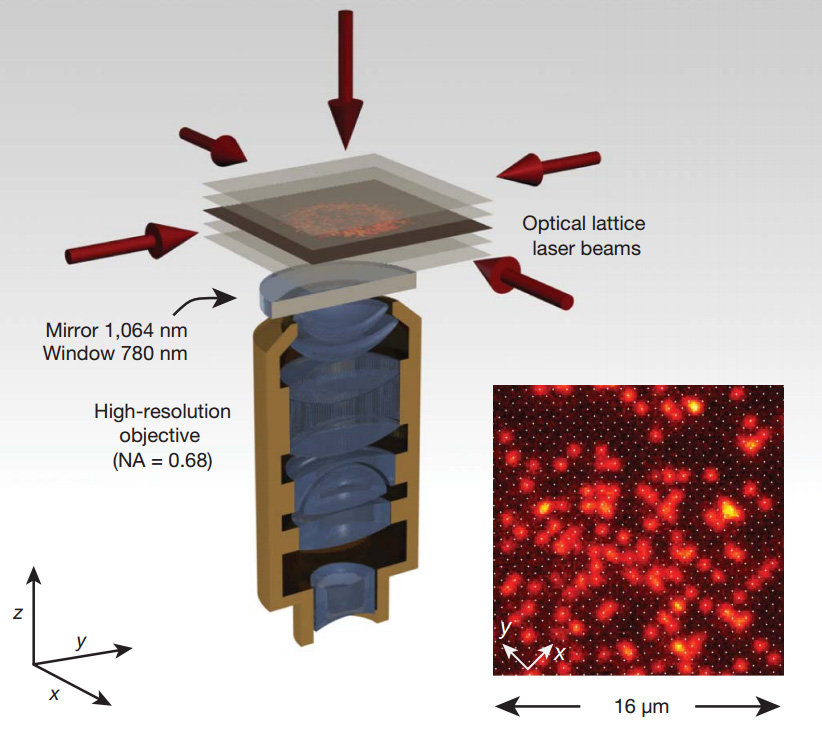 Slide courtesy of M. Greiner, Harvard
Fermi-Hubbard model
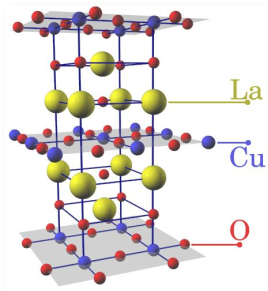 “Strange metal”
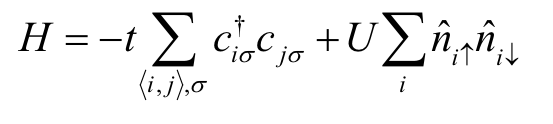 P.W. Anderson:
minimal model for cuprate superconductors
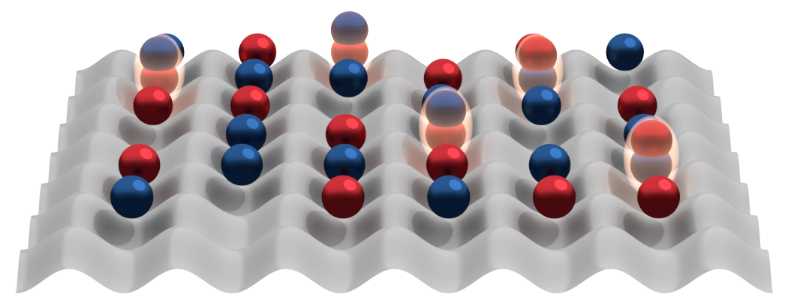 “Pseudo-
gap” phase
Fermiliquid
Since 2016: Microscopy of 
Fermionic Many-body states
Greif et al., Science 351, 953 (2016) 
Cheuk et al.,  PRL 116, 235301 (2016)
Parsons et al.,  Science 353, 1253 (2016)
Boll et al., Science 353, 1257 (2016)
Cheuk et al., Science 353, 1260 (2016)
Drewes et al., PRL 118, 170401 (2017)
Brown et al., Science 357, 1385 (2017)
Mitra et al., Nature Physics 14, 173 (2017)
…
2013: Antiferromagnetic correlations
Greif, et al.  Science, 340, 1307 (2013)
Hart, et al.  Nature, 519, 211 (2015)
Murmann et al., PRL 115, 215301 (2015)
2015: Fermi gas microscopy
Haller et al., Nature Physics 11, 738 (2015)
Cheuk et al., PRL 114, 193001 (2015)
Parsons et al., PRL 114, 213002 (2015)
Edge et al., PRA 92, 063406 (2015)
Omran et al., PRL 115, 263001 (2015)
…
Temperature
AF
d-wave SF (?)
Hole doping
Outline
Quantum simulation platforms
 Optical lattices, Rydberg tweezers, ion traps
Variational ground states with 20 ions
3)  Verification
4) Summary & Outlook
Quantum Simulation
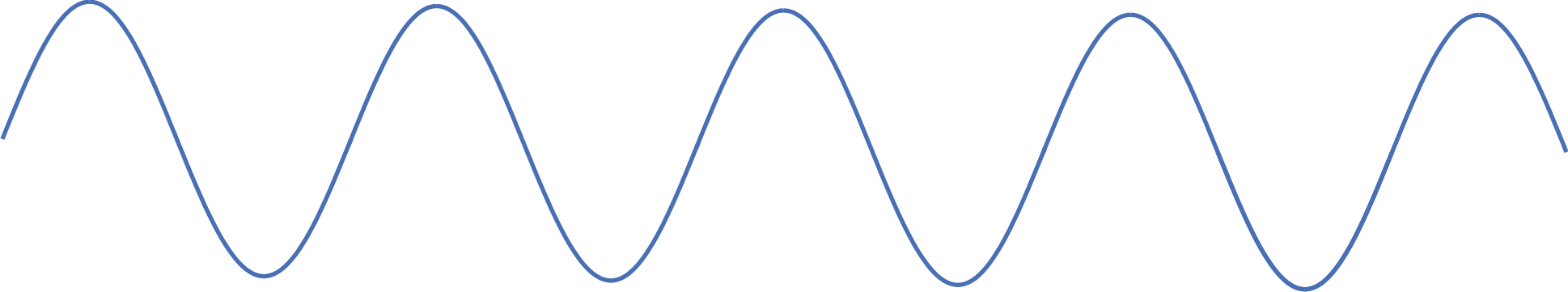 Rydberg excitations
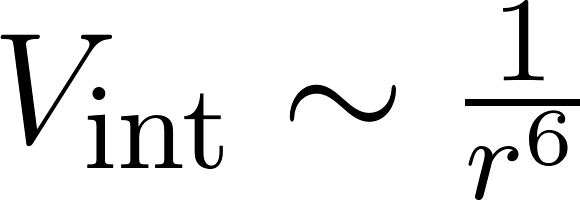 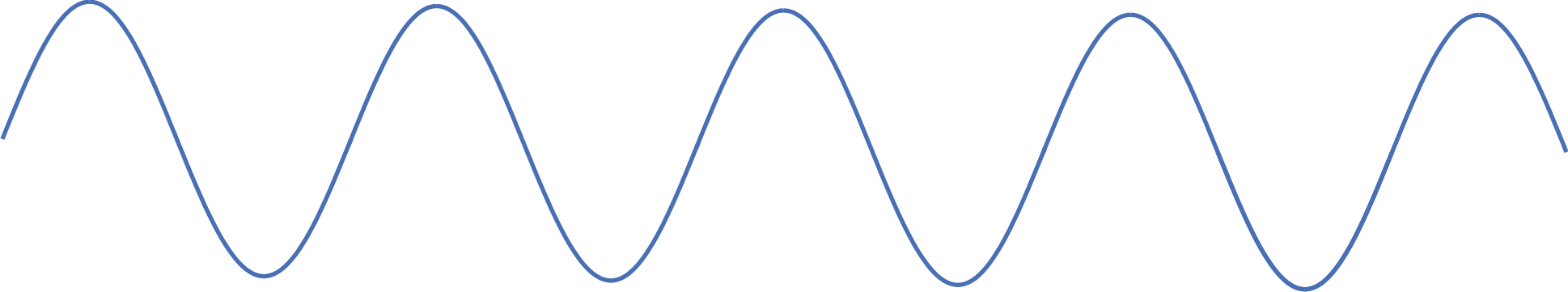 Rydberg blockade
~ GHz
no longer resonant!
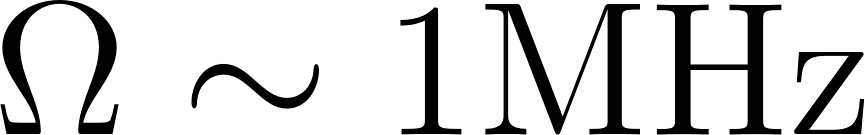 Jaksch et al., PRL 85, 2208     (2000)
Lukin et al.,   PRL 87, 037901 (2001)
Rydberg Tweezers
Rydberg Tweezers
 Realises quantum simulation of long-range Ising model
 MHz ~ GHz  interaction strengths
 Coherence times of 100s of microseconds
 More exotic interactions possible
 Arbitrary geometries
Rydberg Tweezers
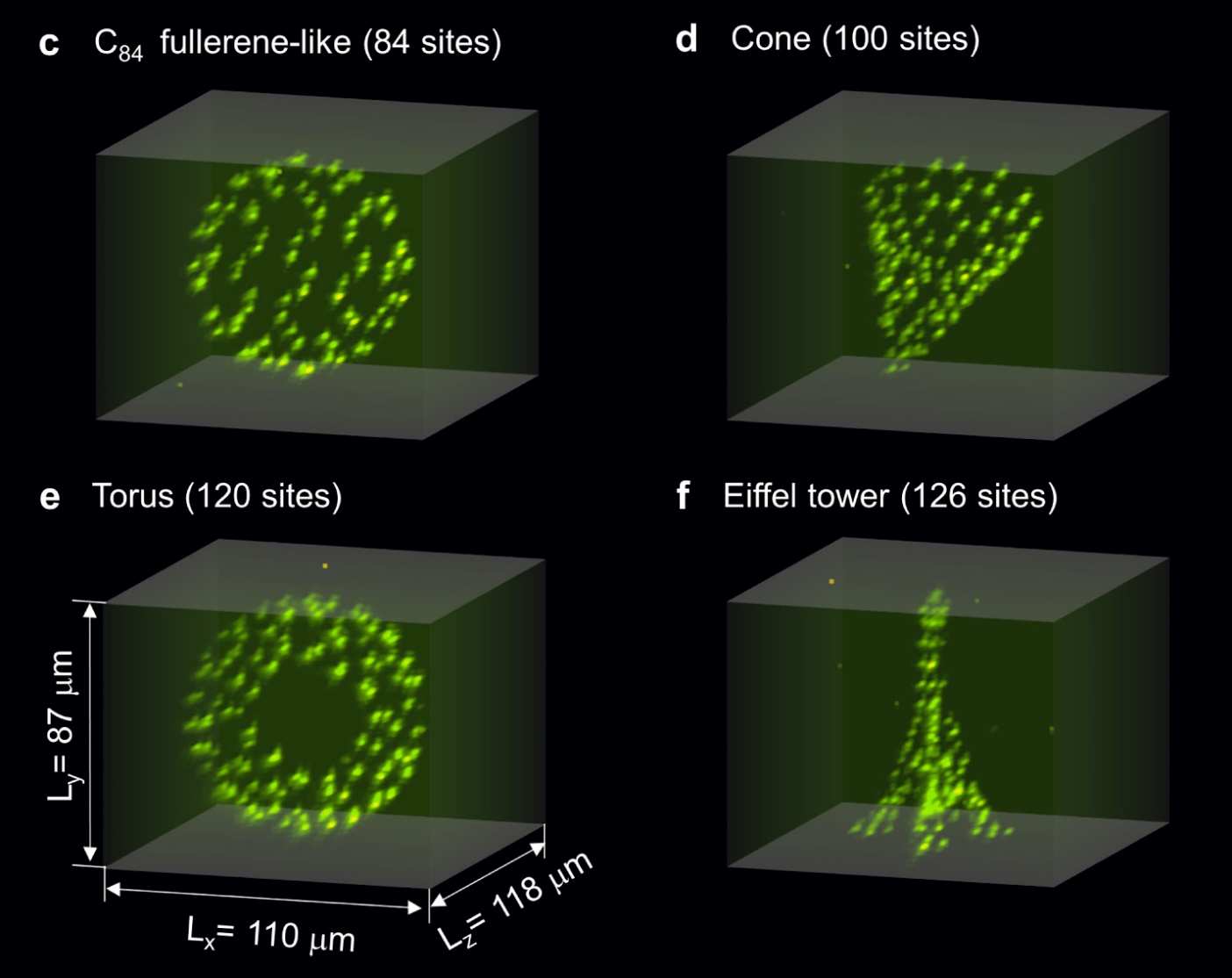 D. Barredo et al., Nature 561, 79 (2018)
Rydberg Tweezers
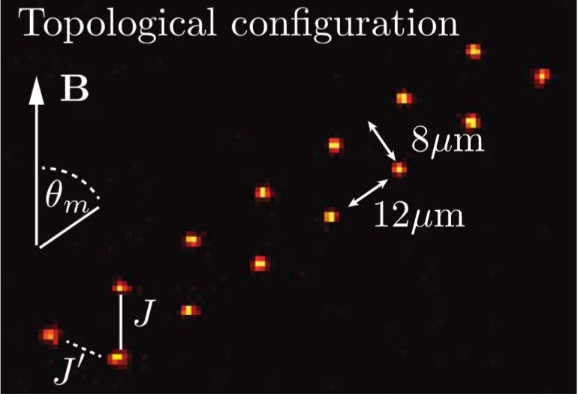   Ising dynamics 30 particles (Orsay)
  Topological order 14 particles (Orsay)
Labuhn et al., Nature 2016
  51 qubit quantum dynamics (Harvard)
de Léséleuc et al., Science 2019
  20 qubit GHZ states (Harvard)
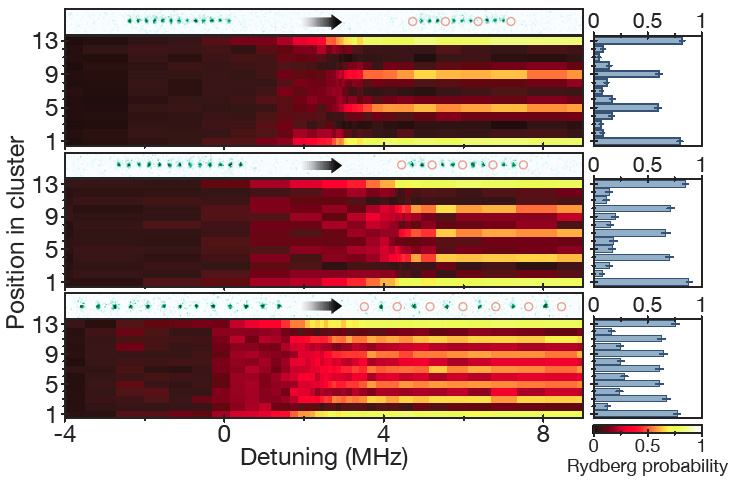   MANY new experiments coming online
H. Bernien et al., Nature 2017
Outline
Quantum simulation platforms
 Optical lattices, Rydberg tweezers, trapped ions
Variational ground states with 20 ions
3)  Verification
4) Summary & Outlook
Trapped ions
Trapped ions
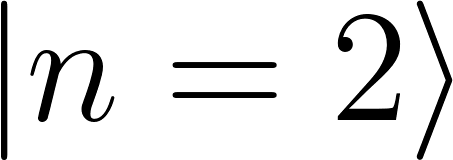 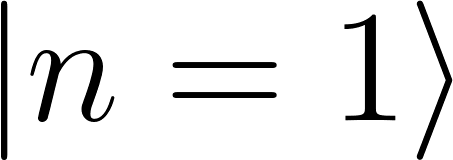 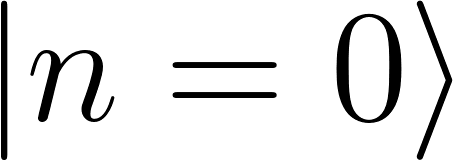 Trapped ions
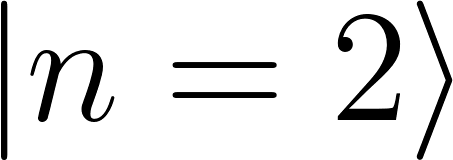 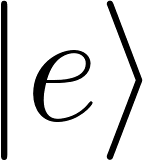 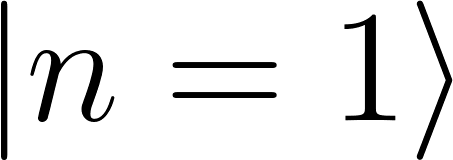 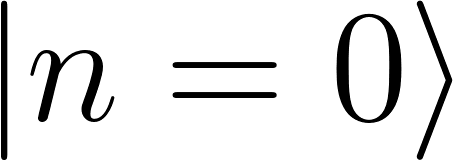 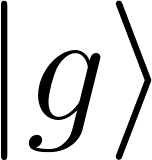 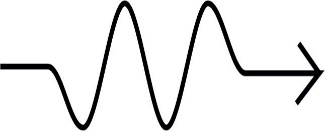 Trapped ions
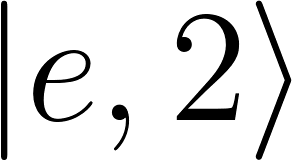 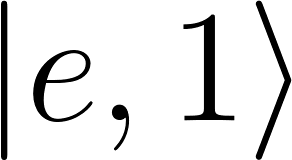 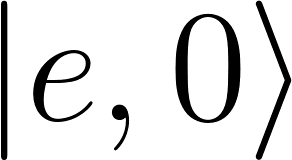 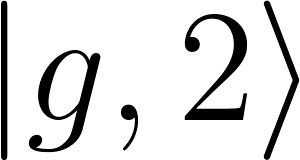 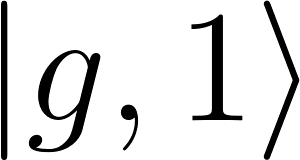 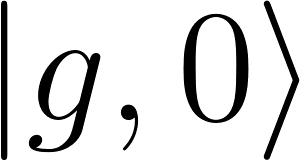 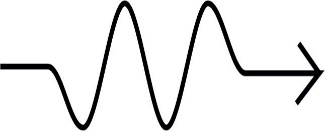 Trapped ions
Center of mass motion
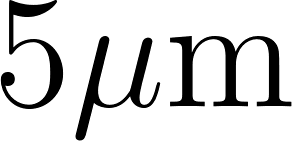 Trapped ions
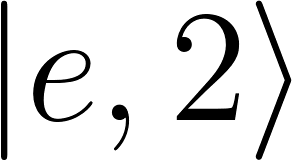 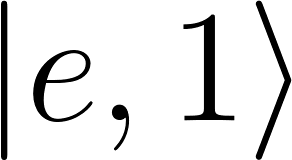 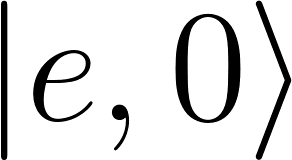 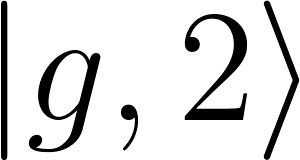 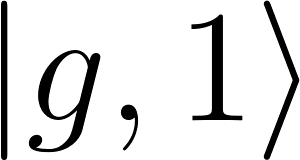 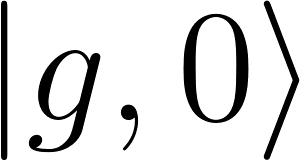 Cirac, Zoller, Phys. Rev. Lett. 74, 4091 (1995)
Trapped ions
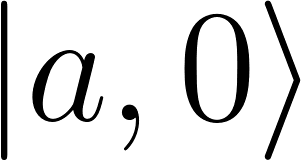 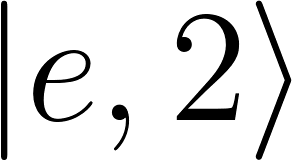 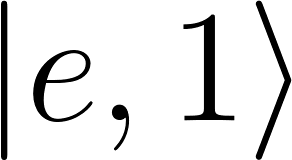 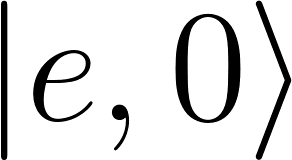 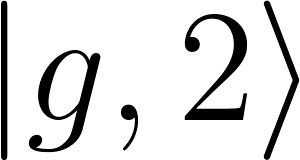 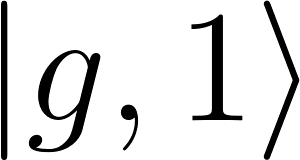 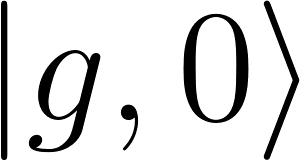 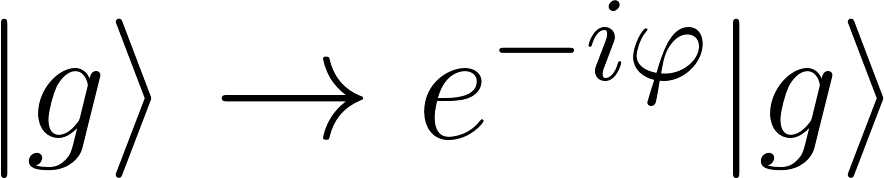 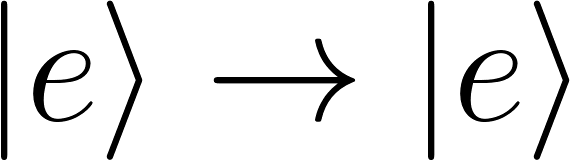 Cirac, Zoller, Phys. Rev. Lett. 74, 4091 (1995)
Trapped ions
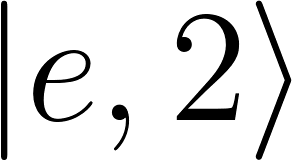 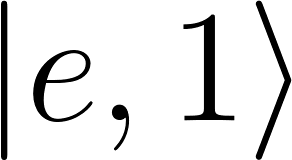 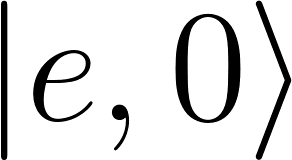 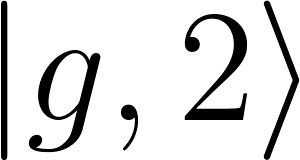 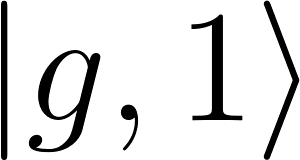 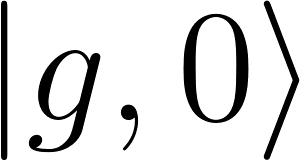 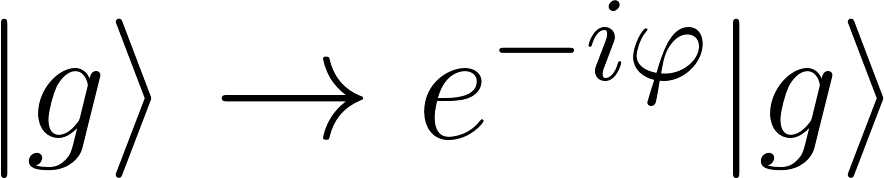 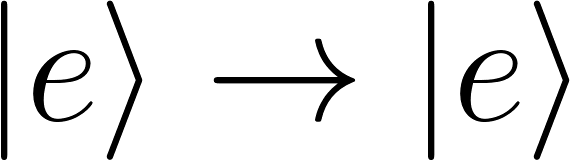 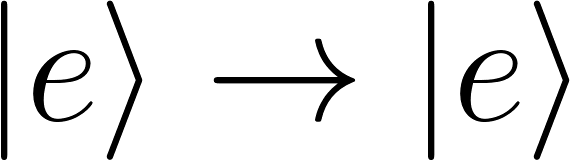 Cirac, Zoller, Phys. Rev. Lett. 74, 4091 (1995)
Trapped ions
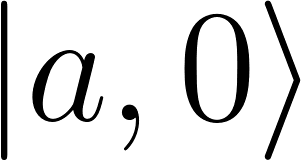 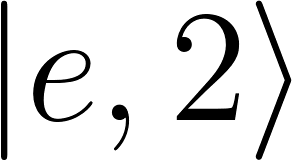 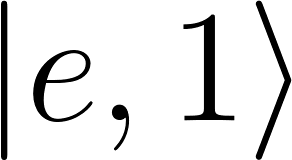 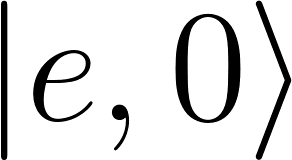 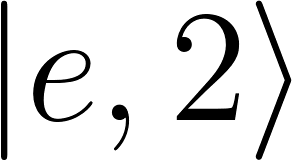 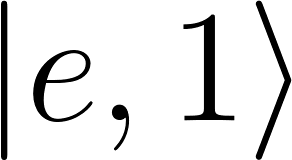 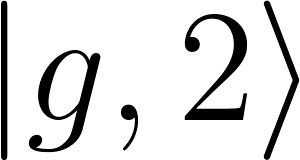 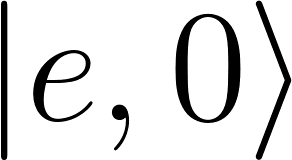 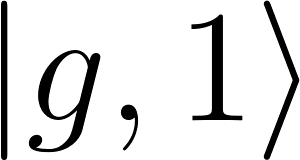 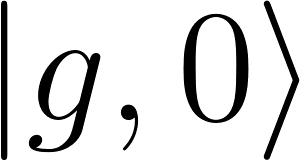 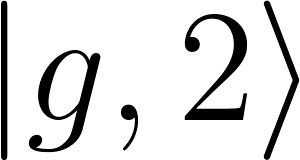 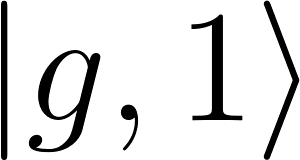 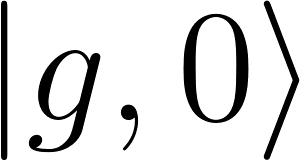 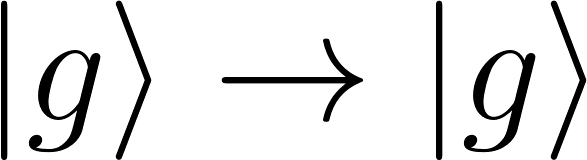 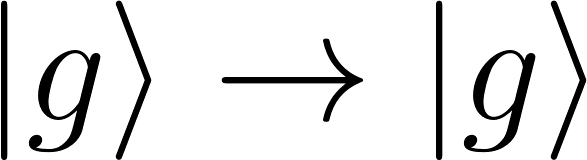 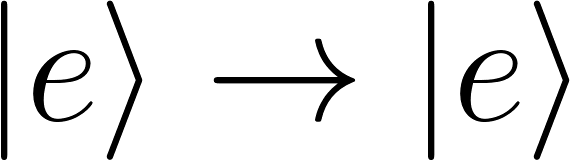 Cirac, Zoller, Phys. Rev. Lett. 74, 4091 (1995)
Trapped ions
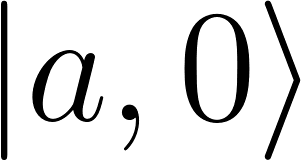 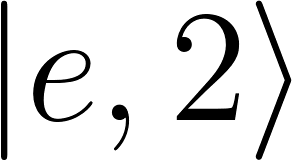 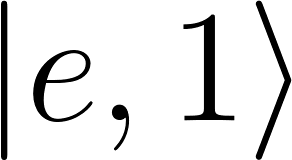 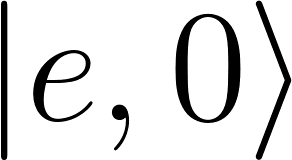 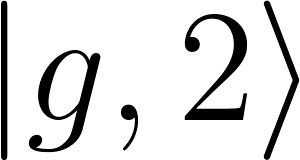 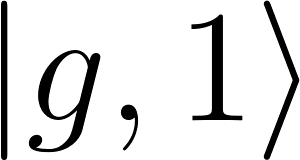 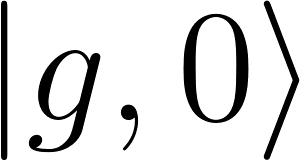 Center of mass motion
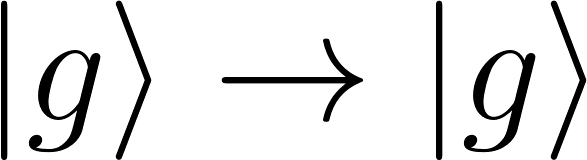 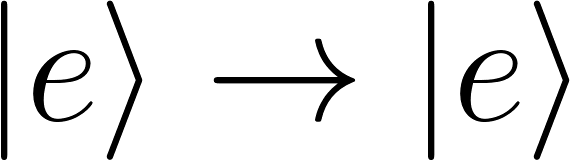 Cirac, Zoller, Phys. Rev. Lett. 74, 4091 (1995)
Trapped ions
 More advanced schemes exist  (e.g. Molmer Sorensen)
 Entanglement propagated via collective motion  (“phonon bus”)
 Illuminating all ions at once:  exchange interaction
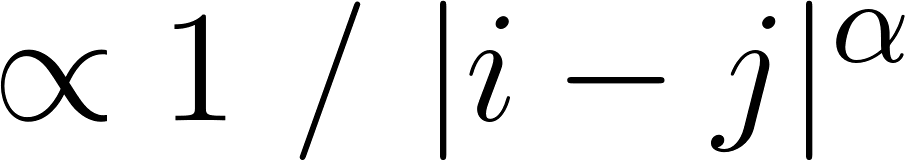 Trapped ions
 More advanced schemes exist  (e.g. Molmer Sorensen)
 Entanglement propagated via collective motion  (“phonon bus”)
 Illuminating all ions at once:  exchange interaction
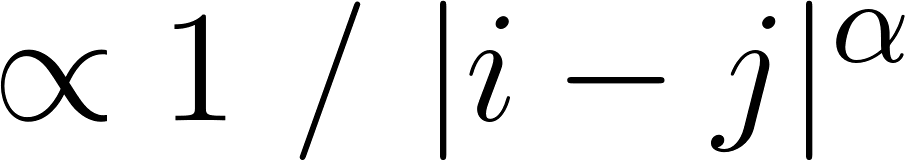  Realises quantum simulation of long-range Ising model
Ion traps: current state of the art
Qubits:         ~ 10 - 50 ions   (full connectivity)
Fidelities:     initialisation:   99.9%     
			      gates:             99.5%
			      readout:          99.9..%
Speed:         kHz  ~  MHz
Scalability:  up to 100’s of ions in single trap (naturally identical)
				optical control  modular networks with optical links
Fidelities:  

	- initialisation: 99.9%
	- gates:           99.5%
	- readout:		  99.9%
Highlights:   QEC, topological encoding (Innsbruck), 
	            Quantum Simulations, 20 - 50 ions (Innsbruck, Maryland, NIST)
	            Shor, GHZ states (Innsbruck), Microfabricated ion-traps (Sandia, NPL, ...)
	            Integration, light delivery (MIT LL), readout (NIST), networks (Oxford), 
	            ‘best 11 qubit quantum computer’ (Maryland, arXiv:1903.08181) ….
Outline
Quantum simulation platforms
 Optical lattices, Rydberg tweezers, ion traps
Variational ground states with 20 ions
3)  Verification
4) Summary & Outlook
Quantum Simulation
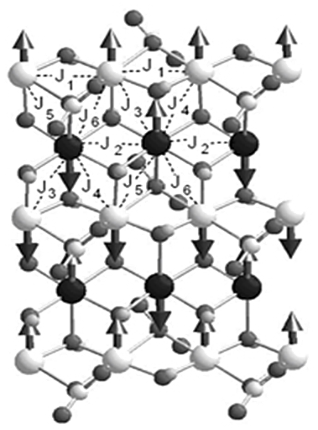 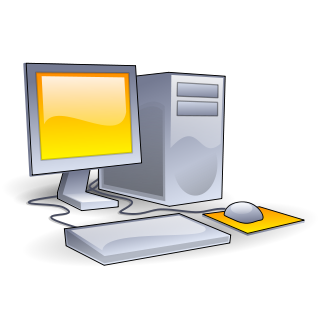 X
(fermions, Rydbergs, ions)
  Analog quantum simulation
  Digital quantum simulation
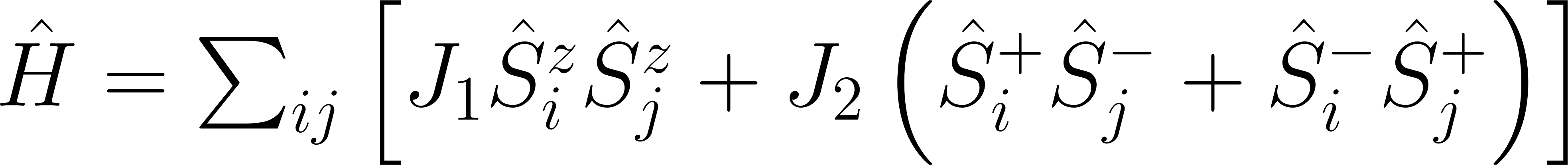 Trotterised time evolution:
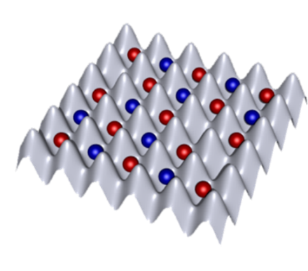 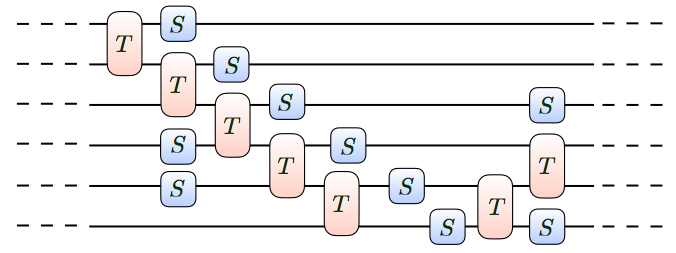 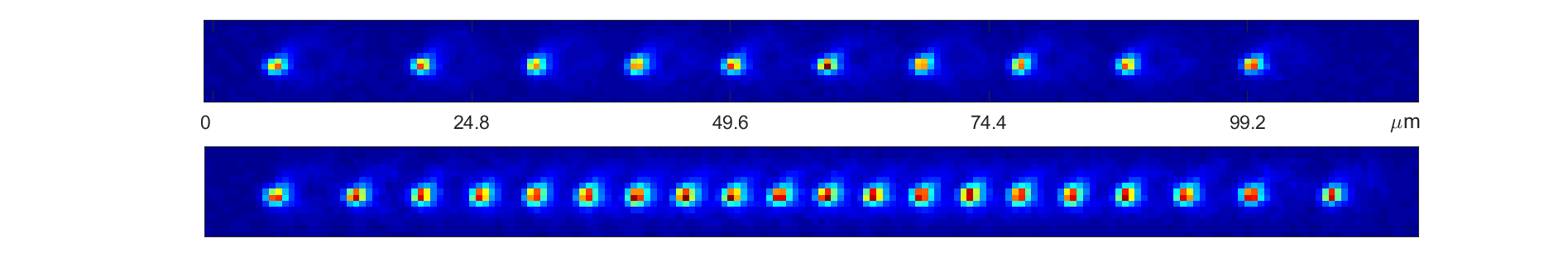 Trapped ions: Blatt, Monroe, Schmidt-Kaler..
Martinez, Muschik et al., Nature 2016
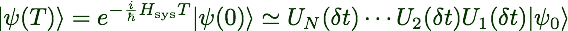 Quantum Simulation
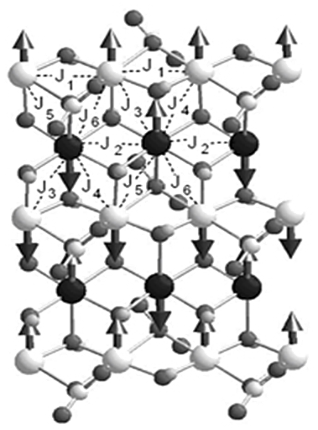 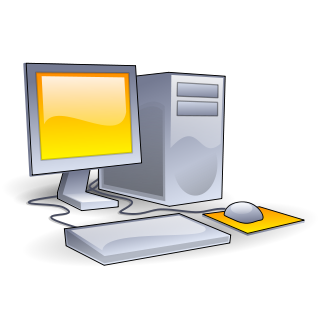 X
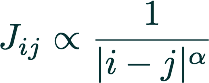   Analog quantum simulation
  Digital quantum simulation
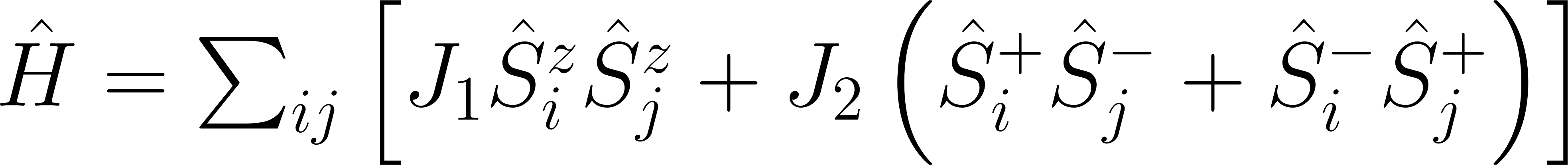   Variational quantum simulation
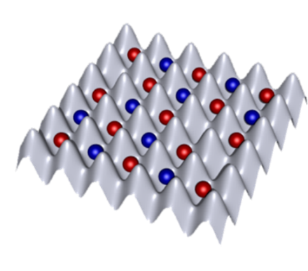 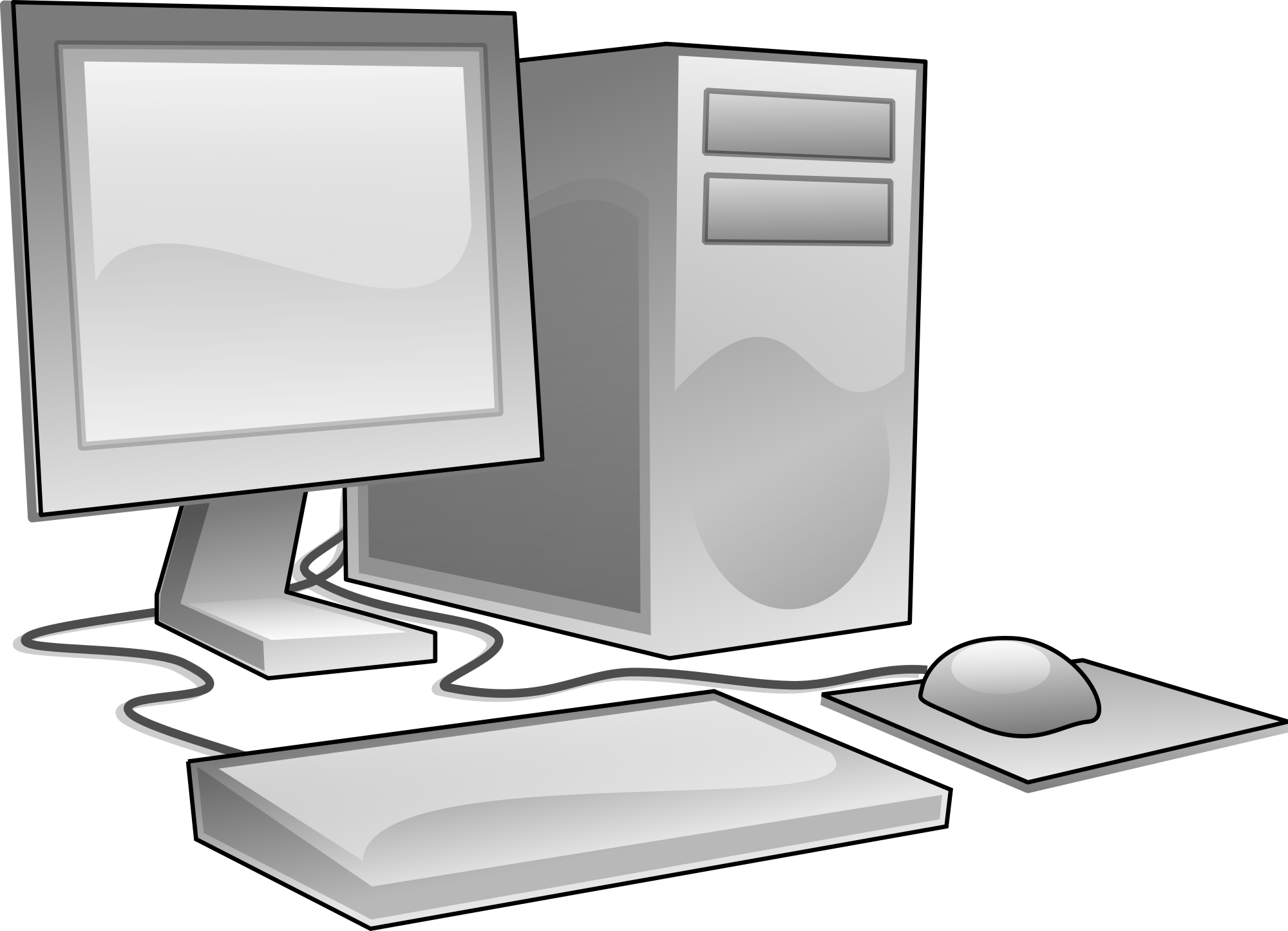 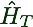 ‘QPU’
Q. Chem.
Peruzzo et al., N. Comm. 5, 4213
Farhi et al., arXiv 1411.4028
QAOA
McClean et al., NJP 18 023023
Kandala et al., Nature 2017,    Hempel et al. PRX 2018
Quantum  Resource  (QPU)
Variational Quantum Simulation
Target (virtual)
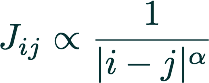 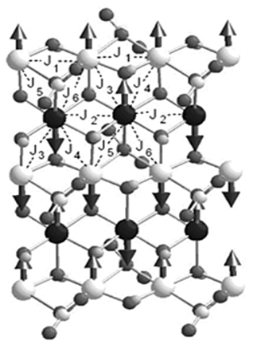 spin Hamiltonian
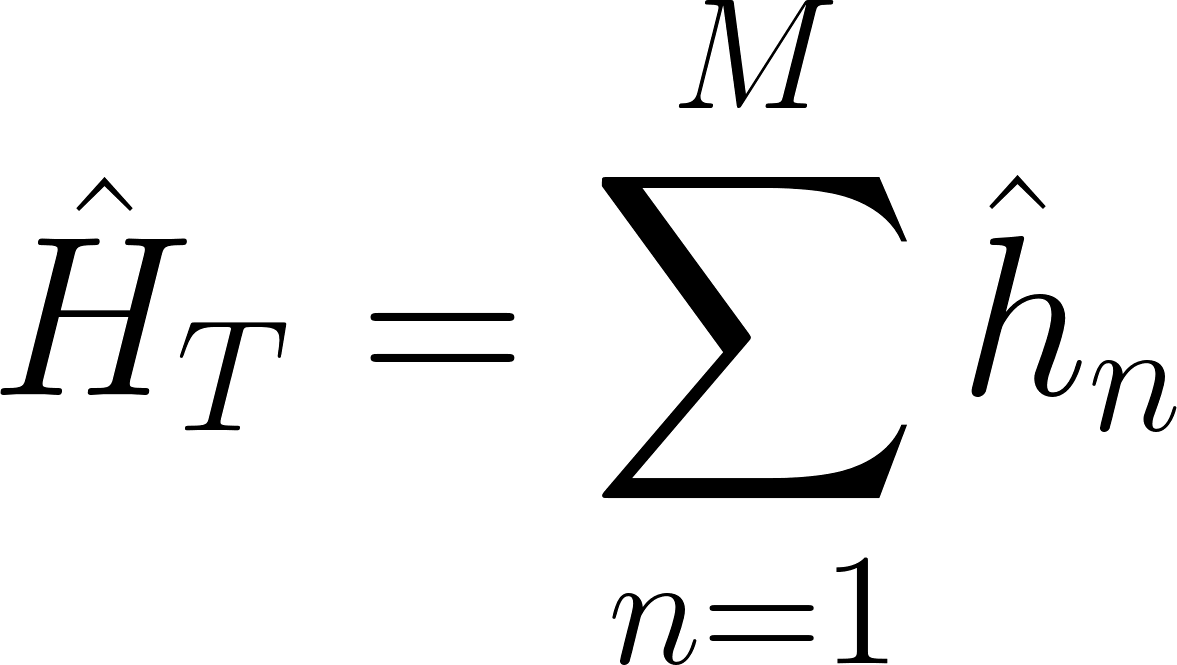 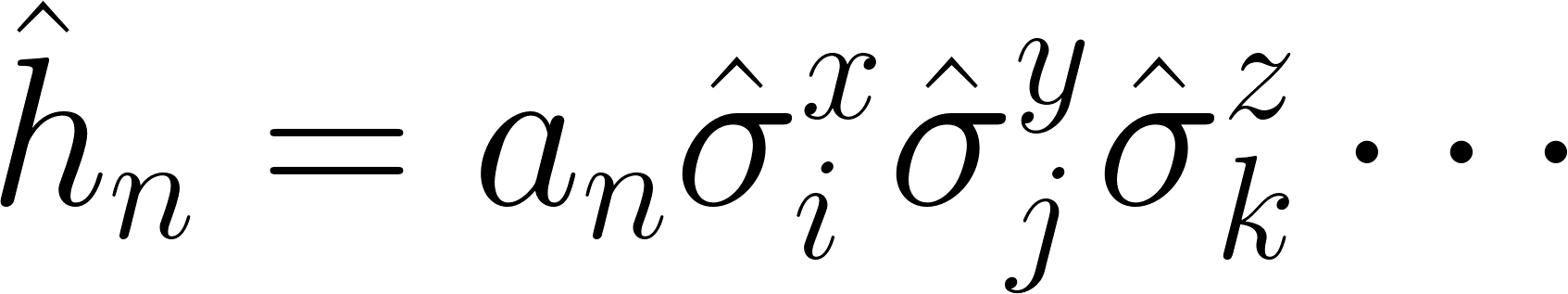  sums of Pauli products:
Programmable Quantum Simulators
Build ‘circuits’:
- Ising interactions  (entangling)
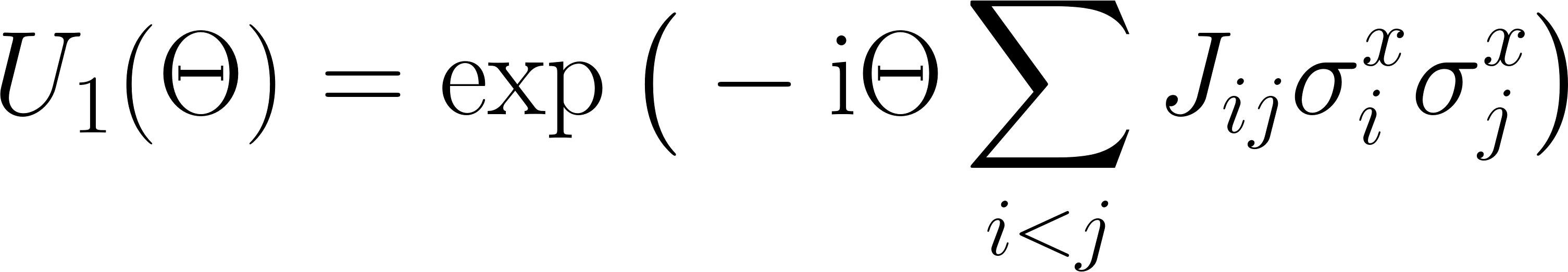 - Single particle rotations
Programmable Quantum Simulators
Build ‘circuits’:
- Ising interactions  (entangling)
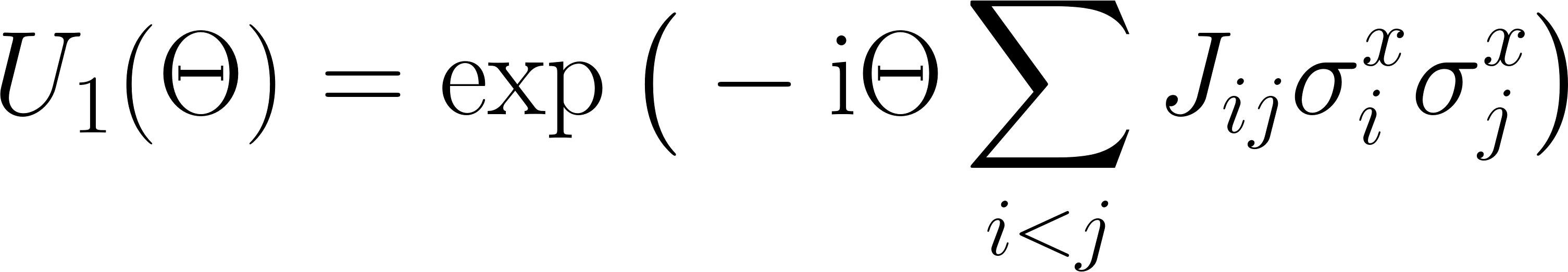 - Single particle rotations
Programmable Quantum Simulators
Build ‘circuits’:
- Ising interactions  (entangling)
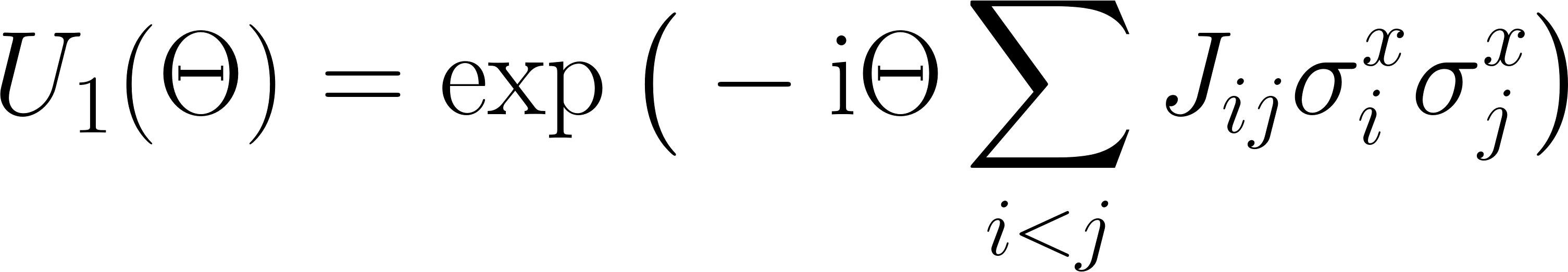 - Single particle rotations
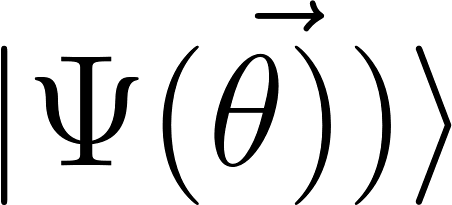 ‘programmable’
Quantum  Resource  (QPU)
Variational Quantum Simulation
Target (virtual)
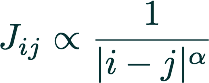 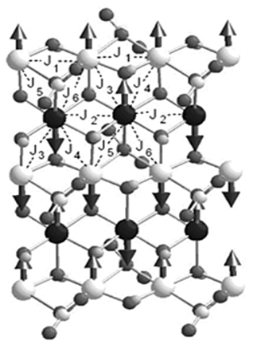 spin Hamiltonian
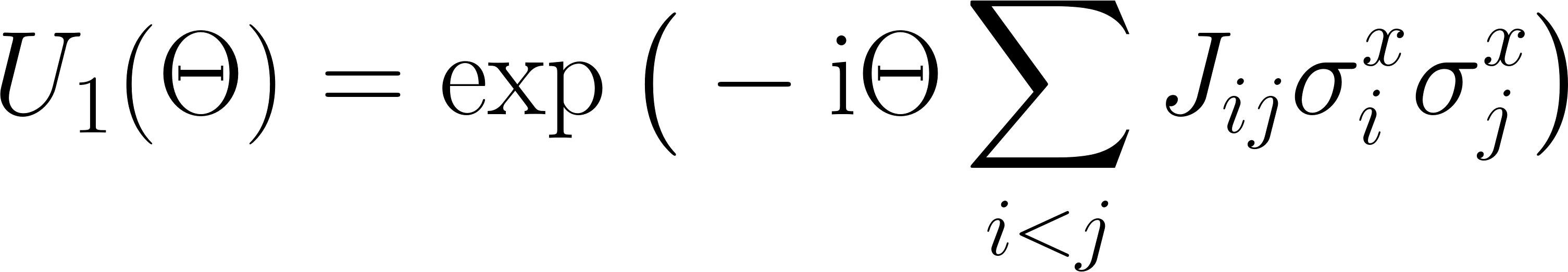 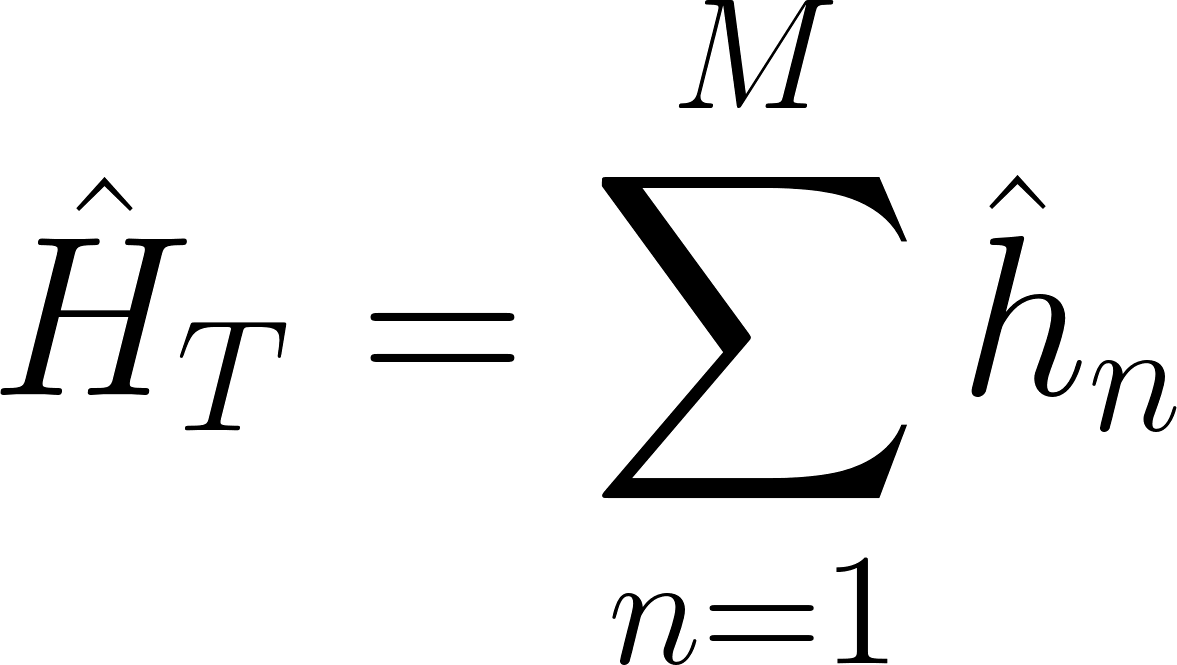 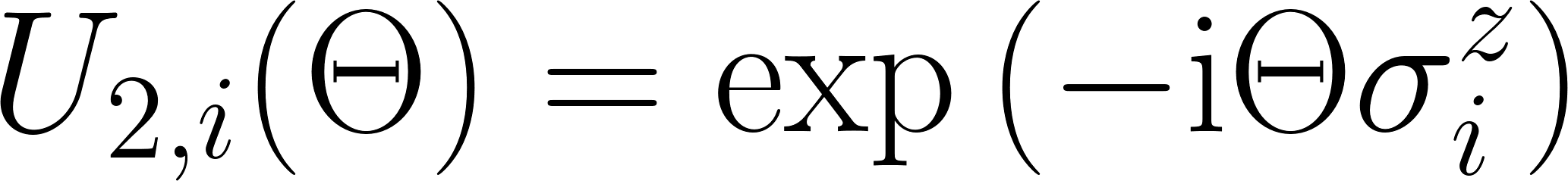 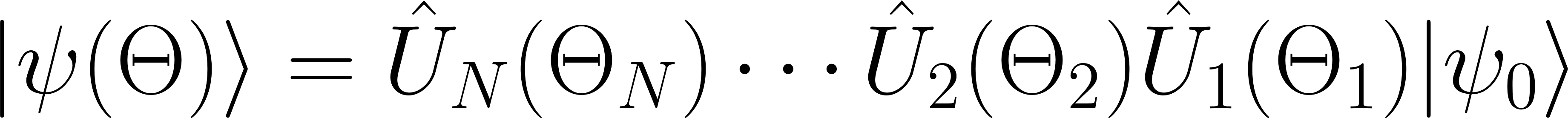 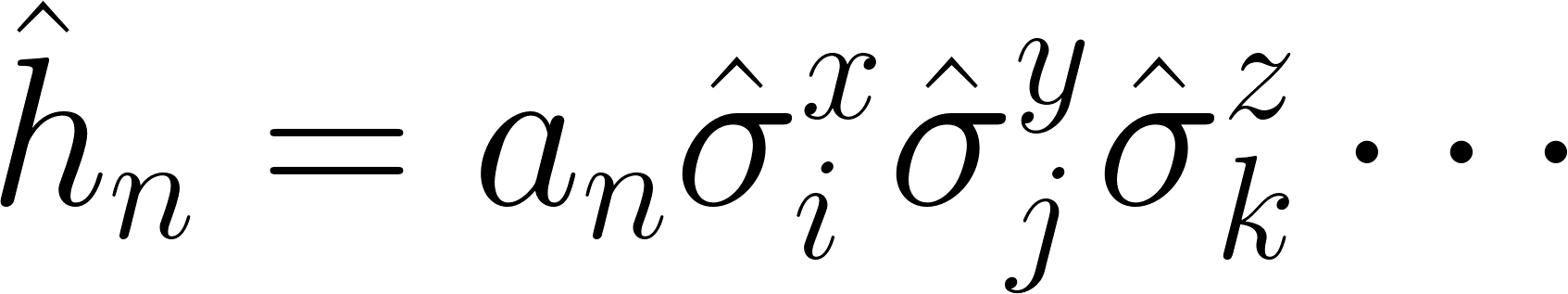 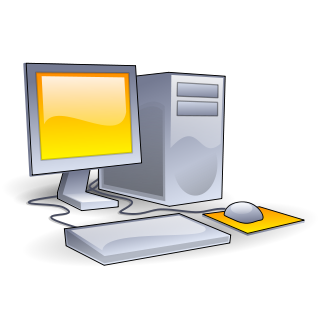 “Programmable Analog Quantum Simulator”
 sums of Pauli products:
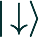 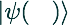 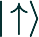 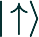 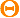 Variational Quantum Simulation
The goal of Variational Quantum Simulation
Prepare ground state of        by minimising
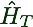 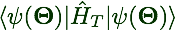 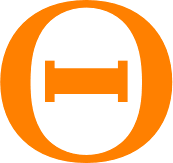 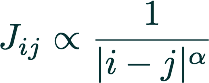 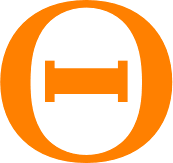 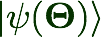 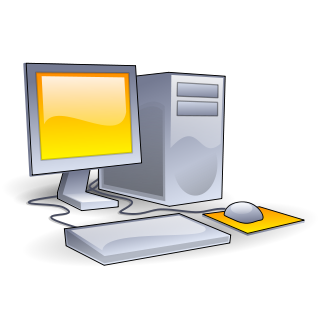 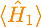 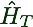 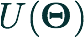 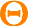 measurements
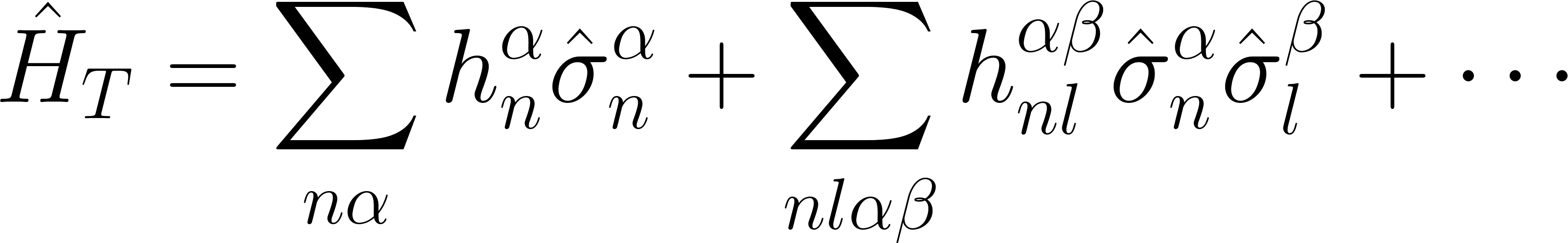 Farhi et al.. arXiv:1411.4028 (2014).
McClean, et al. New Journal of Physics (2016): 023023
Repetitions for expectation value
-1
-1
-1
+1
-1
+1
+1
+1
-1
-1
+1
-1
-1
-1
-1
+1
-1
-1
-1
+1
+1
+1
+1
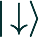 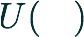 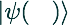 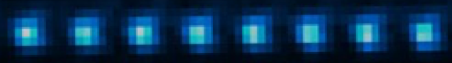 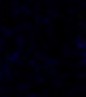 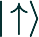 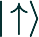 +1
+1
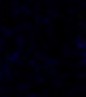 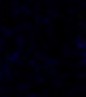 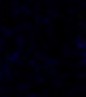 +1
+1
+1
-1
-1
-1
+1
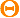 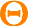 Variational Quantum Simulation
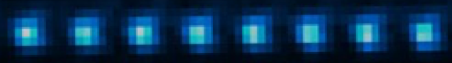 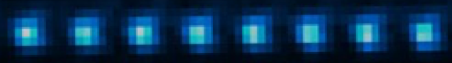 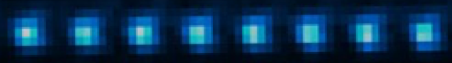 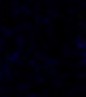 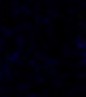 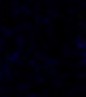 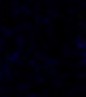 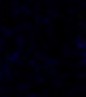 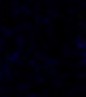 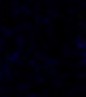 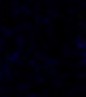 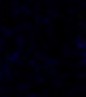 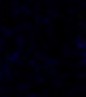 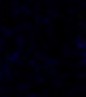 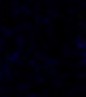 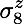 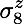 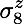 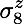 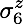 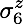 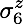 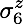 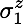 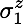 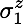 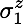 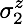 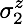 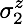 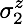 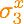 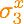 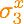 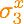 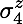 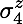 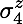 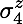 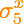 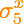 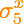 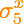 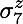 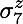 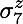 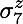 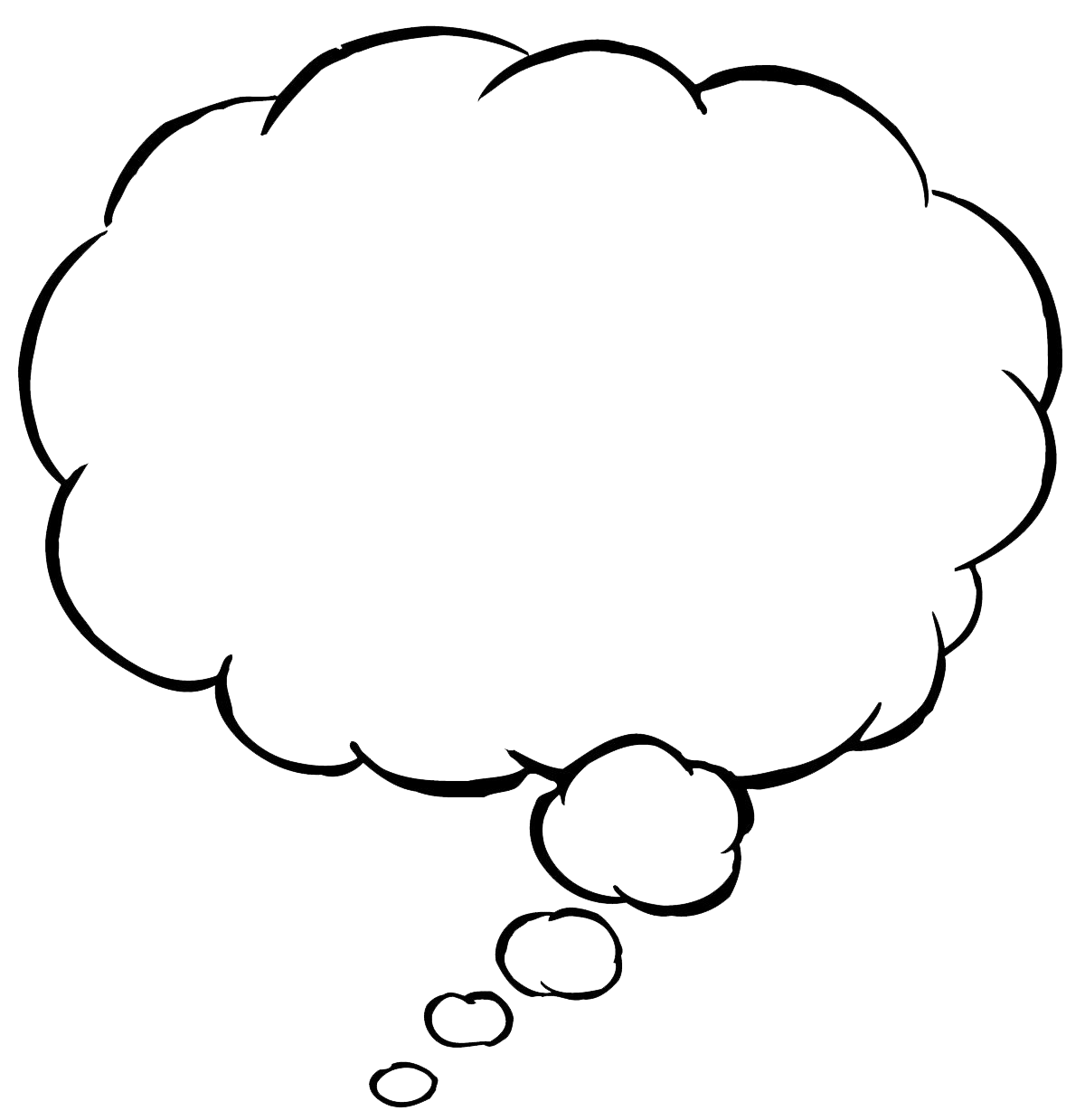 What is          for a given parameter vector      ?
The goal of Variational Quantum Simulation
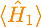 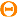 Prepare ground state of        by minimising
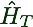 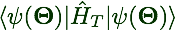 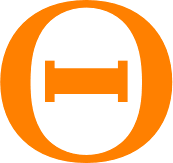 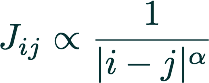 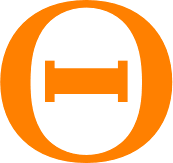 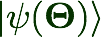 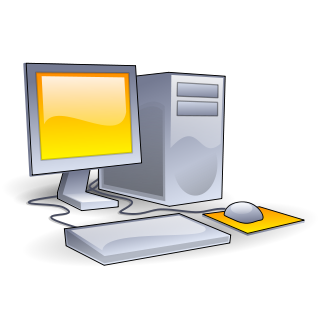 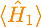 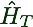 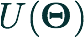 measurements
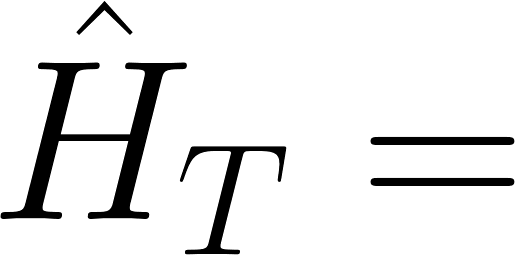 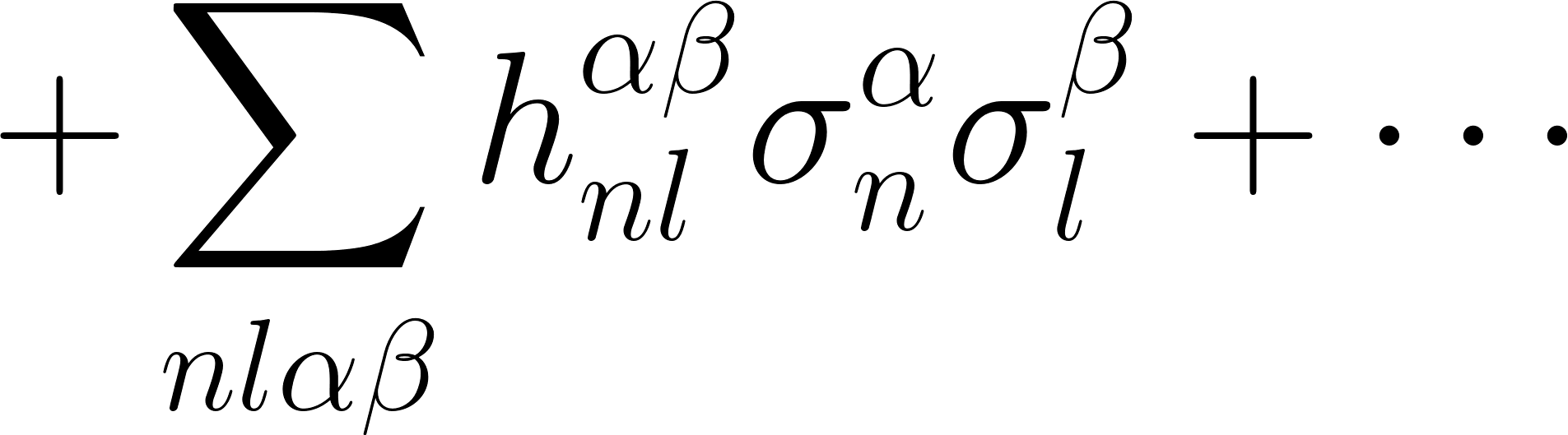 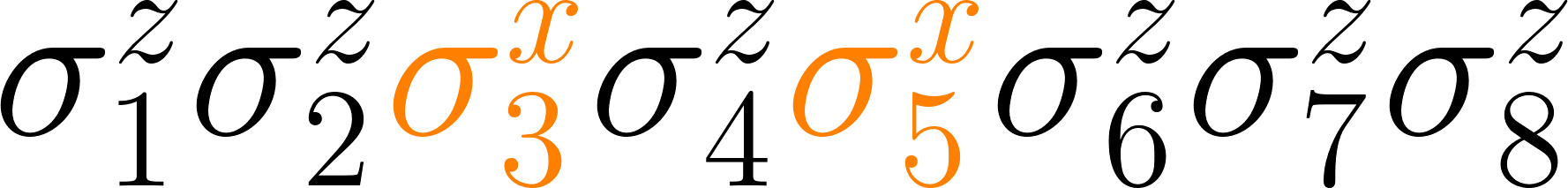 Farhi et al.. arXiv:1411.4028 (2014).
McClean, et al. New Journal of Physics (2016): 023023
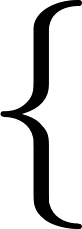 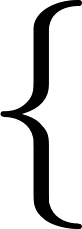 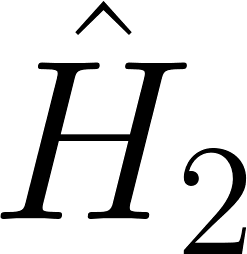 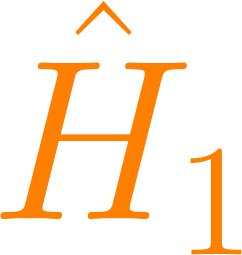 Repetitions for expectation value
-1
-1
+1
-1
+1
+1
-1
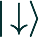 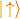 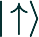 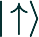 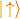 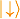 -1
Expectation value for one point in parameter space
Variational Quantum Simulation
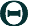 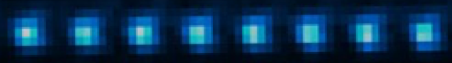 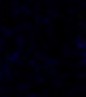 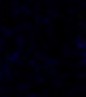 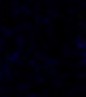 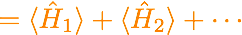 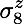 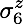 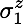 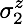 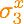 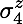 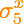 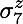 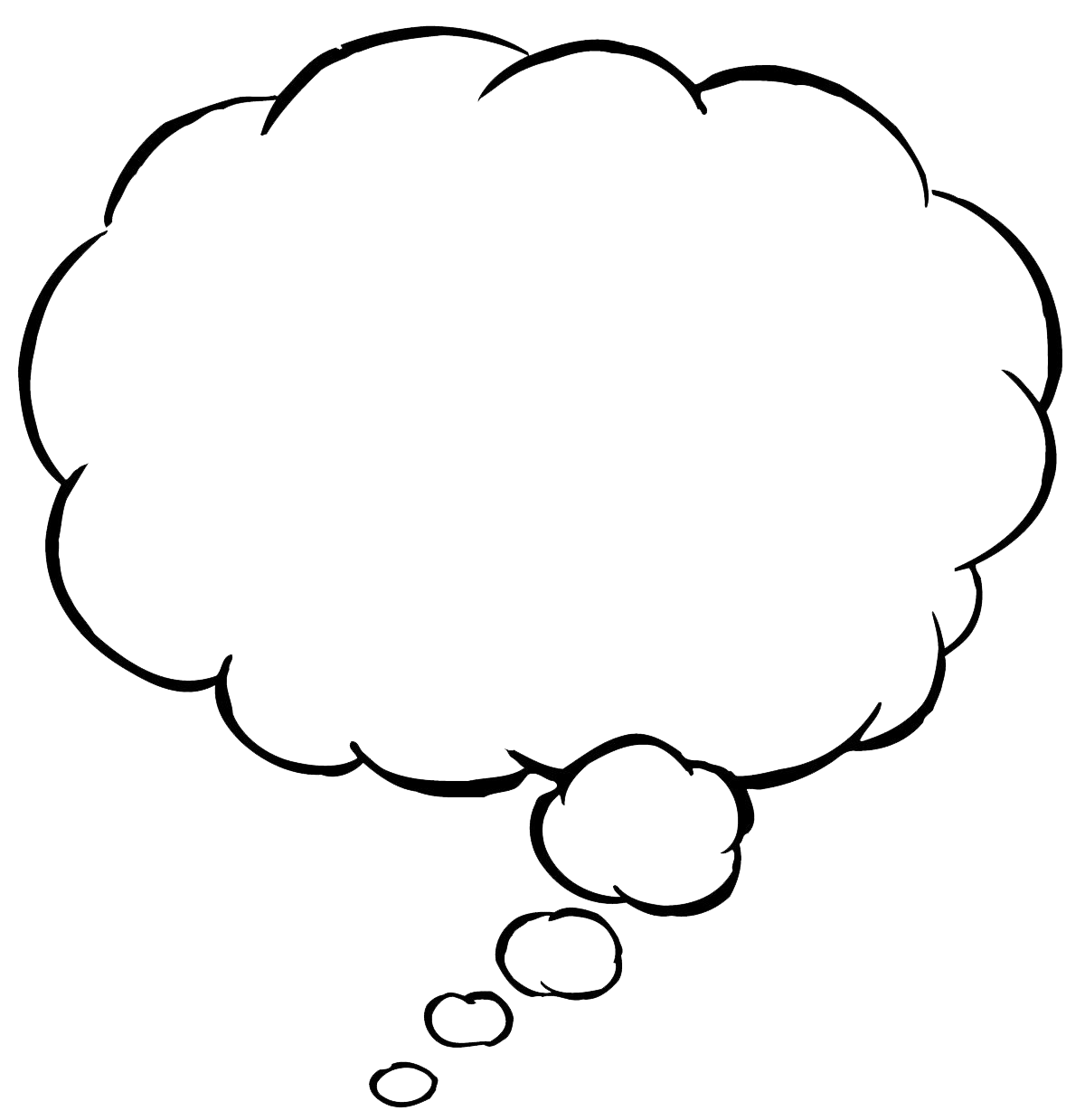 What is          for a given parameter vector      ?
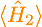 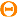 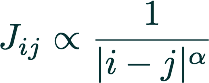 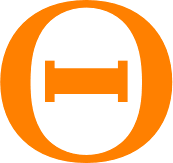 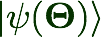 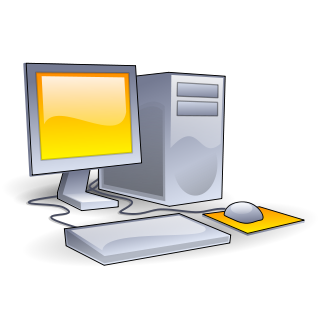 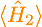 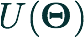 measurements
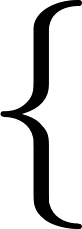 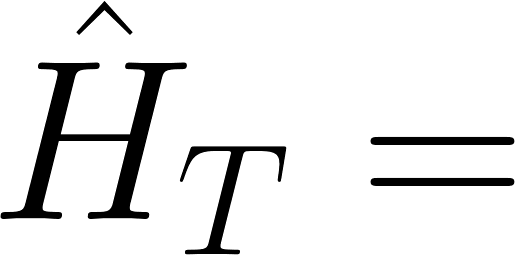 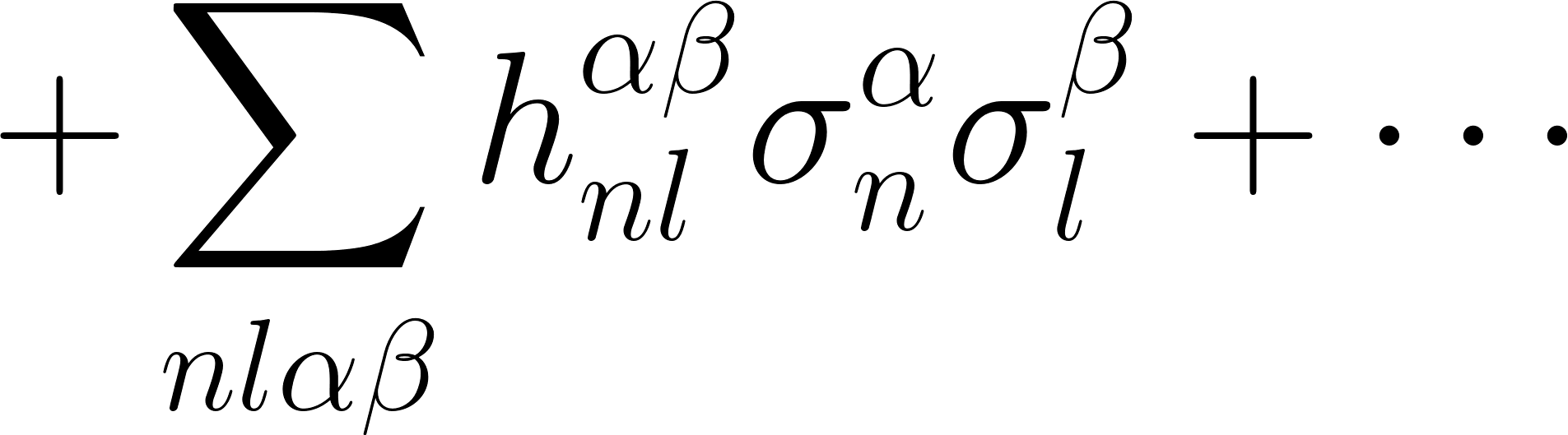 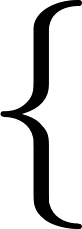 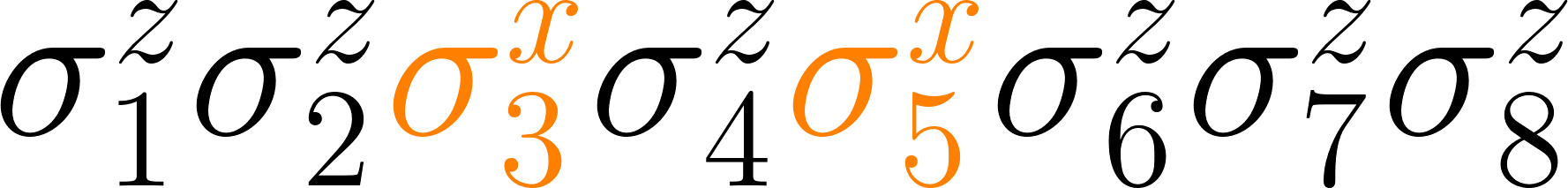 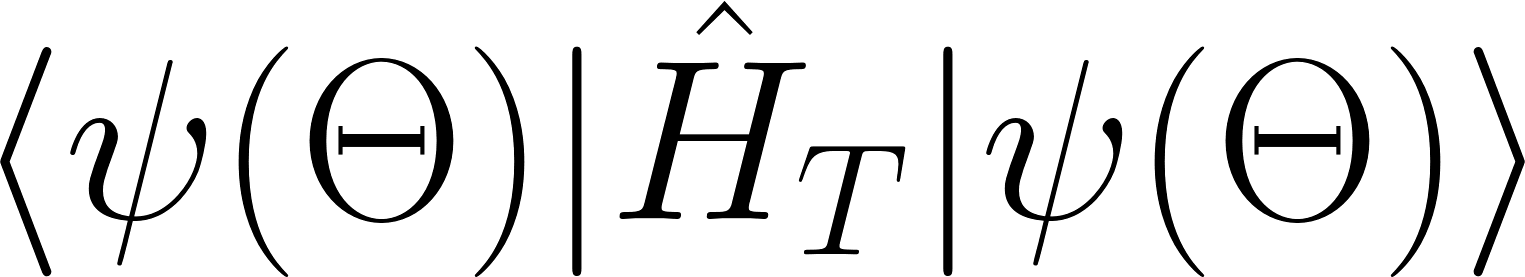 Farhi et al.. arXiv:1411.4028 (2014).
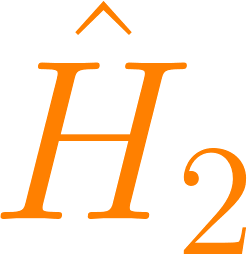 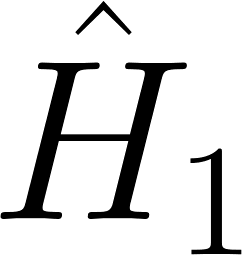 McClean, et al. New Journal of Physics (2016): 023023
Ultrabrief summary
in:
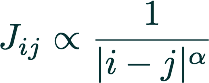 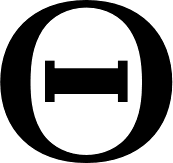 Quantum system produces
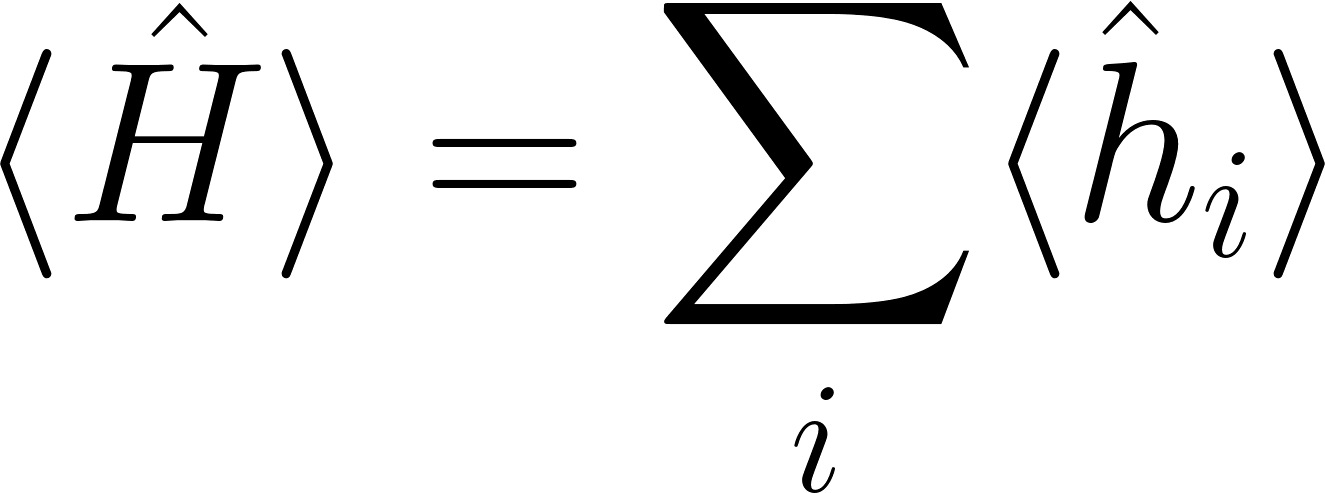 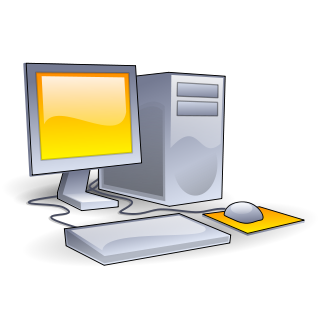 No need to realise Hamiltonian    flexible!
Uses whatever quantum resources available
(incl. systematic errors, noise, ..)
out:
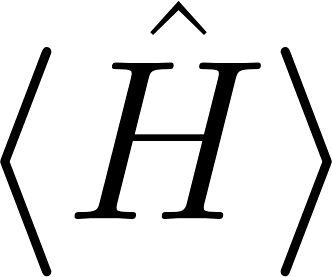 The Innsbruck Quantum Cloud
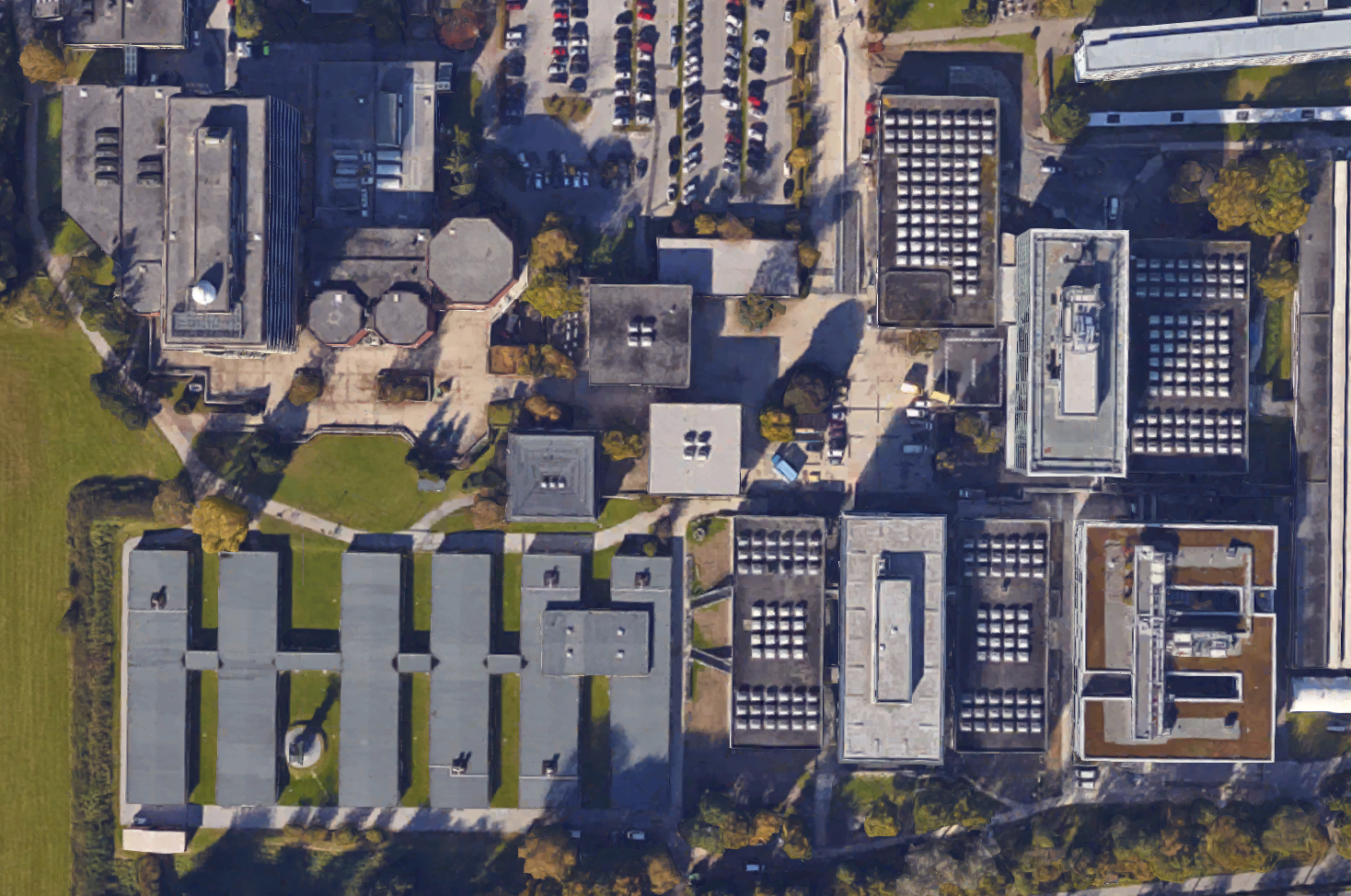 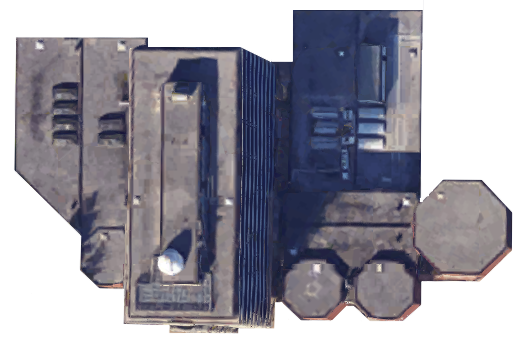 UIBK
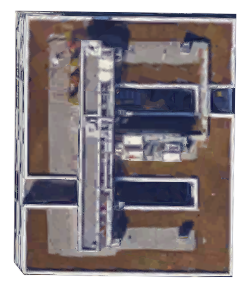 IQOQI
https://www.google.at/maps/@47.2646691,11.3432391,17z
Digital Simulation
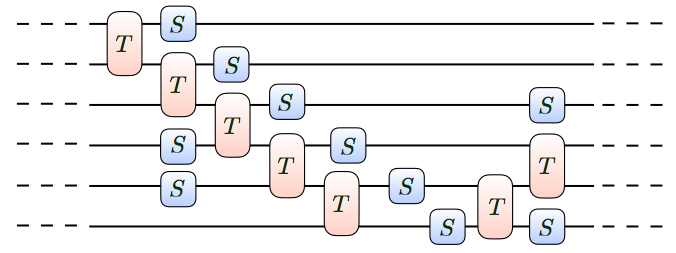 The Innsbruck Quantum Cloud
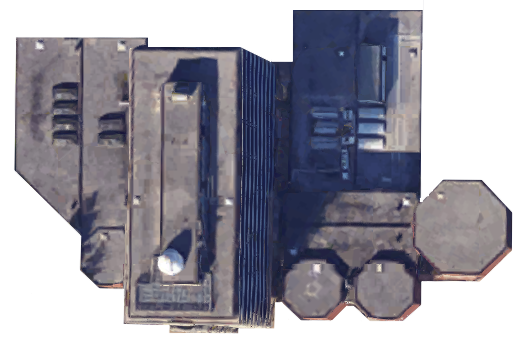 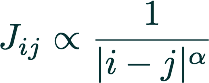 useQPU = False
useQPU = True
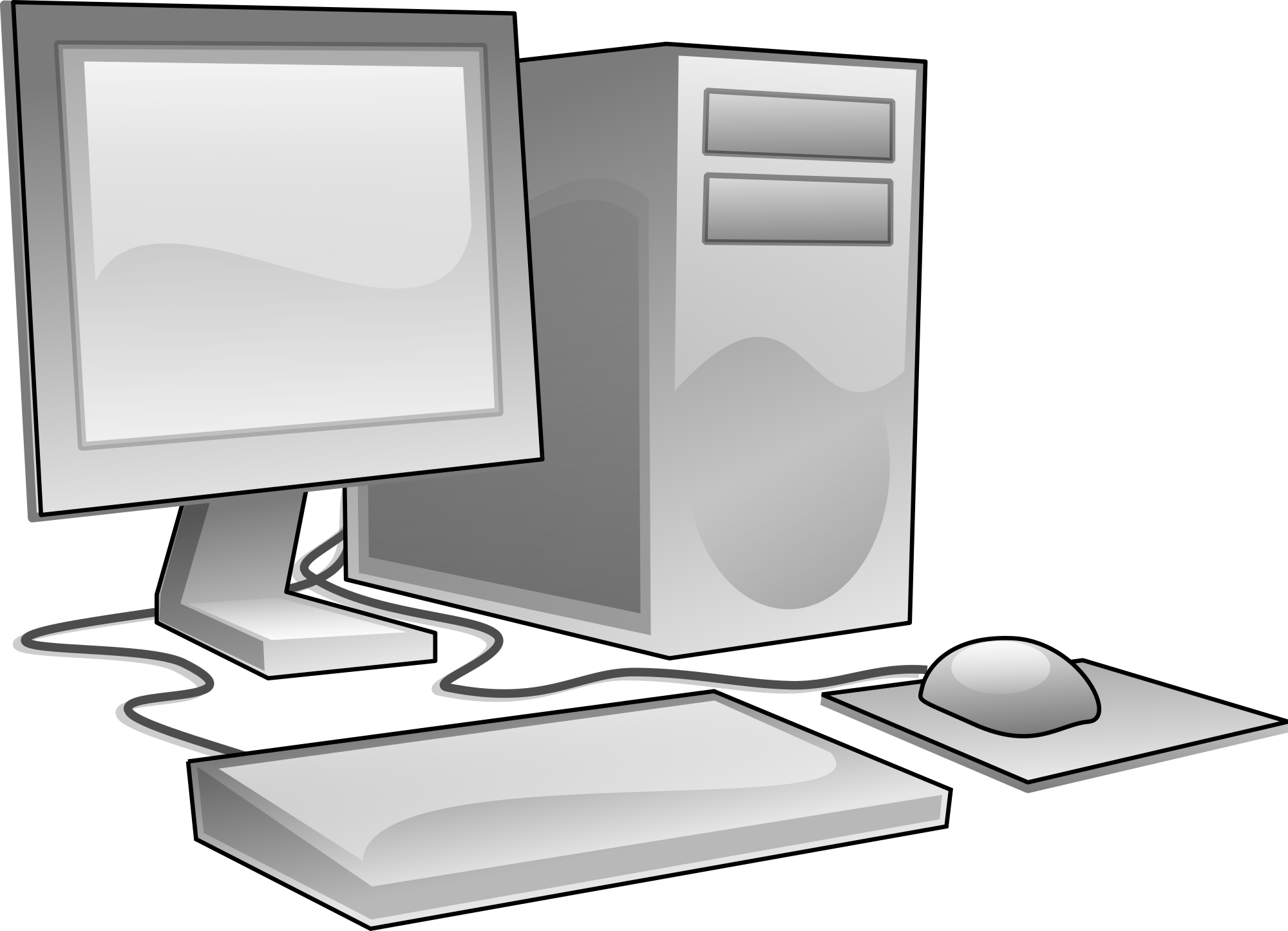 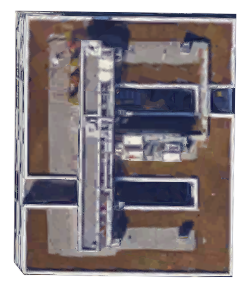 Analog Simulation
The Innsbruck Quantum Cloud
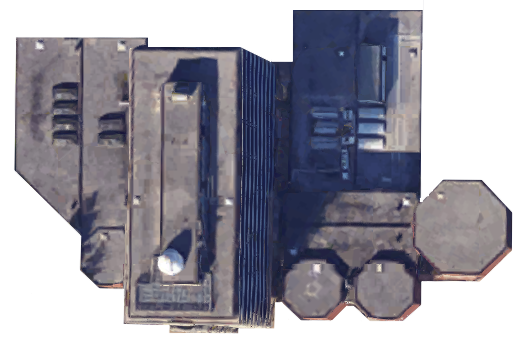 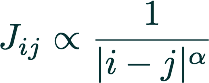 useQPU = False
useQPU = True
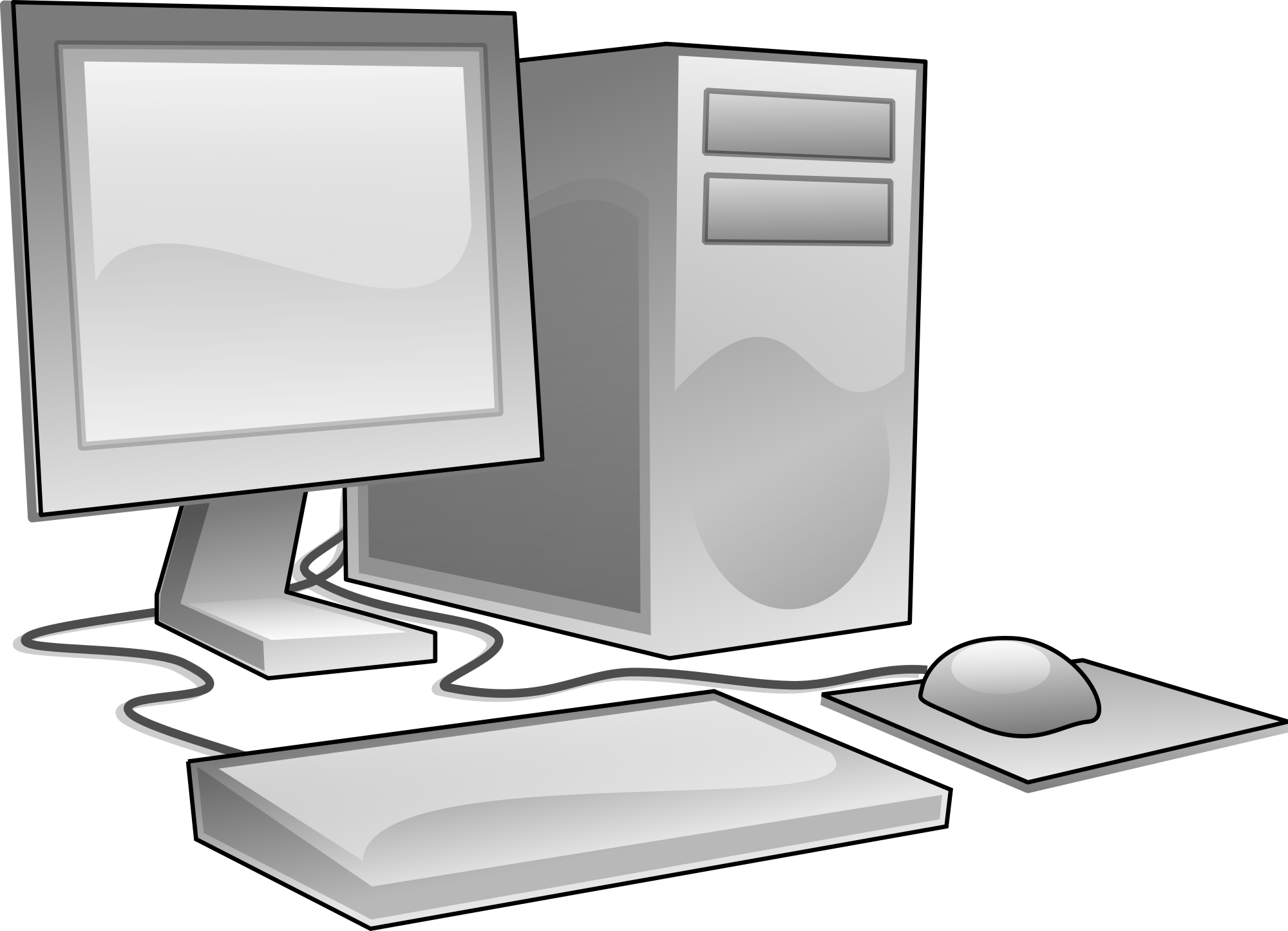 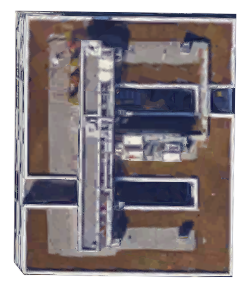 Analog Simulation
Theory-Experiment Correlation
The Innsbruck Quantum Cloud
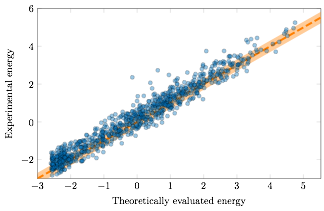 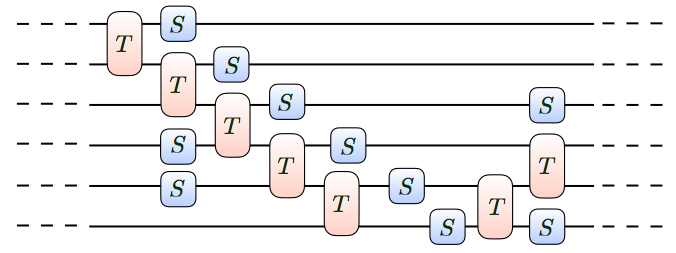 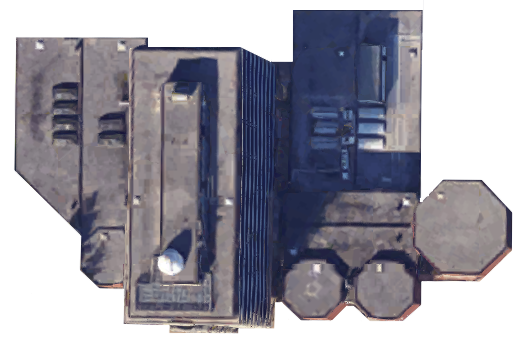 Energy (measured)
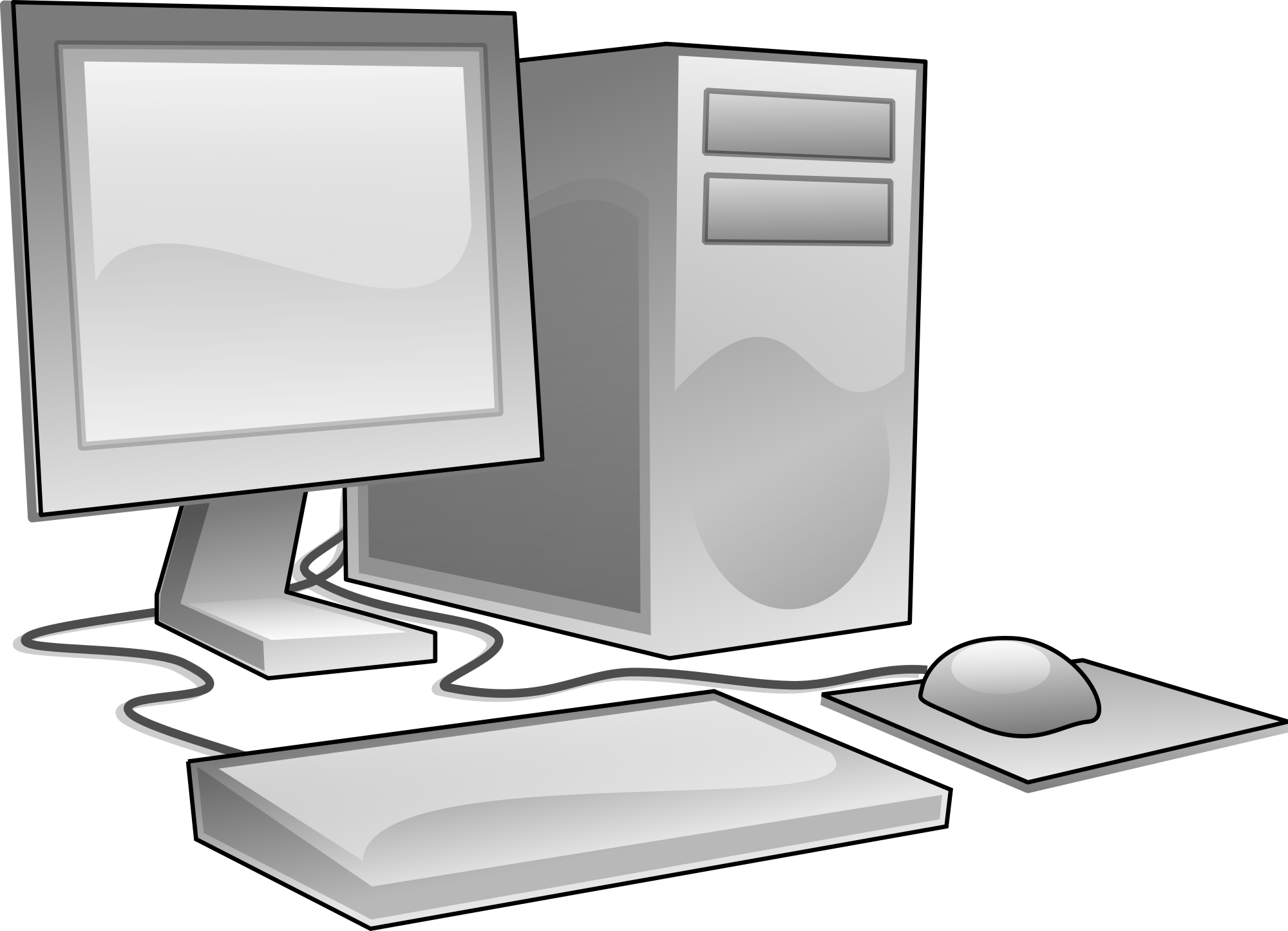 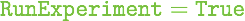 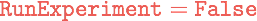 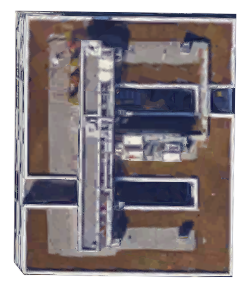 59% of the data points are within the error band
Analog Simulation
Energy (simulated)
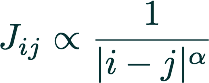 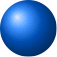 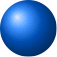 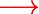 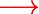 Quantum  Resource  (QPU)
Variational Quantum Simulation
Target (virtual)
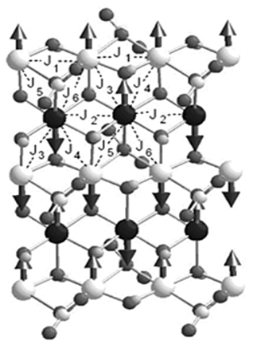 spin Hamiltonian
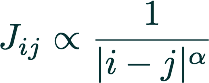 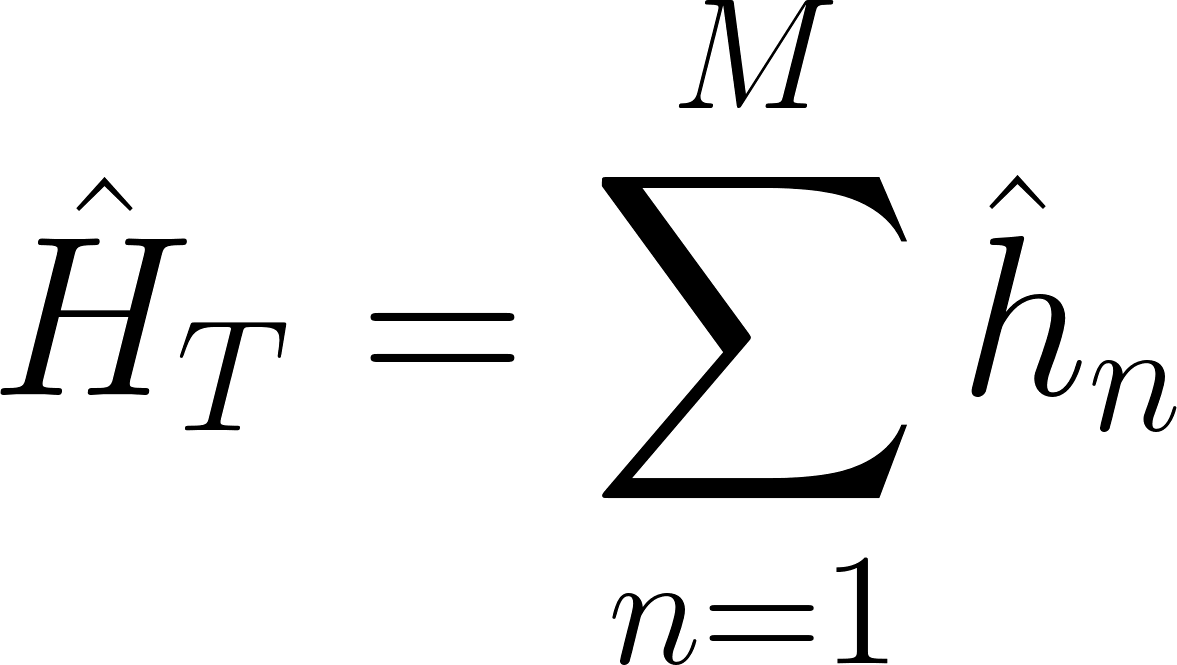 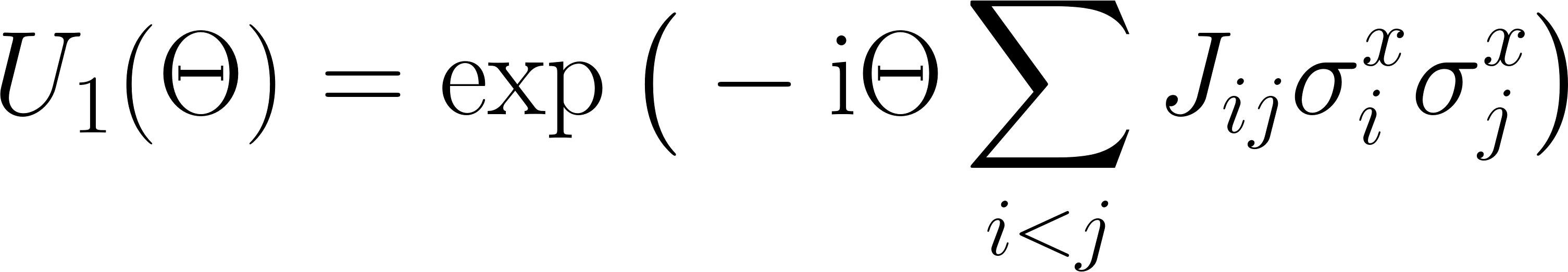 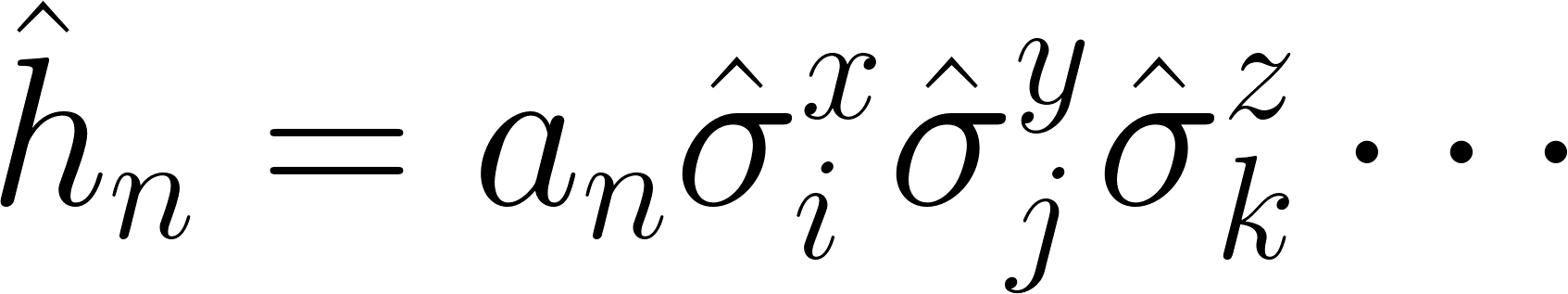 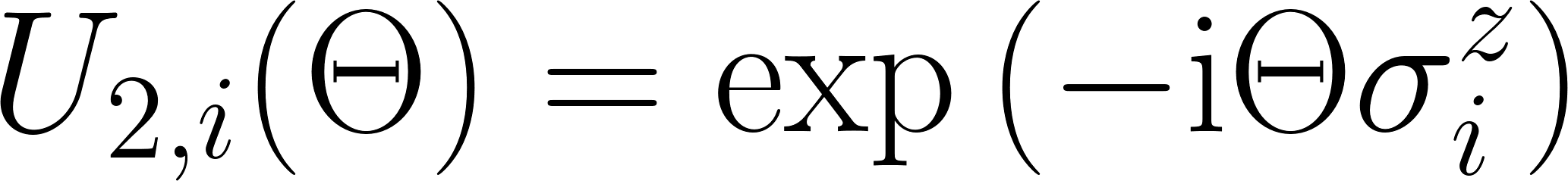  sums of Pauli products
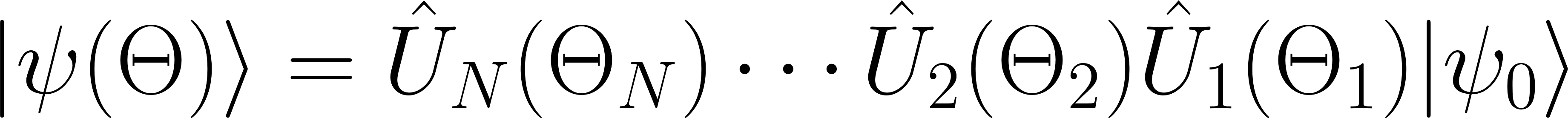 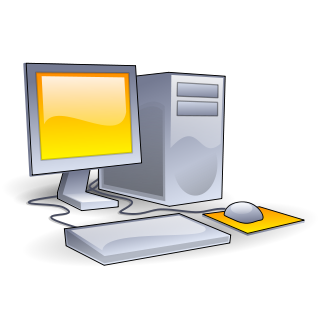 Target: Lattice Schwinger model
A model of quantum electrodynamics in 1D
Kogut-Susskind encoding
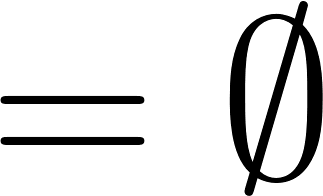 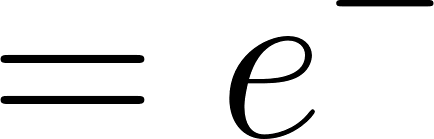 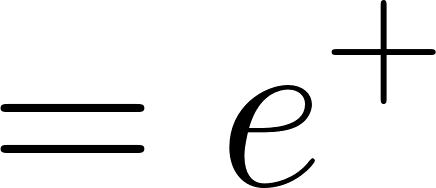 E. A. Martinez et al., Nature 534, 516 (2016)
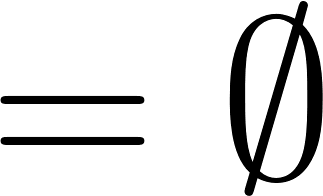 C. Muschik et al., NJP 19, 103020 (2017)
Target: Lattice Schwinger model
A model of quantum electrodynamics in 1D
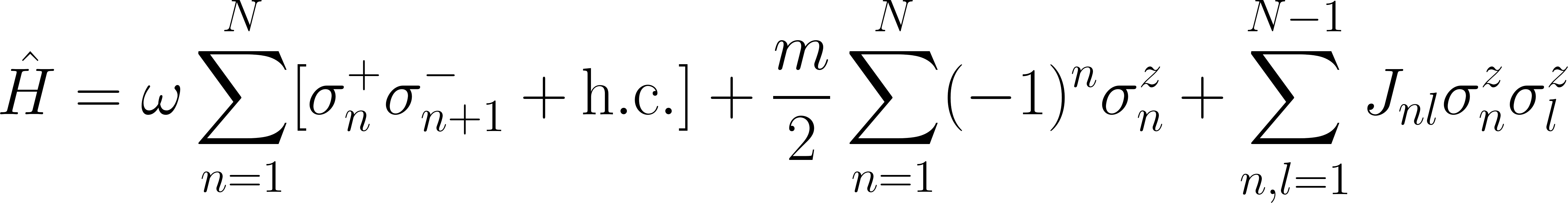 Kogut-Susskind encoding
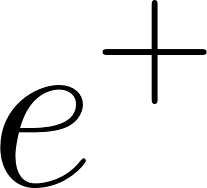 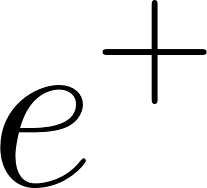 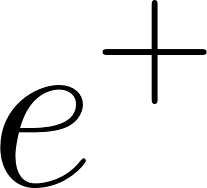 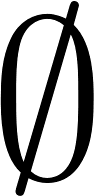 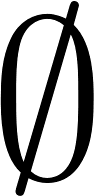 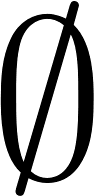 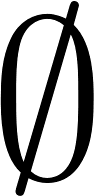 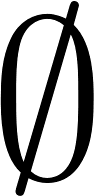 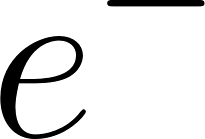 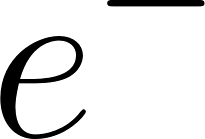 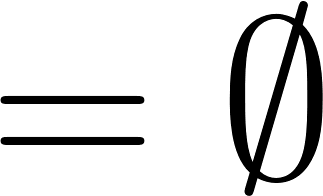 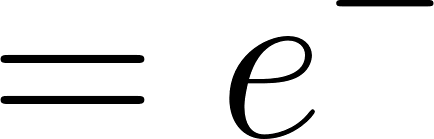 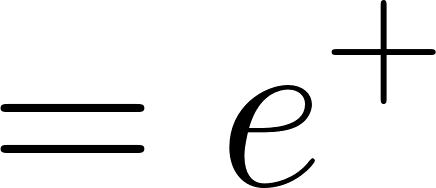 E. A. Martinez et al., Nature 534, 516 (2016)
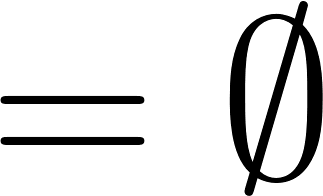 C. Muschik et al., NJP 19, 103020 (2017)
Important Symmetries of the Model
Target: Lattice Schwinger model
A model of quantum electrodynamics in 1D
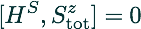 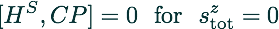 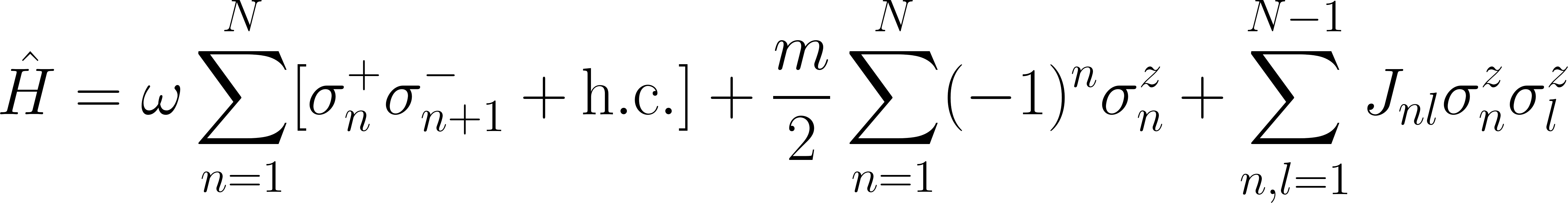 Kogut-Susskind encoding
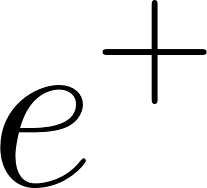 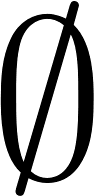 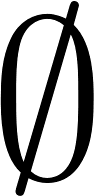 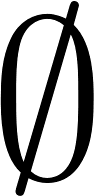 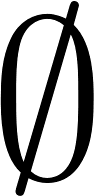 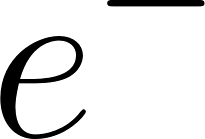 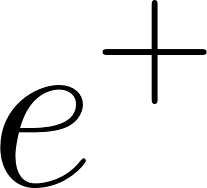 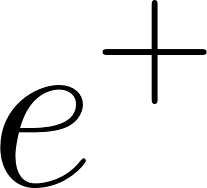 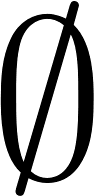 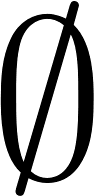 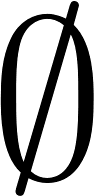 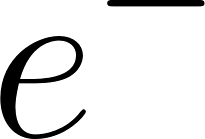 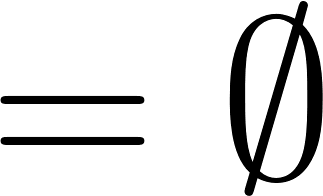 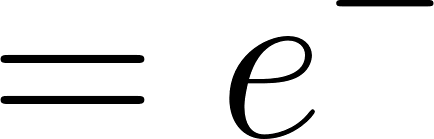 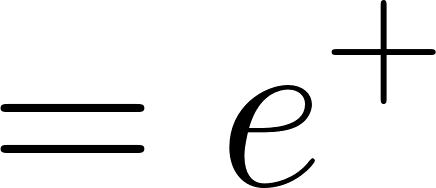 E. A. Martinez et al., Nature 534, 516 (2016)
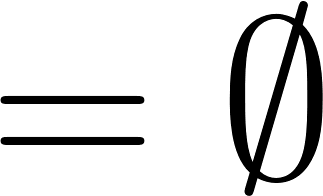 C. Muschik et al., NJP 19, 103020 (2017)
Quantum  Resource  (QPU)
Variational Quantum Simulation
Target (virtual)
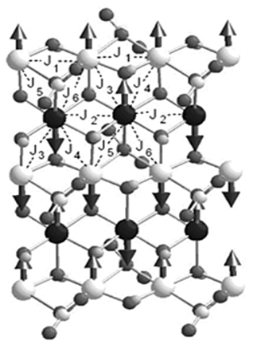 spin Hamiltonian
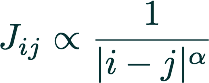 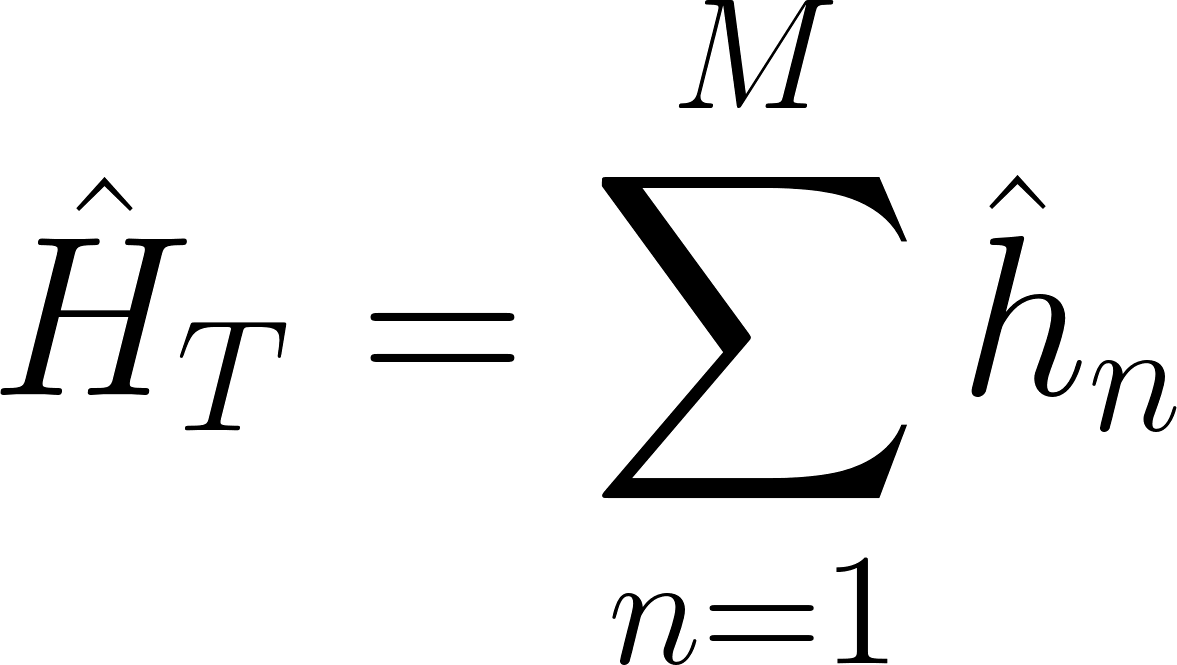 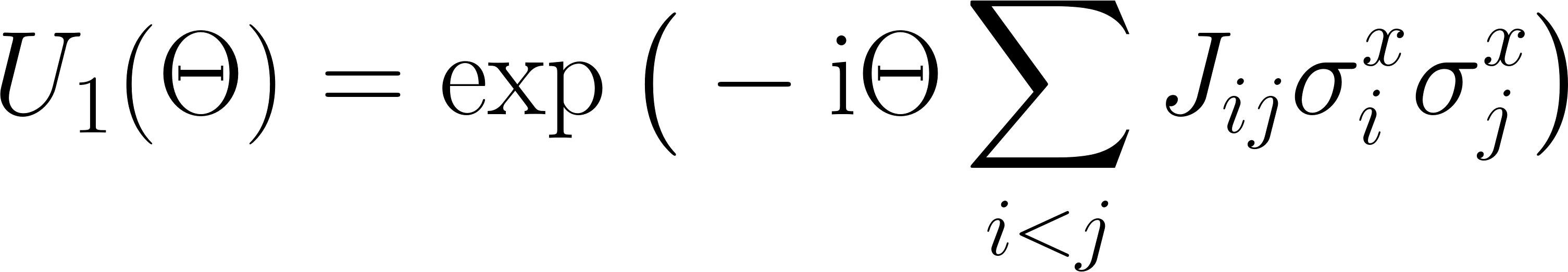 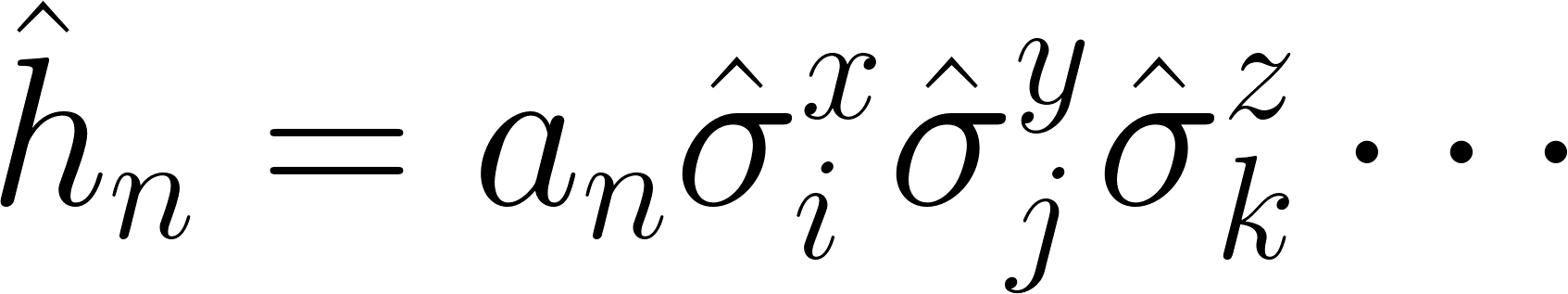 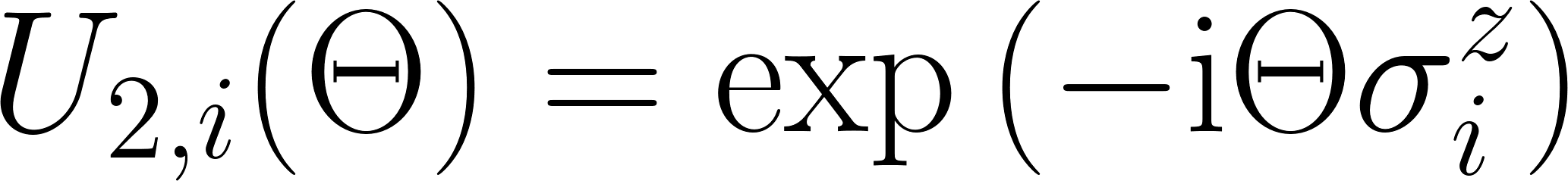  sums of Pauli products
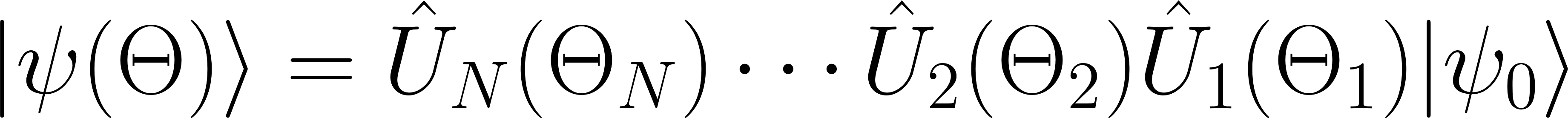 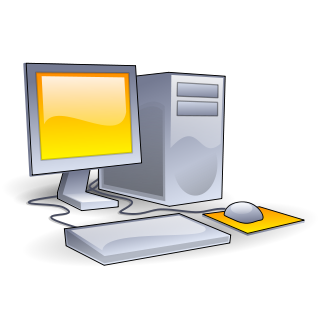 Quantum  Resource  (QPU)
Variational Quantum Simulation
Target (virtual)
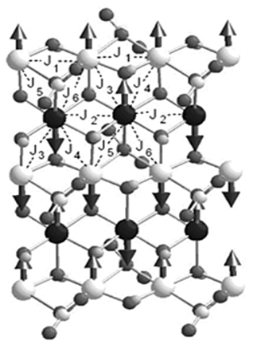 spin Hamiltonian
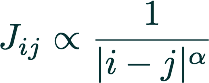 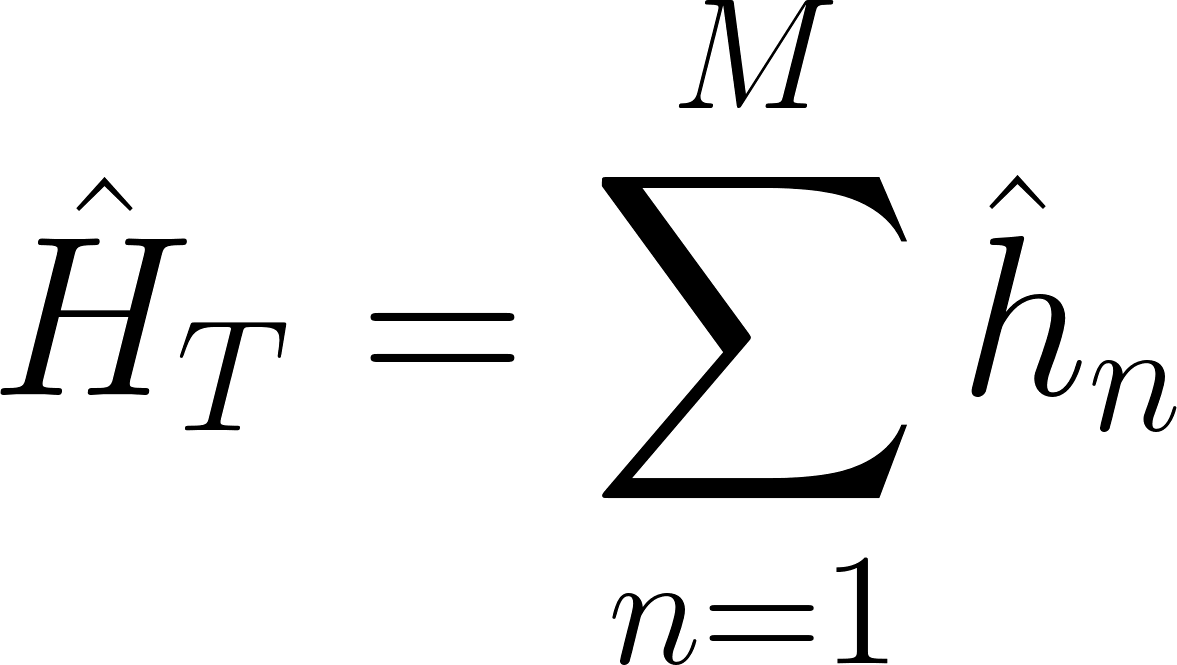 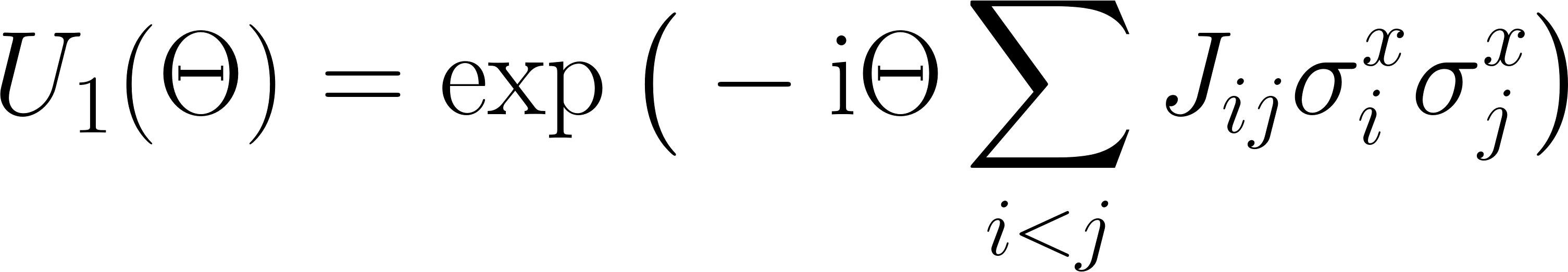 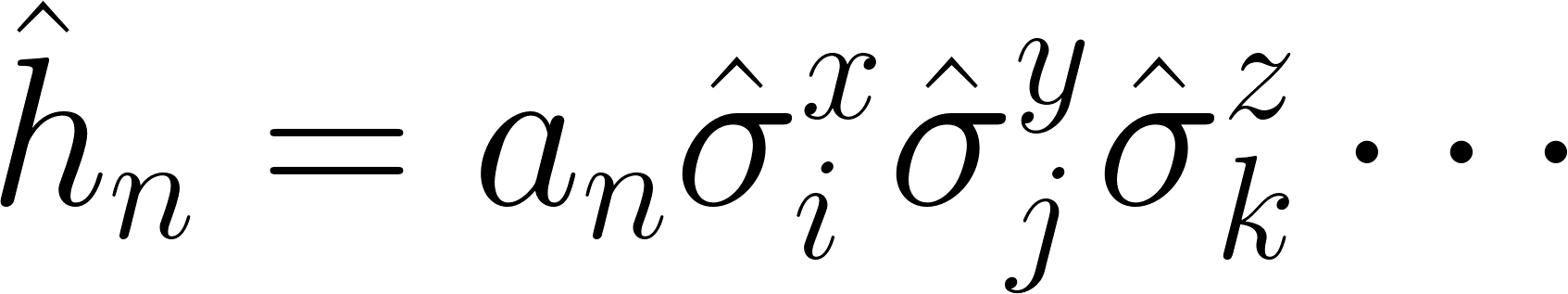 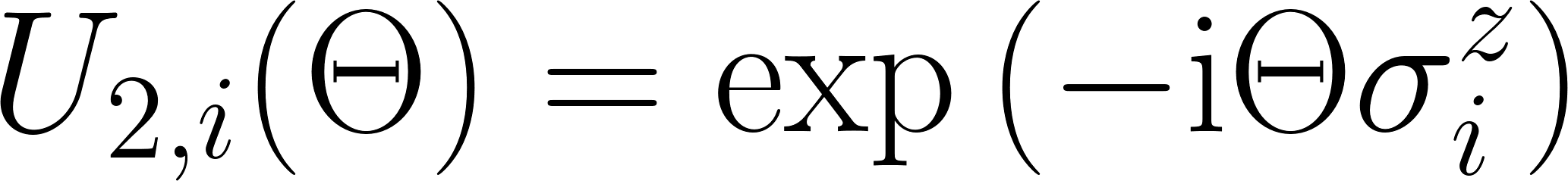  sums of Pauli products
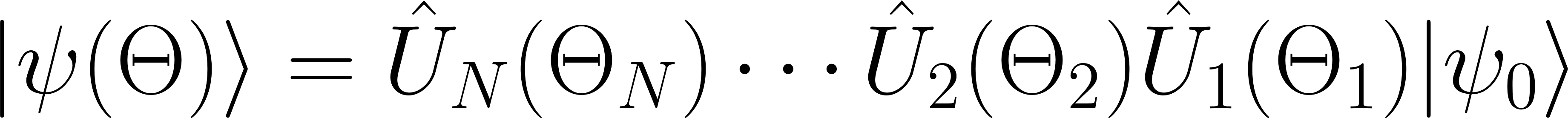 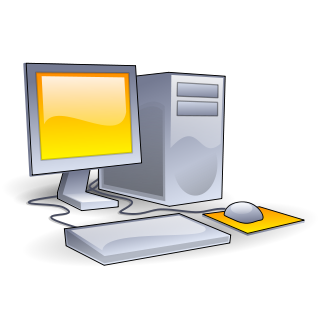 Classical Global Optimisation Algorithm
Global optimisation problem with many local minima
Very noisy problem
We cannot use gradients
 DIviding RECTangles (DIRECT)
	global optimisation algorithm
Jones et.al. Lipschitzian optimization without the Lipschitz constant. Journal of Optimization Theory and Applications, 79(1), 157-181.  (1993)
Classical Global Optimisation Algorithm
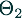 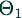 Sampling point represents region in param. space
Jones et.al. Lipschitzian optimization without the Lipschitz constant. Journal of Optimization Theory and Applications, 79(1), 157-181.  (1993)
Classical Global Optimisation Algorithm
Identifying potentially optimal hyperrectangles:
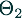 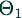 Sampling point represents region in param. space
cost function value
Hyperrect. size
Jones et.al. Lipschitzian optimization without the Lipschitz constant. Journal of Optimization Theory and Applications, 79(1), 157-181.  (1993)
Classical Global Optimisation Algorithm
Identifying potentially optimal hyperrectangles:
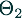 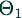 Sampling point represents region in param. space
cost function value
Hyperrect. size
Jones et.al. Lipschitzian optimization without the Lipschitz constant. Journal of Optimization Theory and Applications, 79(1), 157-181.  (1993)
Classical Global Optimisation Algorithm
Identifying potentially optimal hyperrectangles:
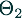 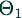 Sampling point represents region in param. space
cost function value
Hyperrect. size
Jones et.al. Lipschitzian optimization without the Lipschitz constant. Journal of Optimization Theory and Applications, 79(1), 157-181.  (1993)
Classical Global Optimisation Algorithm
Identifying potentially optimal hyperrectangles:
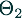 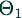 Sampling point represents region in param. space
cost function value
Hyperrect. size
Jones et.al. Lipschitzian optimization without the Lipschitz constant. Journal of Optimization Theory and Applications, 79(1), 157-181.  (1993)
Classical Global Optimisation Algorithm
Identifying potentially optimal hyperrectangles:
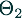 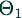 Sampling point represents region in param. space
cost function value
Hyperrect. size
Jones et.al. Lipschitzian optimization without the Lipschitz constant. Journal of Optimization Theory and Applications, 79(1), 157-181.  (1993)
Classical Global Optimisation Algorithm
Identifying potentially optimal hyperrectangles:
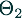 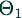 Sampling point represents region in param. space
1 of the largest rectangles is
always added to the convex hull
cost function value
Hyperrect. size
Jones et.al. Lipschitzian optimization without the Lipschitz constant. Journal of Optimization Theory and Applications, 79(1), 157-181.  (1993)
Quantum  Resource  (QPU)
Variational Quantum Simulation
Target (virtual)
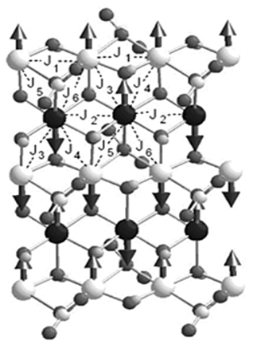 spin Hamiltonian
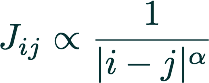 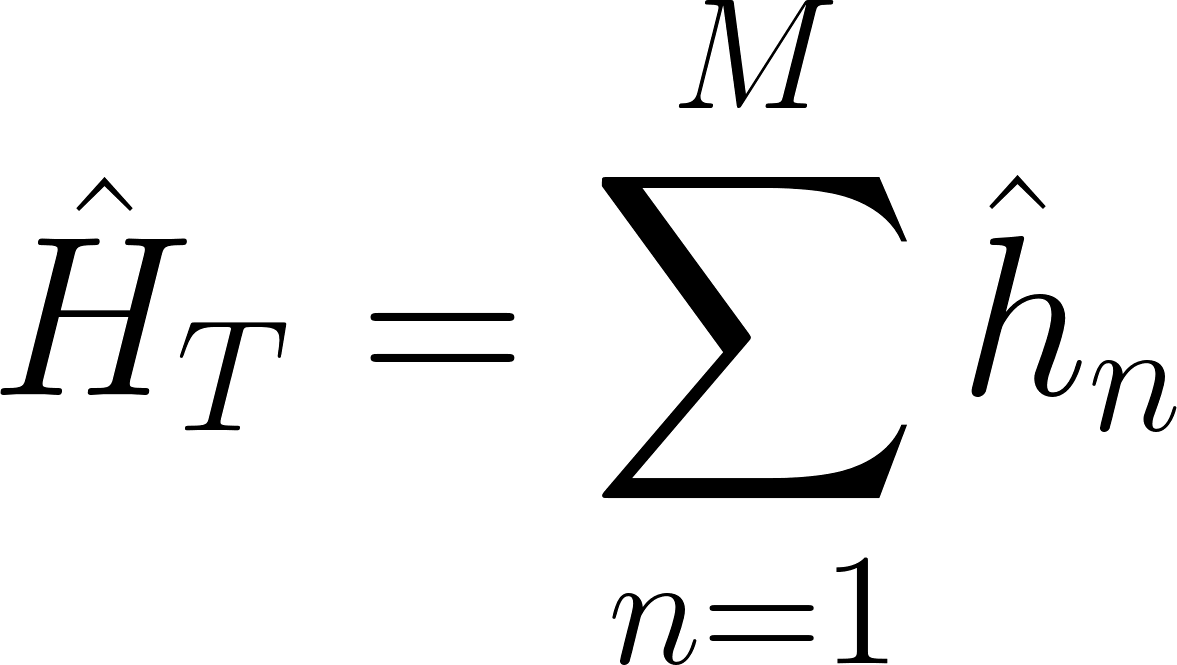 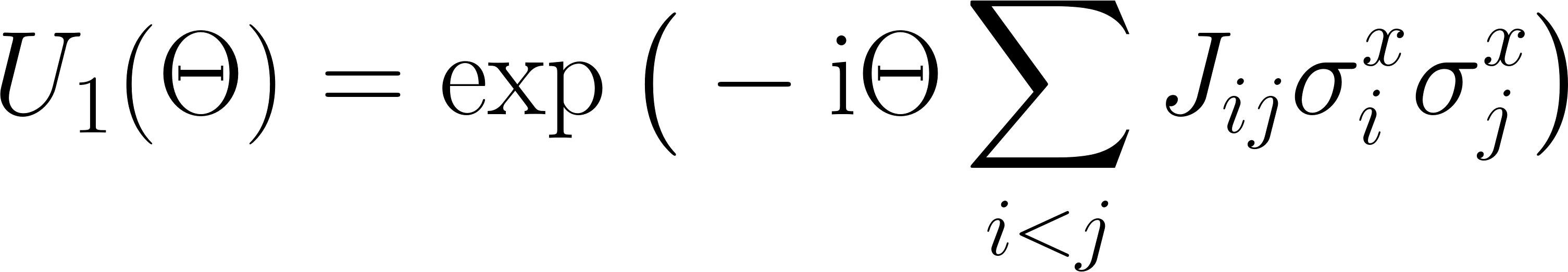 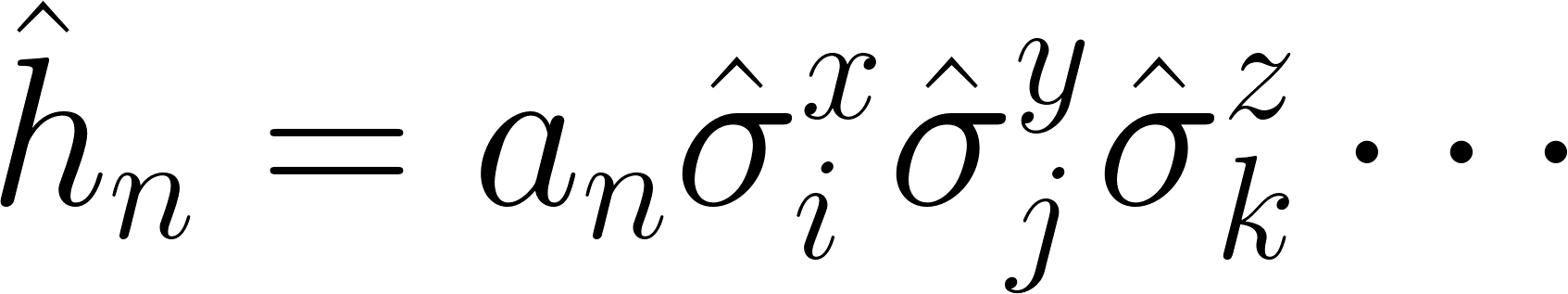 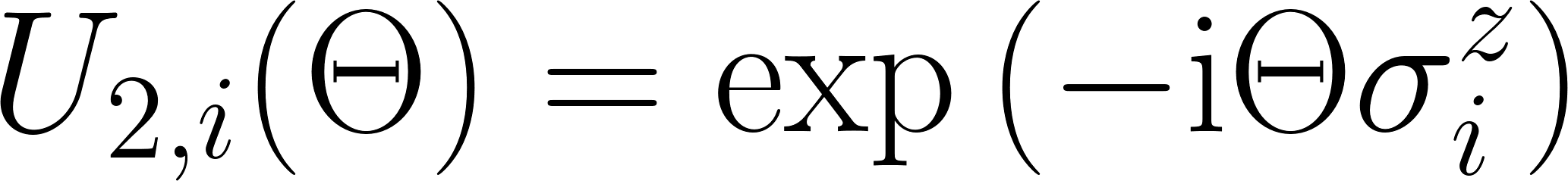  sums of Pauli products
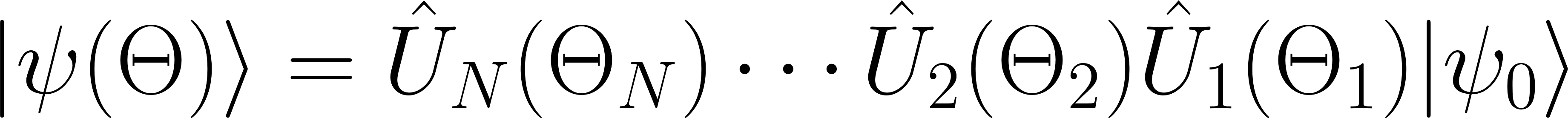 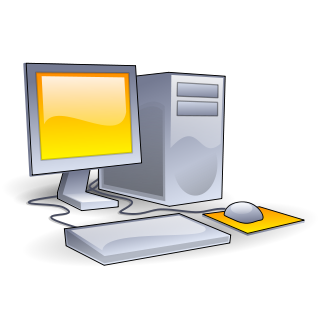 The Innsbruck Quantum Cloud
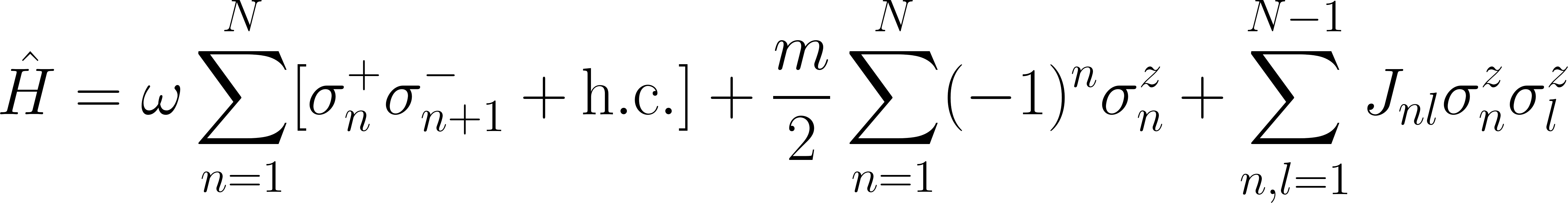 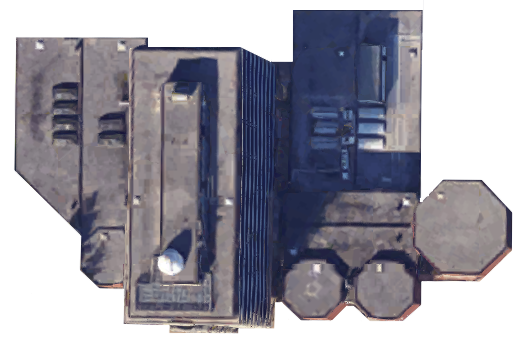 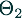 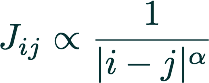 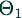 useQPU = True
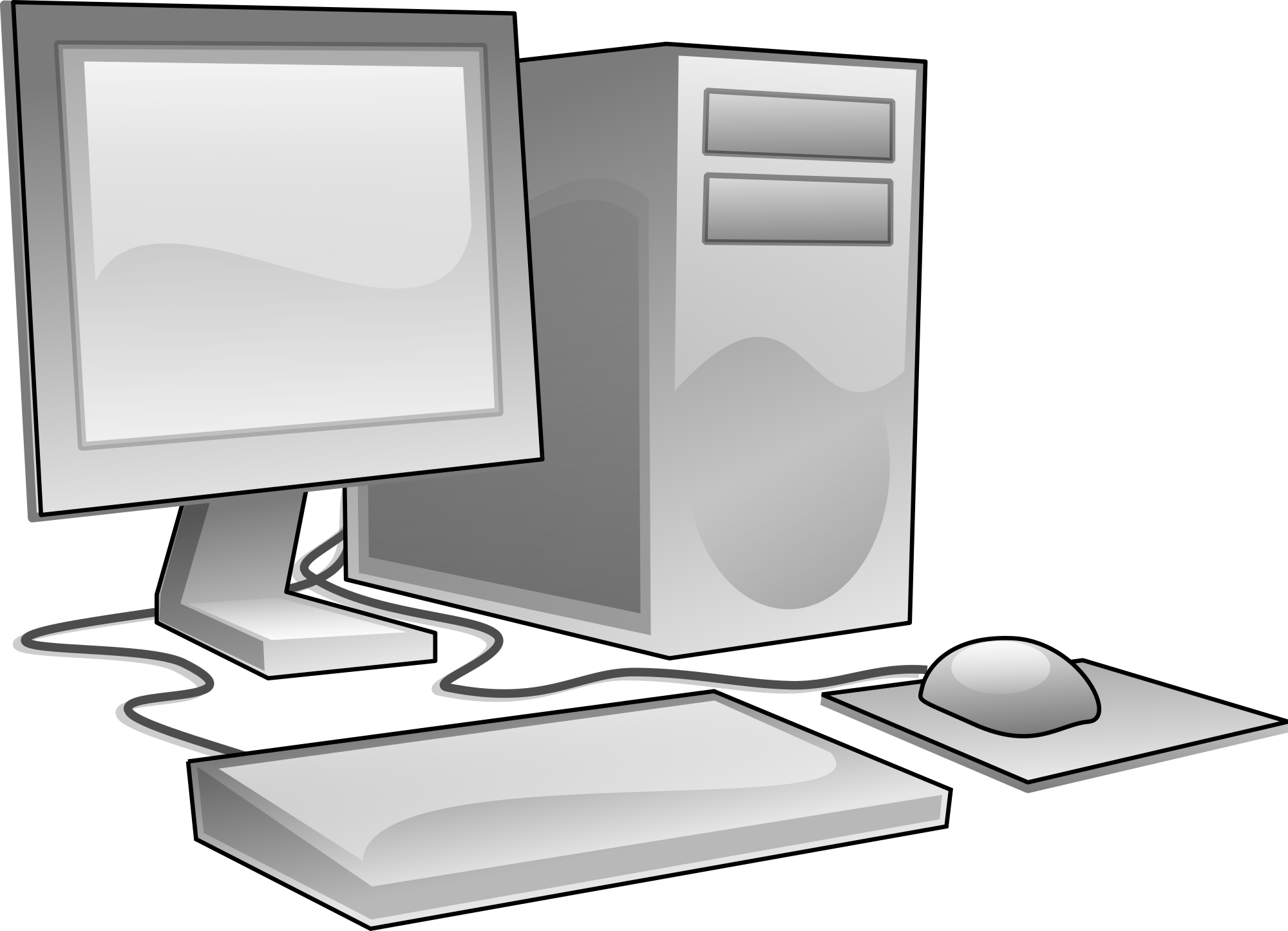 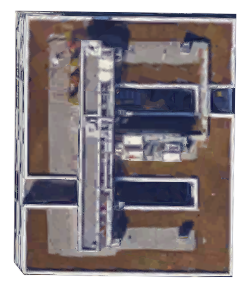 Analog Simulation
20 ion optimisation
useQPU = True
Quantum Circuit: 
  - 3 entanglers
  - 3 x single particle rotations
  - use bulk symmetry 
    on 12 central ions
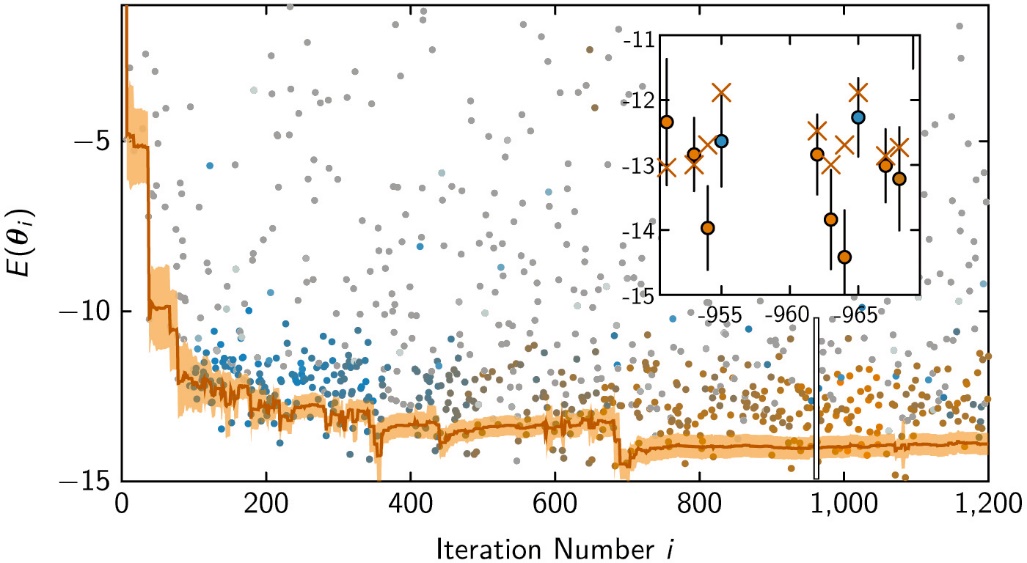 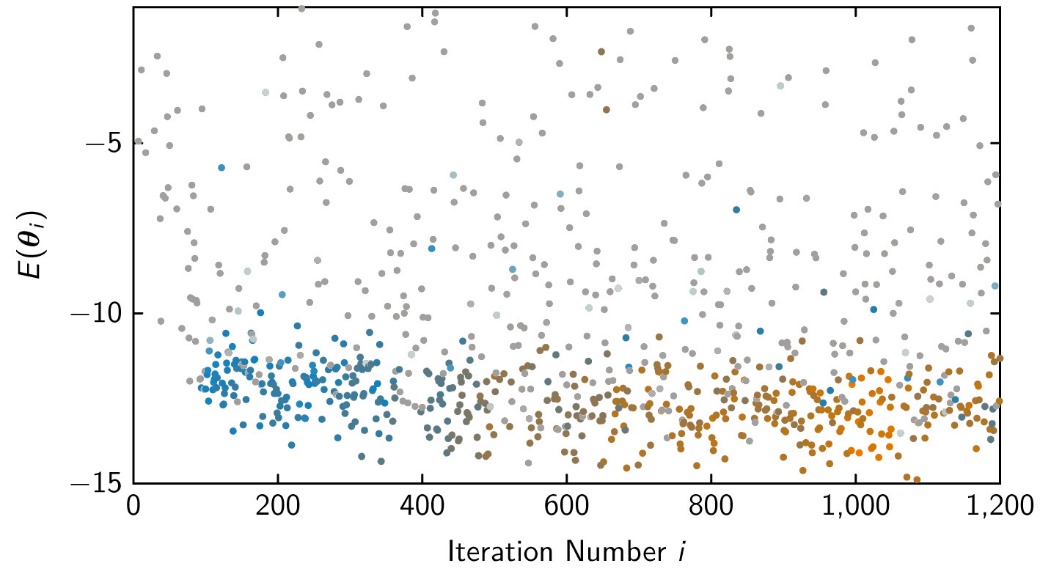 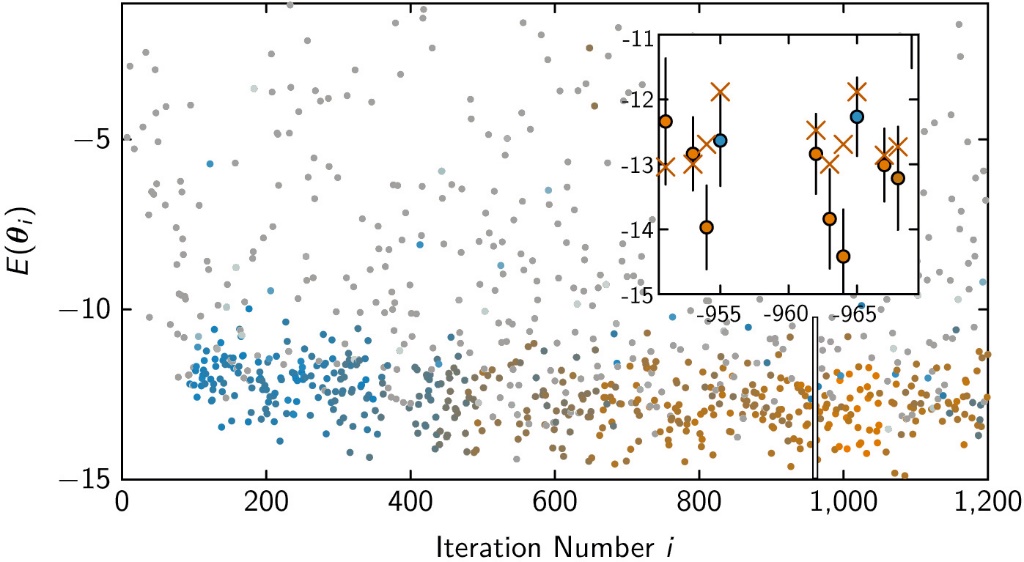  15 variational parameters
C. Kokail*, C. Maier*, RvB*, T. Brydges, M. Joshi, P. Jurcevic, C. Muschik, P. Silvi, R. Blatt, C.F. Roos, P. Zoller,  Nature 569, 355 (2019)
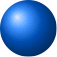 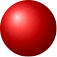 useQPU = True
Variationally observing a phase transition (8 ions)
( th. fidelities ~95% )
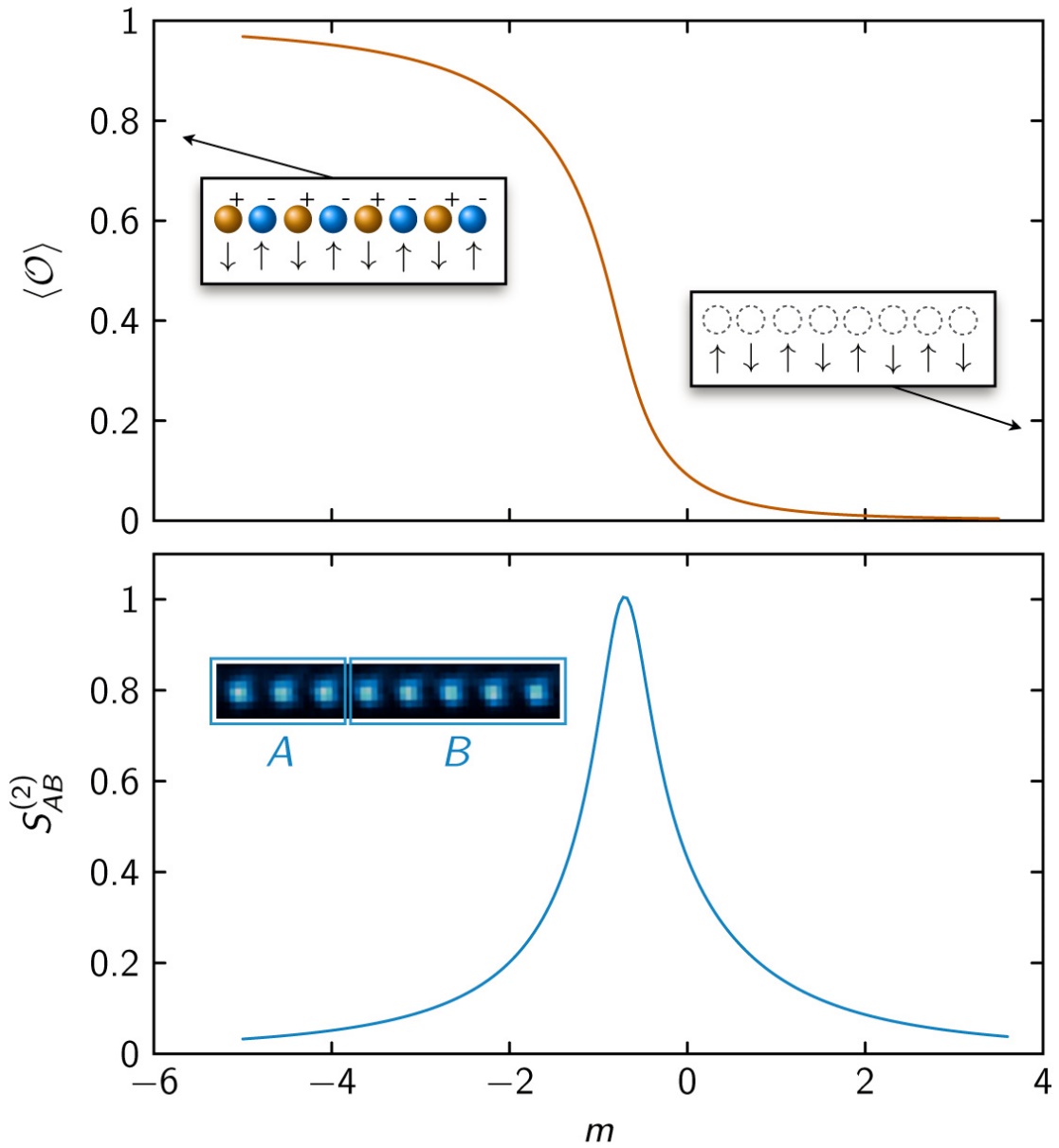 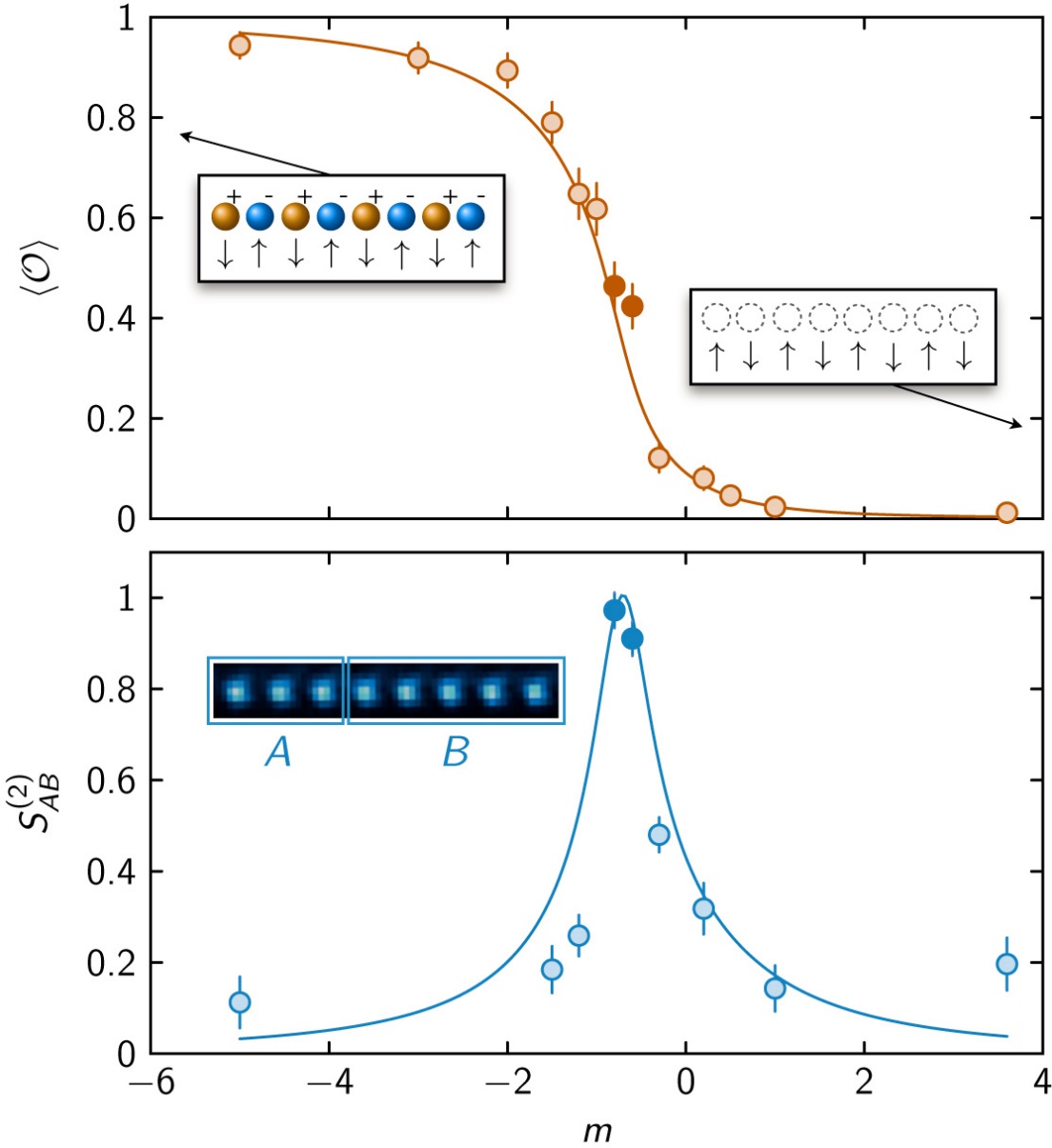 Quantum phase transition  from CP-ordered to a disordered phase as a function of the bare mass
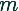 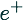 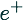 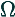 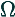 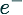 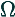 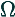 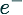 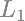 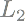 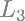 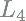 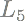 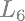 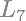 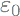 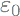 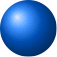 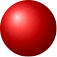 Order Parameter : Charge correlation function
mass m
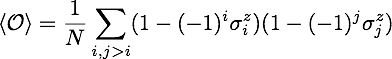 Measure Renyi entropies:
T. Brydges, A. Elben et al., Science 364, 260–263 (2019).
A. Elben, B. Vermersch et al., PRL 120, 050406 (2018)
C. Kokail*, C. Maier*, RvB*, T. Brydges, M. Joshi, P. Jurcevic, C. Muschik, P. Silvi, R. Blatt, C.F. Roos, P. Zoller,  Nature 569, 355 (2019)
20 ion optimisation
useQPU = False
Reached ~85%
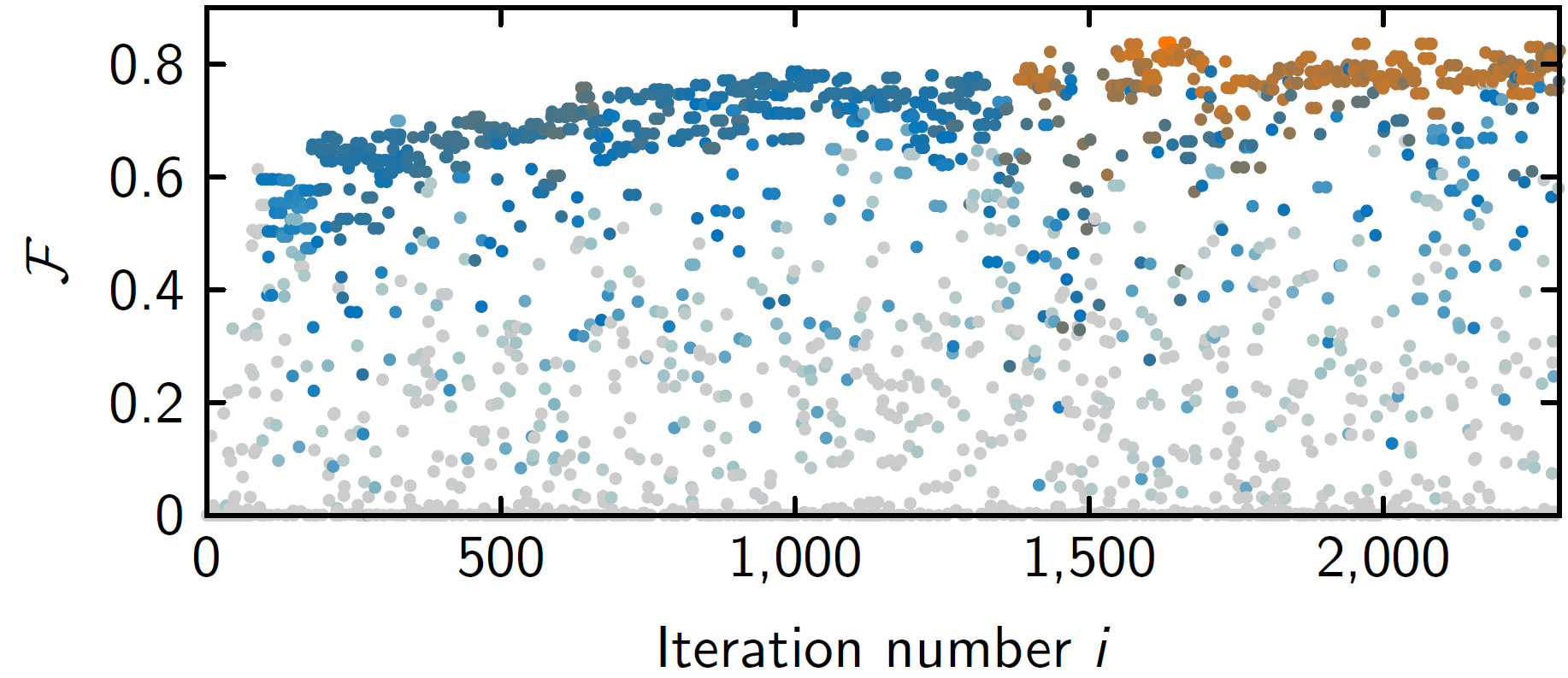 C. Kokail*, C. Maier*, RvB*, T. Brydges, M. Joshi, P. Jurcevic, C. Muschik, P. Silvi, R. Blatt, C.F. Roos, P. Zoller,  Nature 569, 355 (2019)
Outline
Quantum simulation platforms
 Optical lattices, Rydberg tweezers, ion traps
Variational ground States with 20 ions
3)  Verification
4) Summary & Outlook
Quantum  Resource  (QPU)
Verification
Target (virtual)
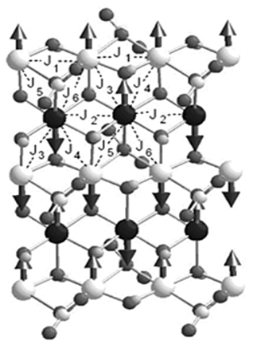 spin Hamiltonian
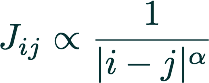 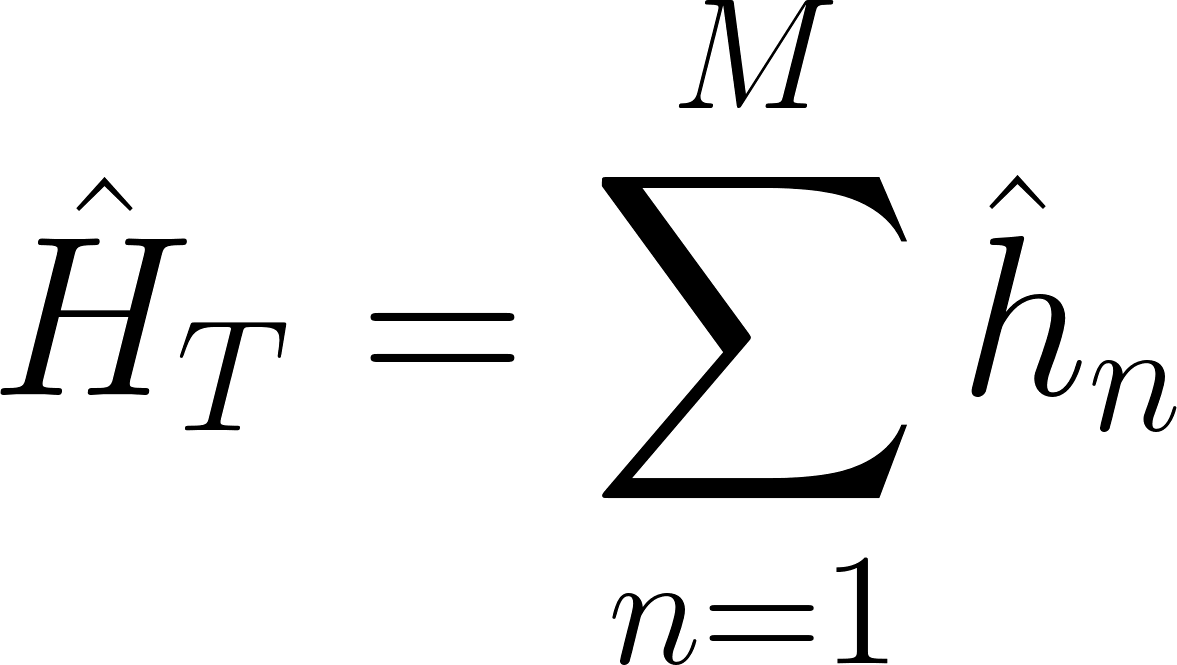 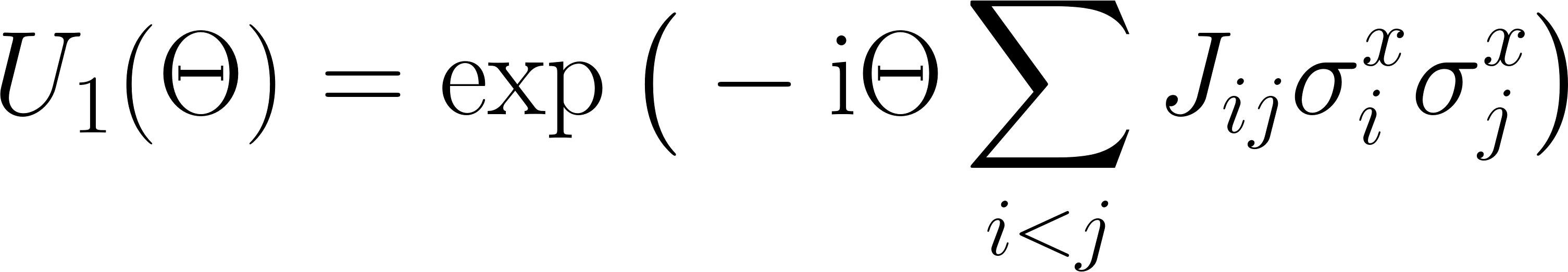 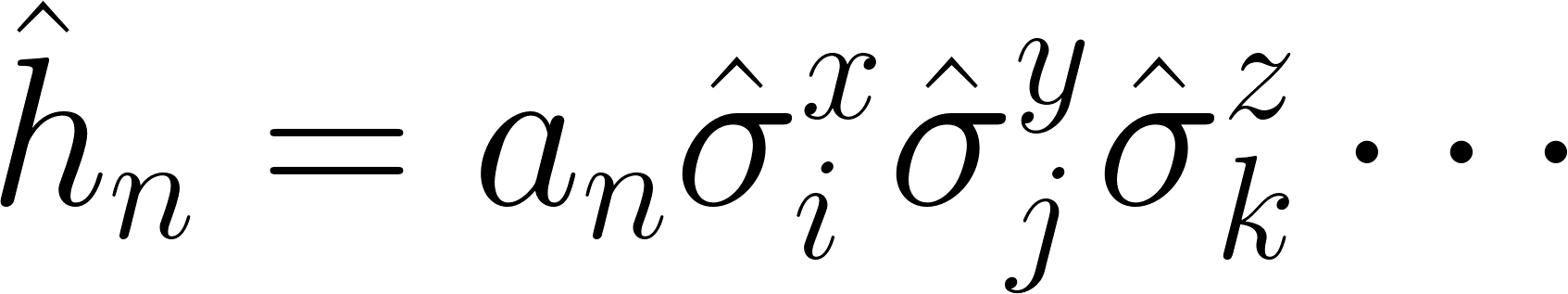 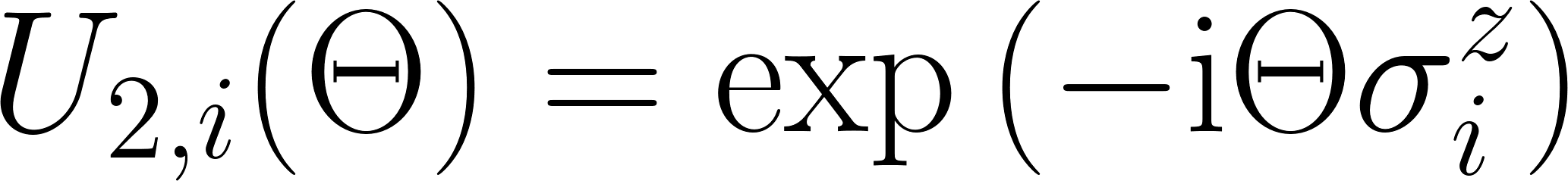  sums of Pauli products
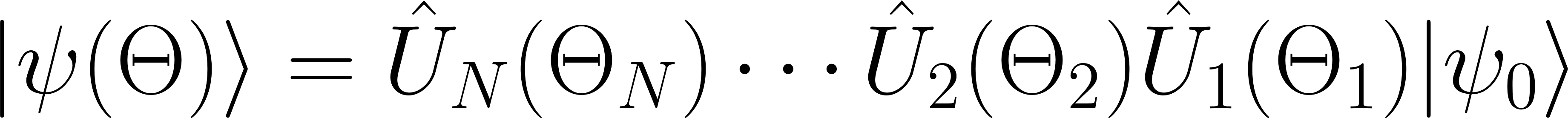 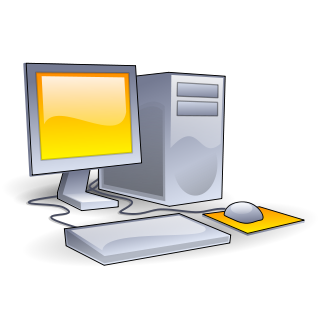 Quantum  Resource  (QPU)
Verification
Target (virtual)
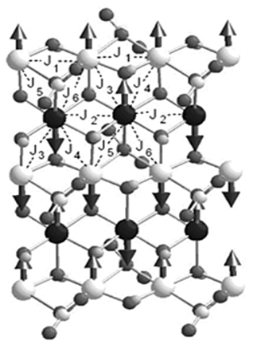 spin Hamiltonian
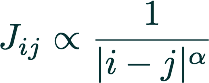 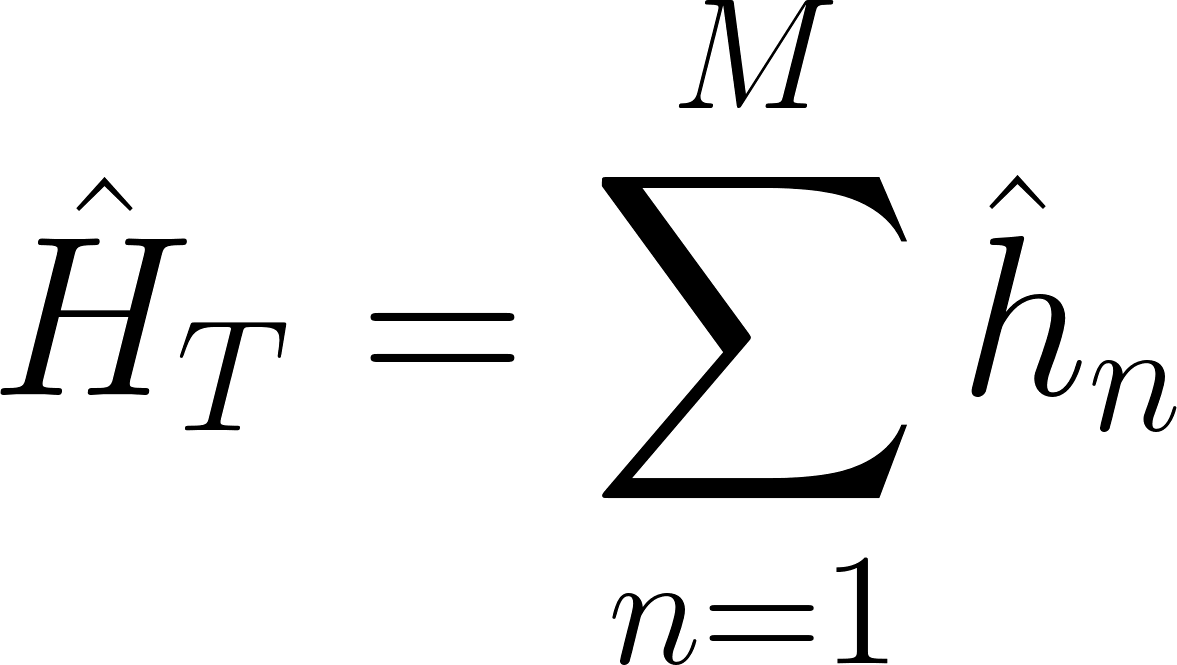 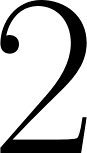 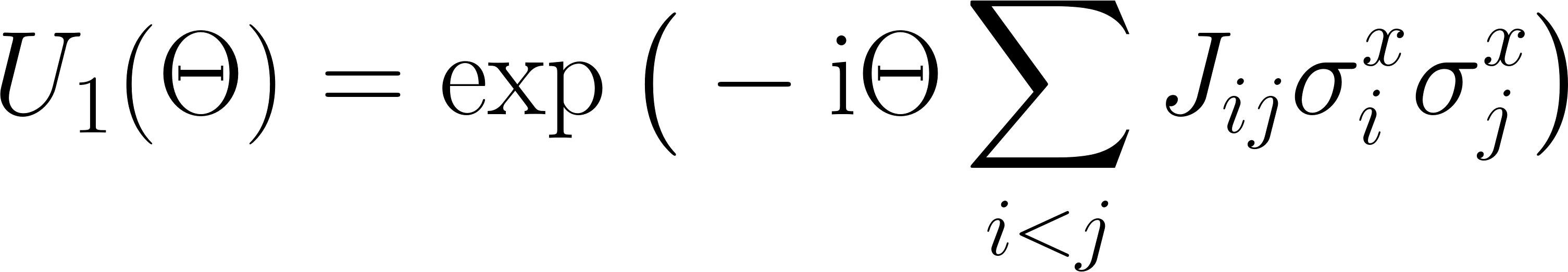 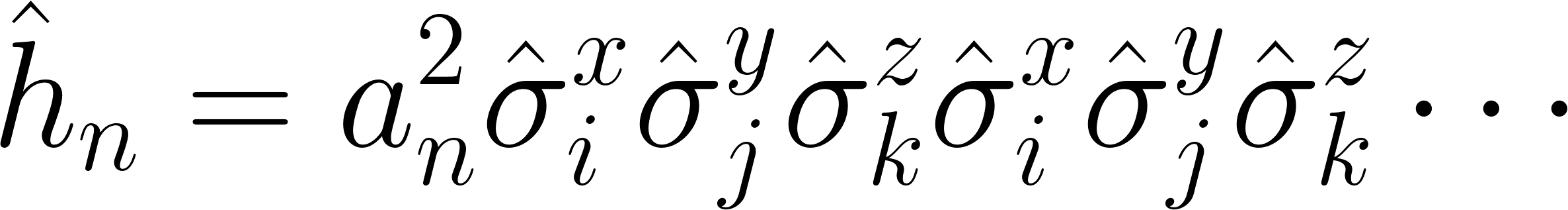 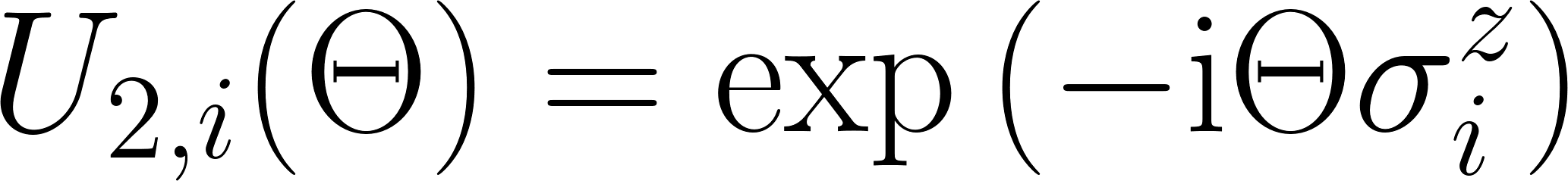  sums of Pauli products
 we can measure it
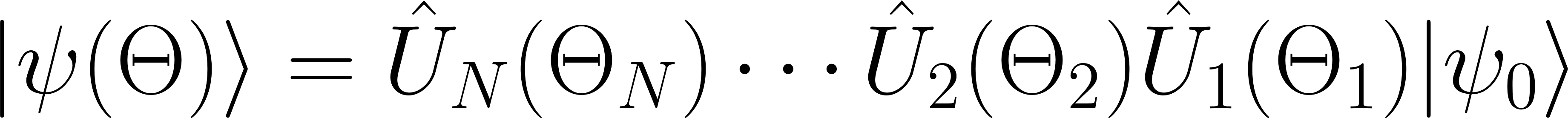 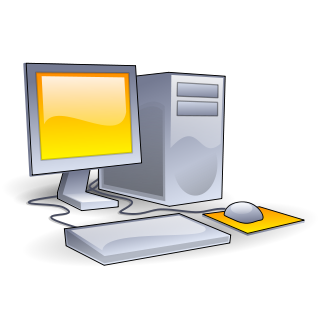 measurements in       different bases
Variance of the Schwinger Model:
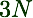 useQPU = True
Verification (8 ions)
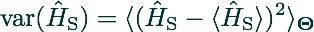 ( Th. fidelity ~95% )
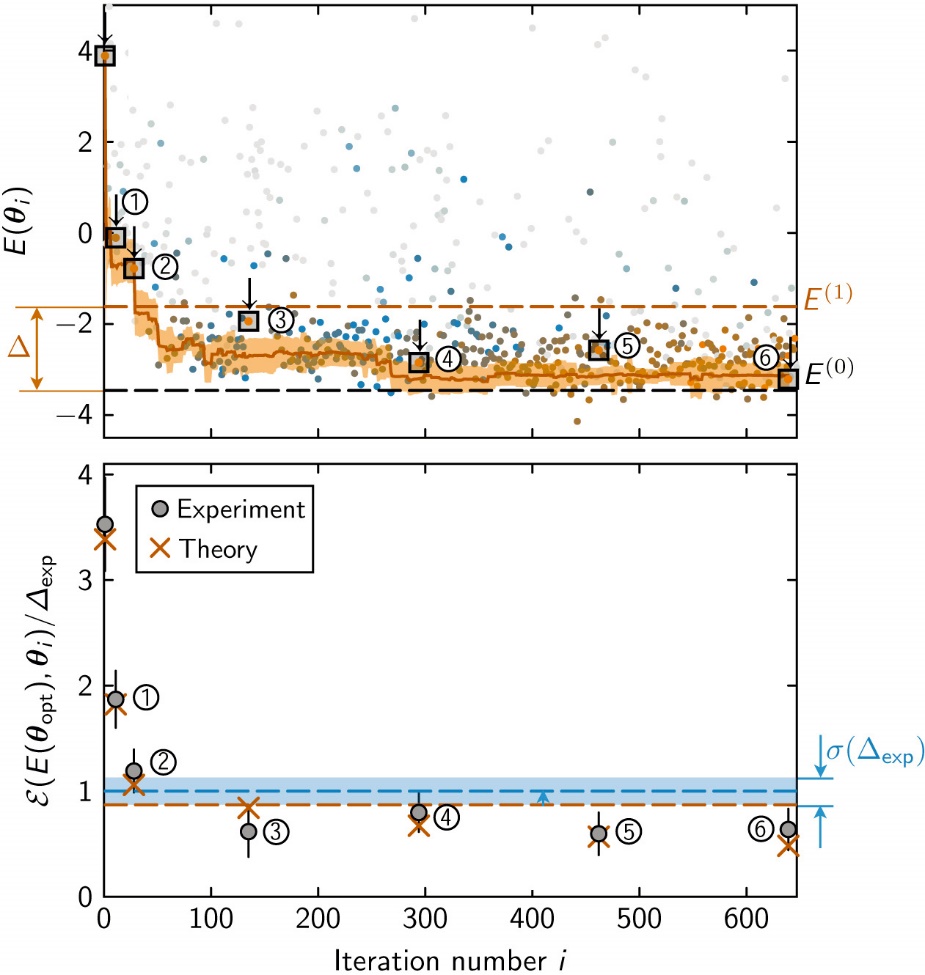 600
300
0
Variance tells you how far away you are from an eigenstate
Iteration  number
Measured on the device itself!
C. Kokail*, C. Maier*, RvB*, T. Brydges, M. Joshi, P. Jurcevic, C. Muschik, P. Silvi, R. Blatt, C.F. Roos, P. Zoller,  Nature 569, 355 (2019)
Outline
Quantum simulation platforms
 Optical lattices, Rydberg tweezers, ion traps
2) Variational ground states of 20 ions
3) Verification
4) Summary & Outlook
Conclusions & Outlook
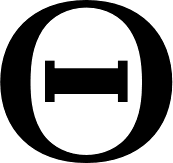 Optical lattices, Rydbergs, ions …
Variational Quantum Simulation is an extremely flexible method for quantum simulation of lattice models
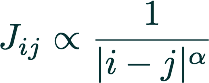 Uses whatever quantum resources available
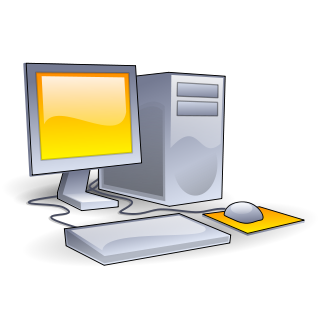 Exploits high repetition rates: many measurements, but with short coherence time
Quantum simulation result can be verified by measuring variances
(likely) Scalable for interesting problems
Larger systems, 2D, ..
Other cost functions: Quantum metrology
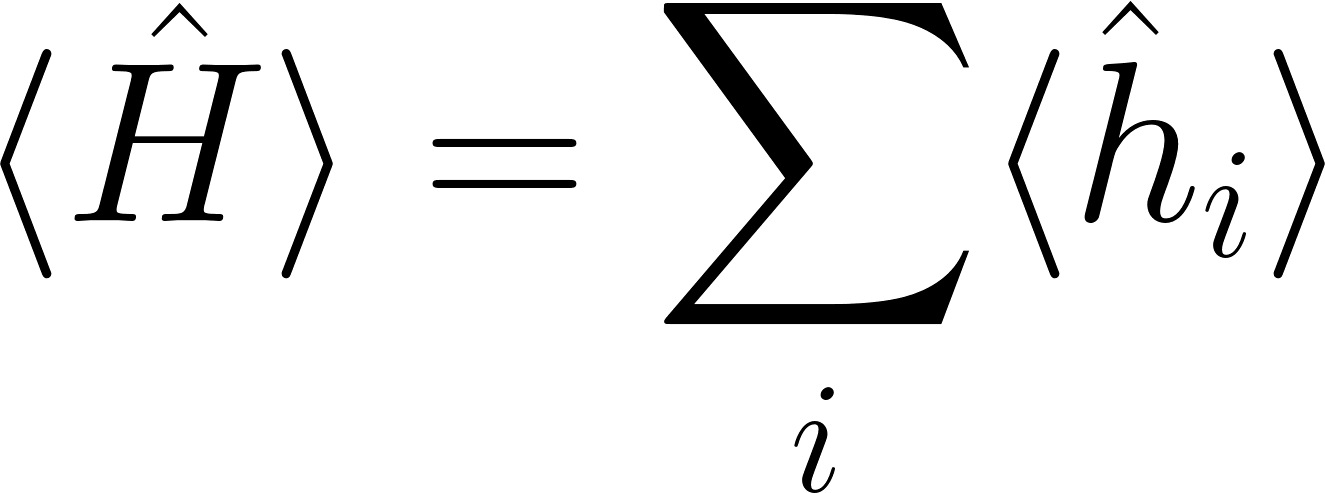 C. Kokail*, C. Maier*, RvB*, T. Brydges, M. Joshi, P. Jurcevic, C. Muschik, P. Silvi, R. Blatt, C.F. Roos, P. Zoller,  Nature 569, 355 (2019)
Programmable Quantum Sensors
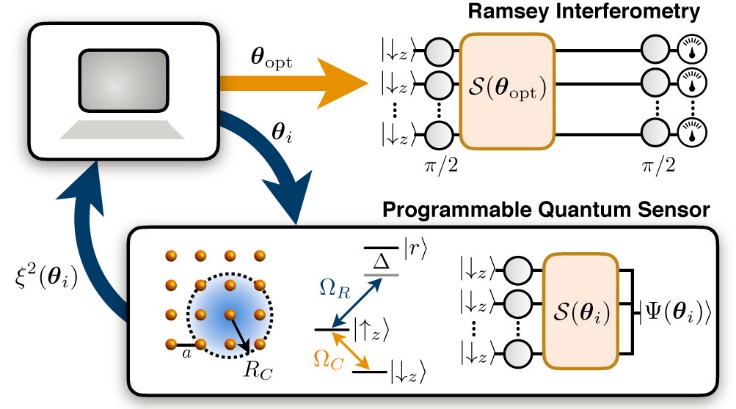 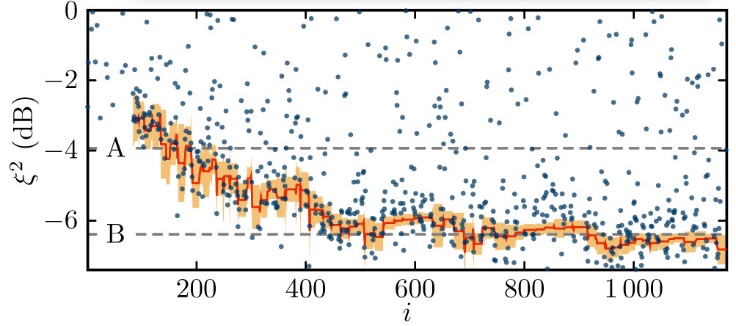 R. Kaubruegger et al., arXiv:1908.08343    (accepted Phys. Rev. Lett.)
Innsbruck Quantum Cloud
Digital Simulation
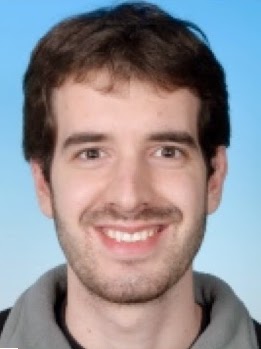 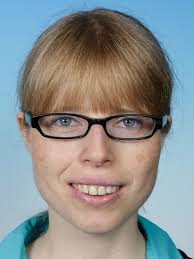 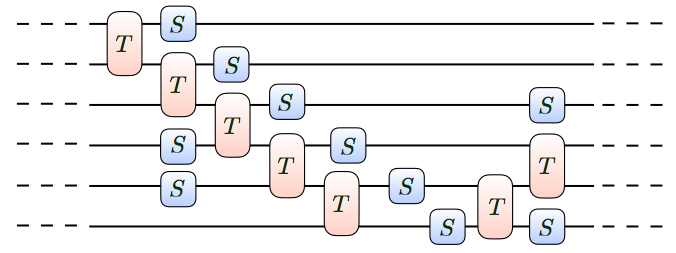 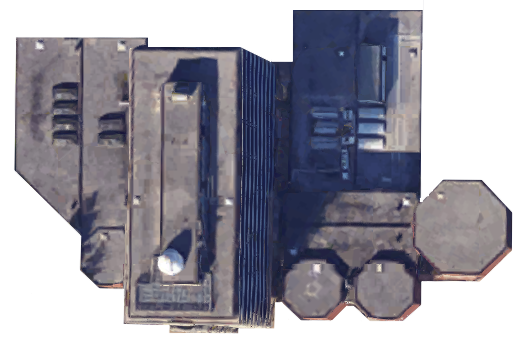 C. Muschik
E. Martinez
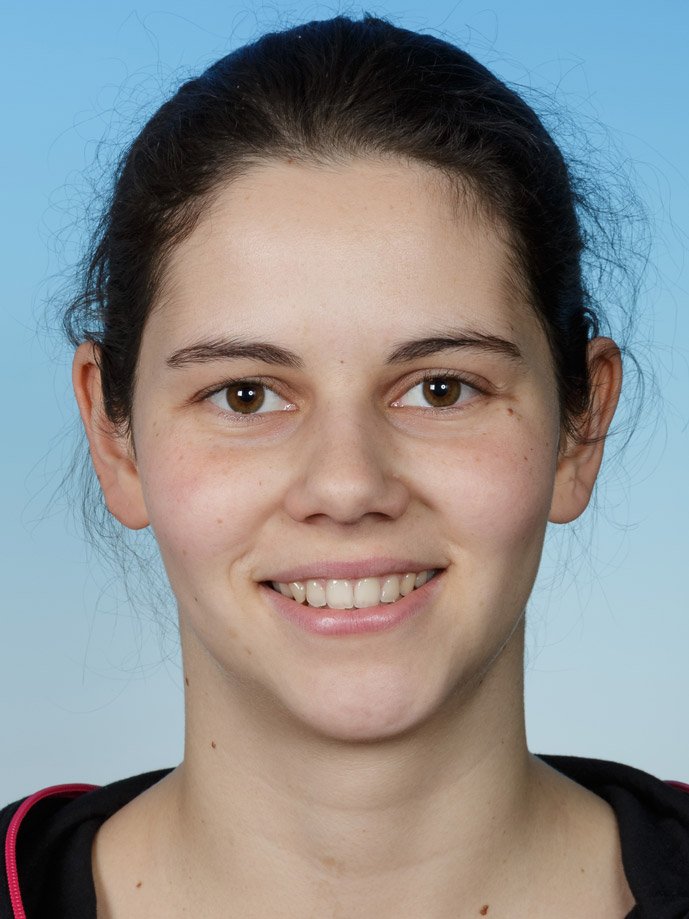 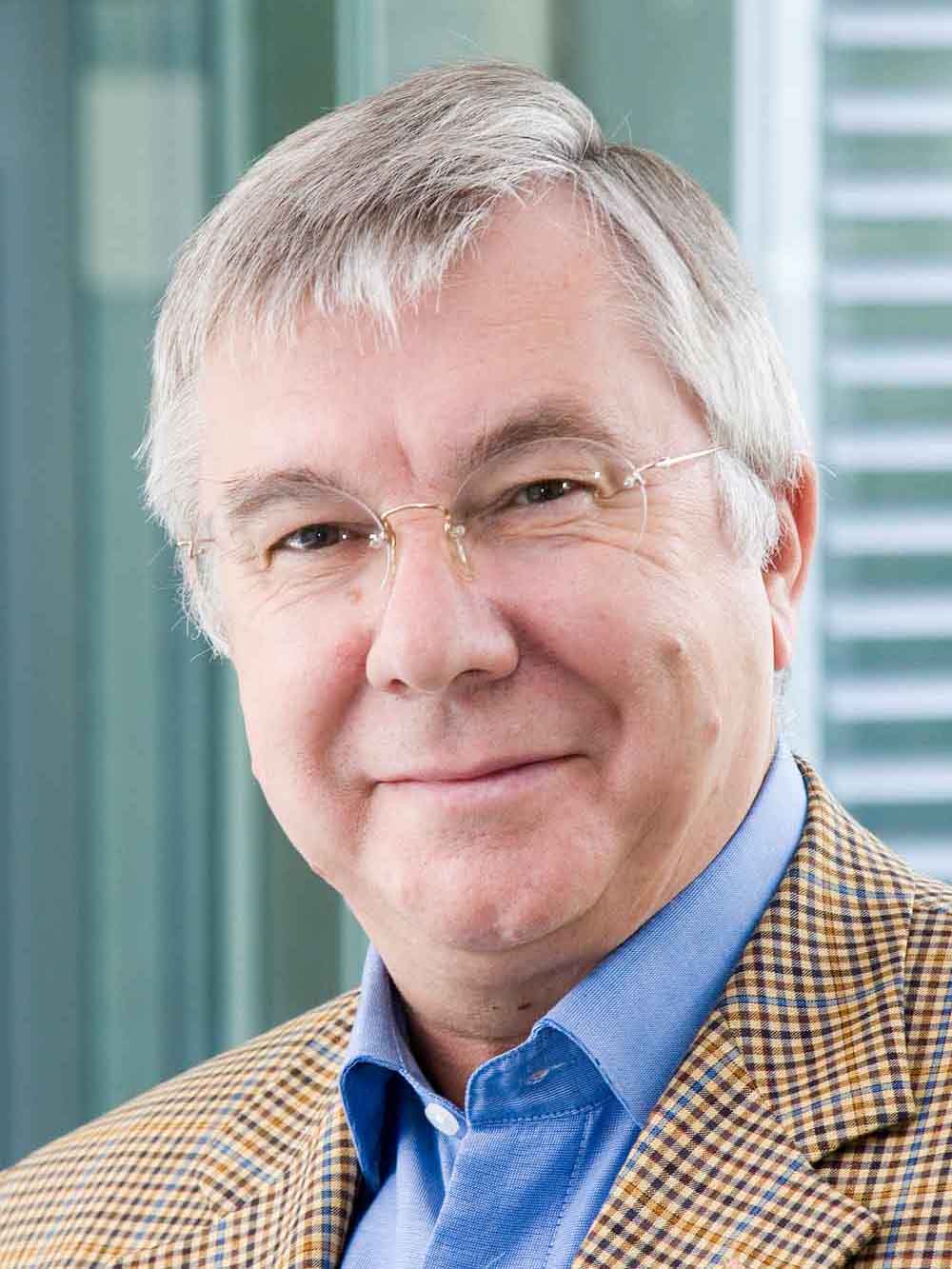 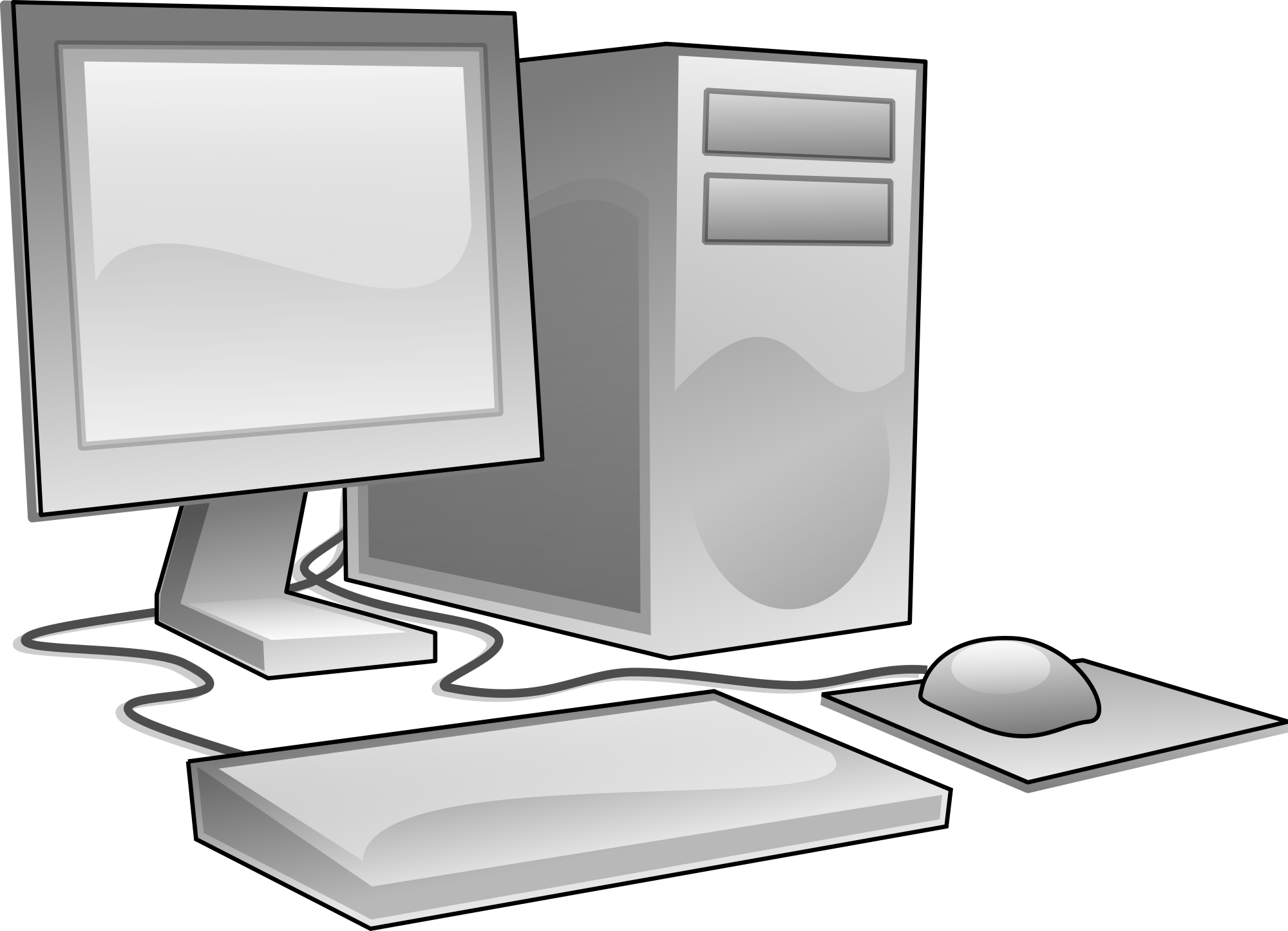 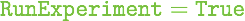 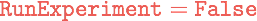 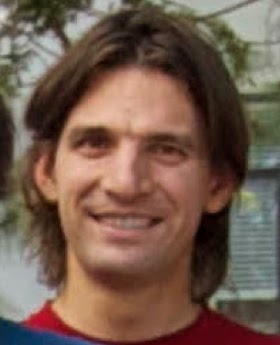 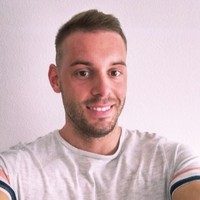 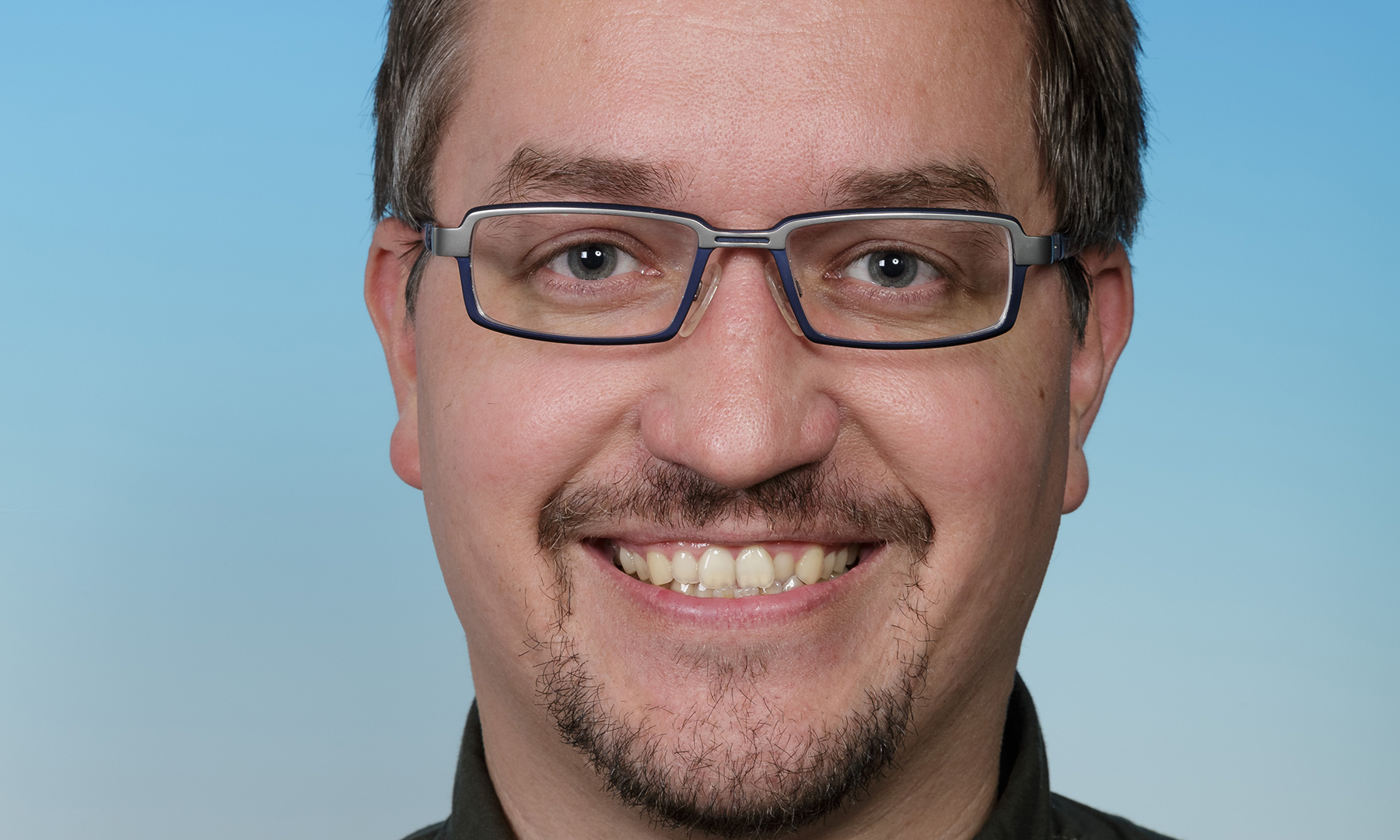 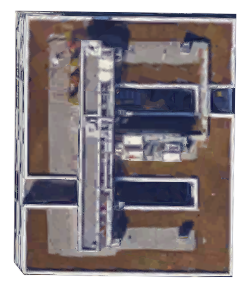 R. Blatt
C. Maier
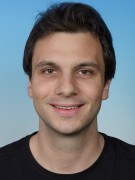 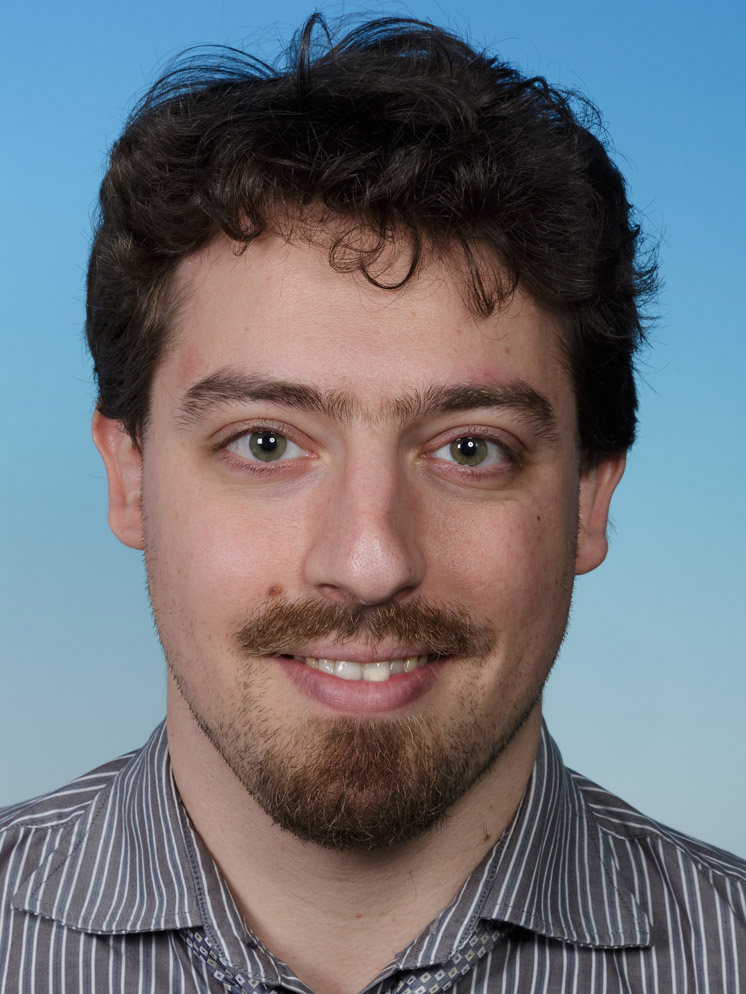 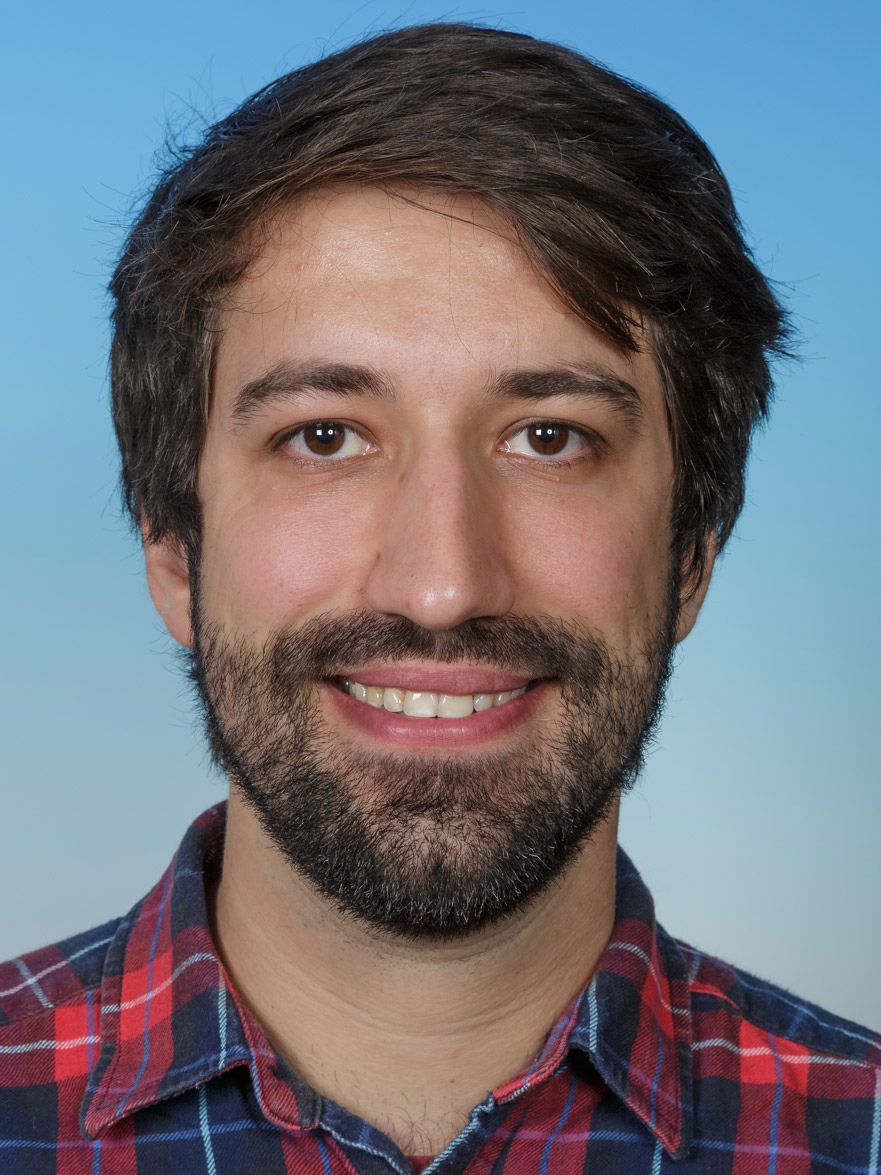 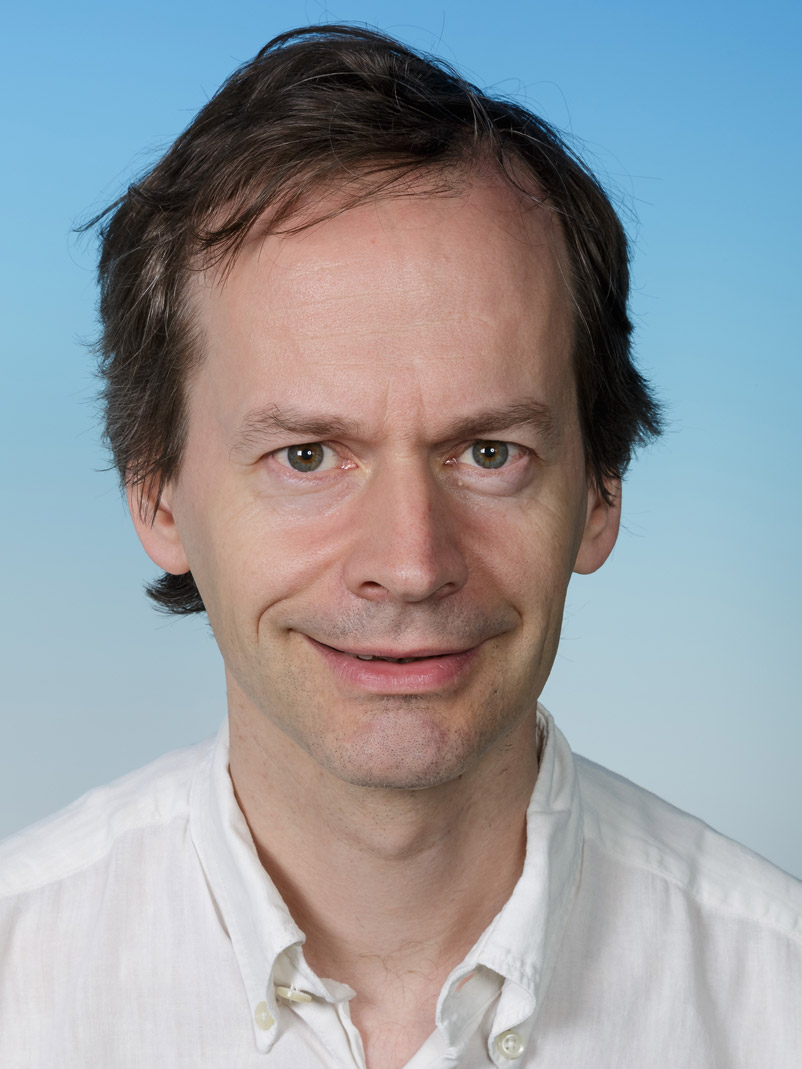 T. Monz
P. Schindler
R. Stricker
C. Kokail
P. Silvi
C. Roos
P. Jurcevic
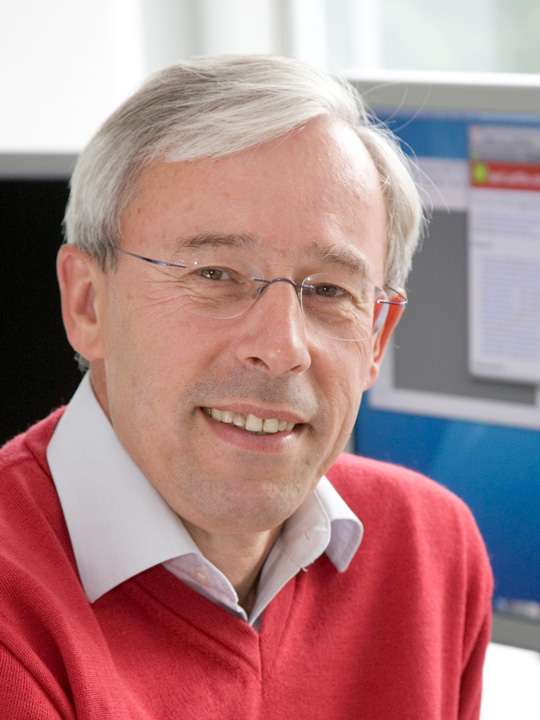 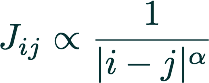 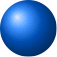 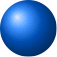 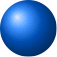 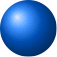 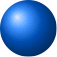 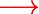 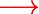 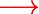 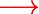 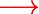 T. Brydges
M. Joshi
P. Zoller
Quantum  Resource  (QPU)
Variational Quantum Simulation
Target (virtual)
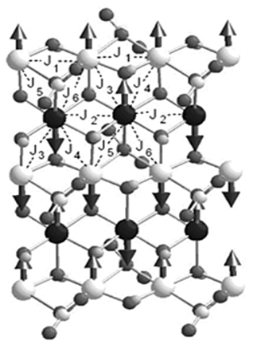 spin Hamiltonian
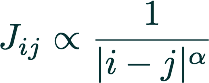 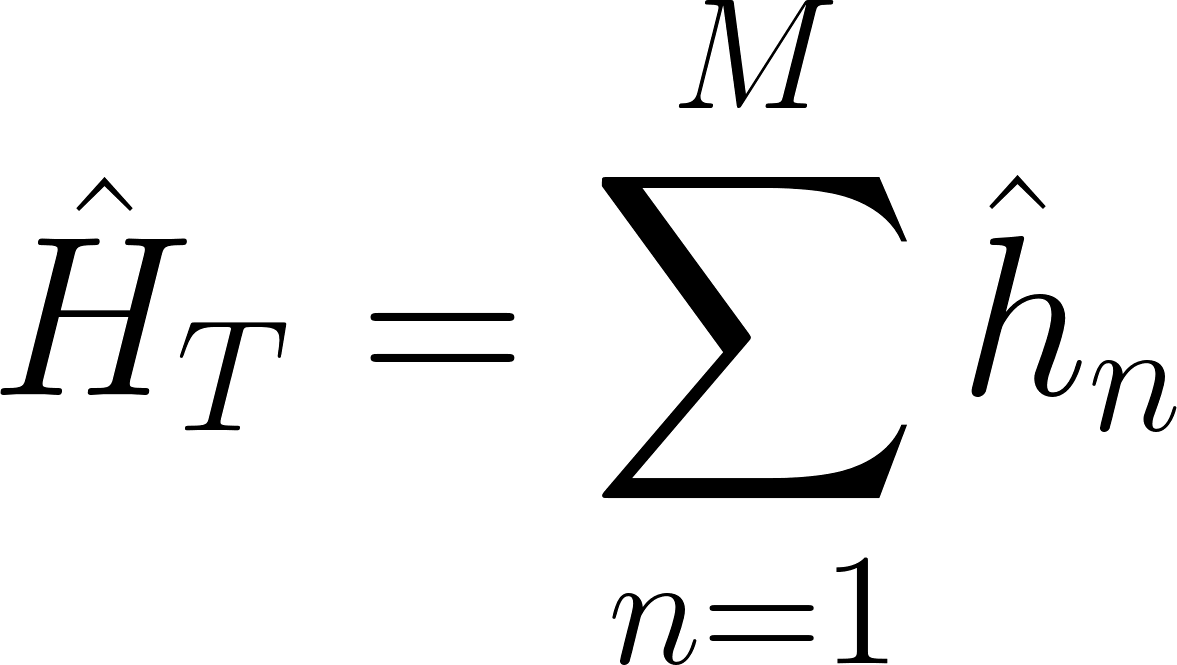 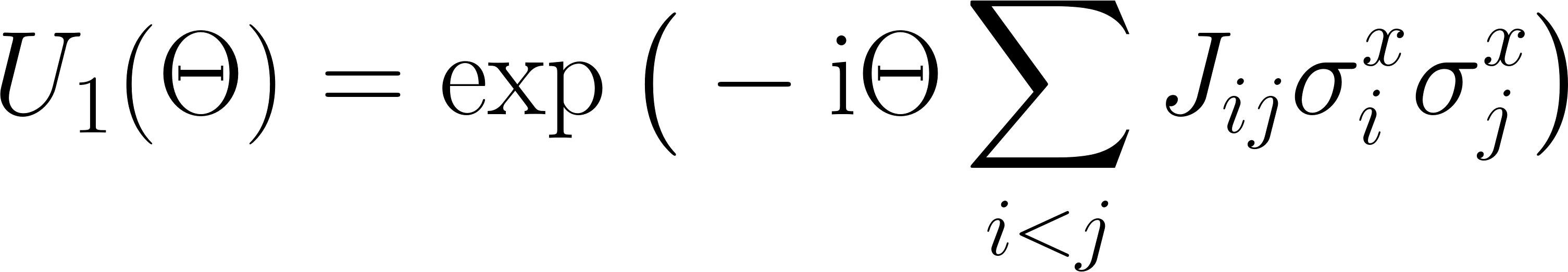 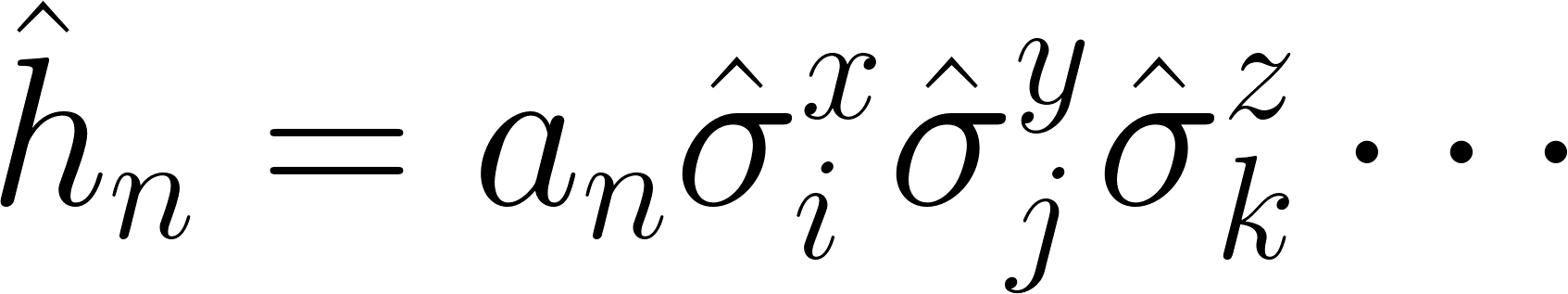 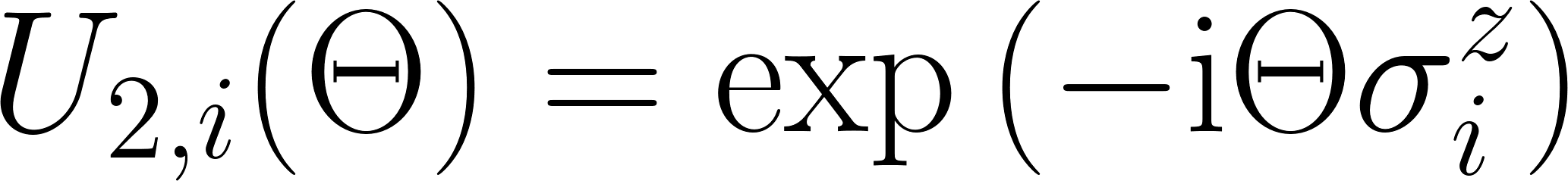  sums of Pauli products
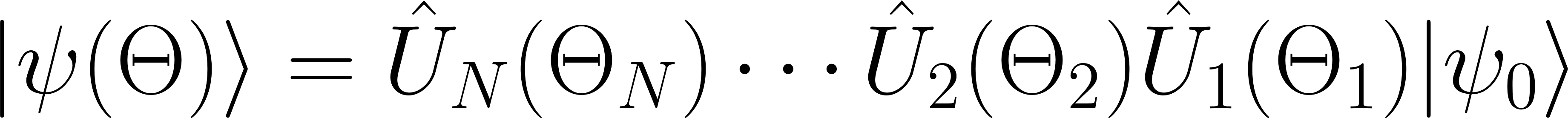 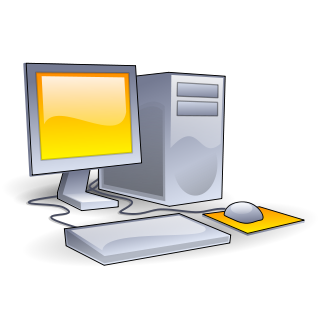 Single Qubit rotations on the Bloch sphere
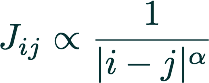 Quantum Resource: Trapped ions
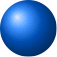 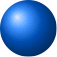 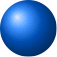 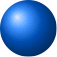 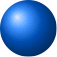 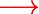 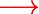 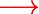 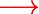 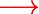 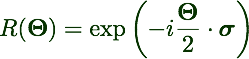 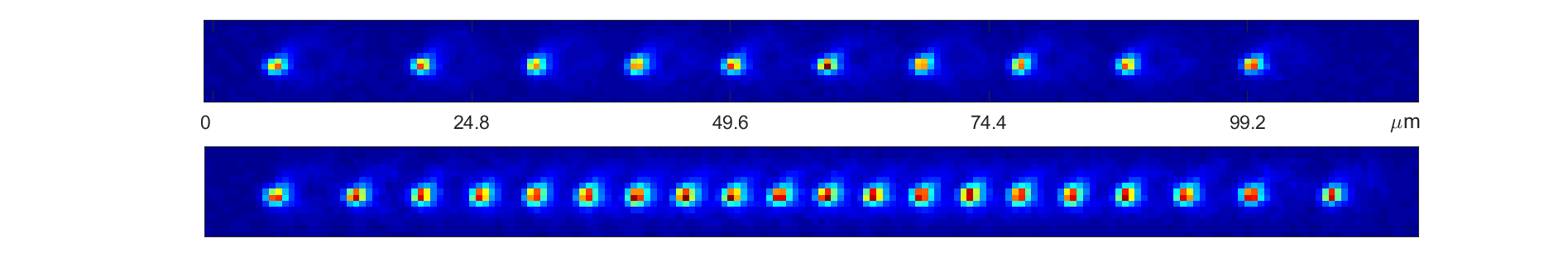 By coupling to different vibrational modes one can implement a long-range
Spin-Spin Interaction Hamiltonian
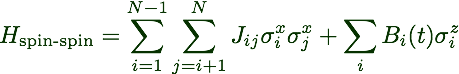 Matching symmetries
Target Schwinger model symmetries: magnetisation + CP   ( + bulk )
search space
X
Hilbert space
Matching symmetries
Target Schwinger model symmetries: magnetisation + CP   ( + bulk )
Quanum Resource:
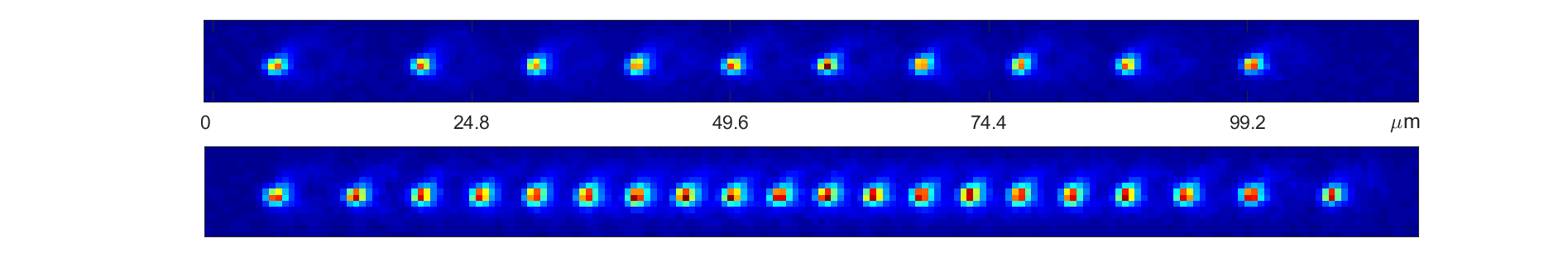 search space
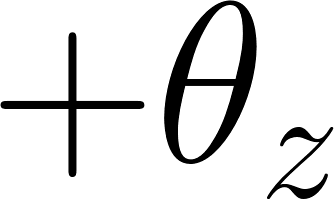 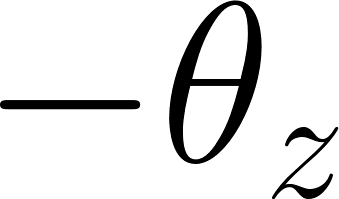 X
Hilbert space
Spin-Spin Interaction Hamiltonian
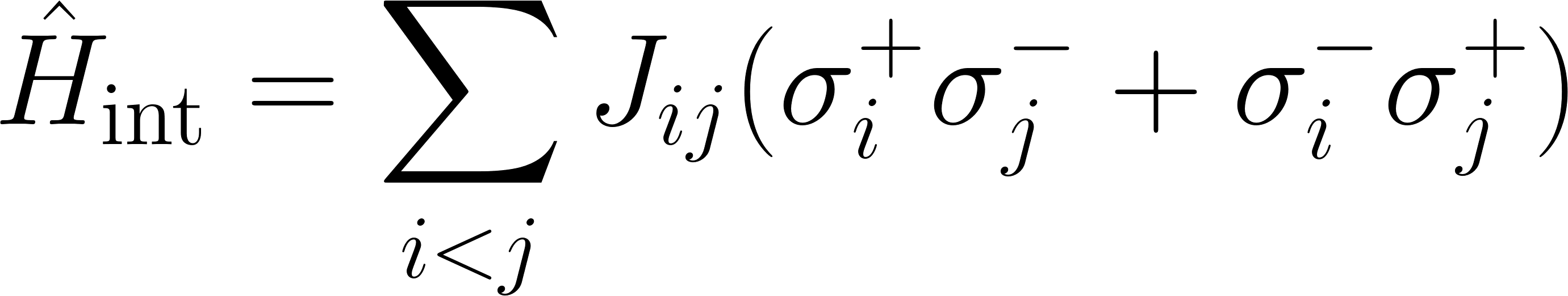 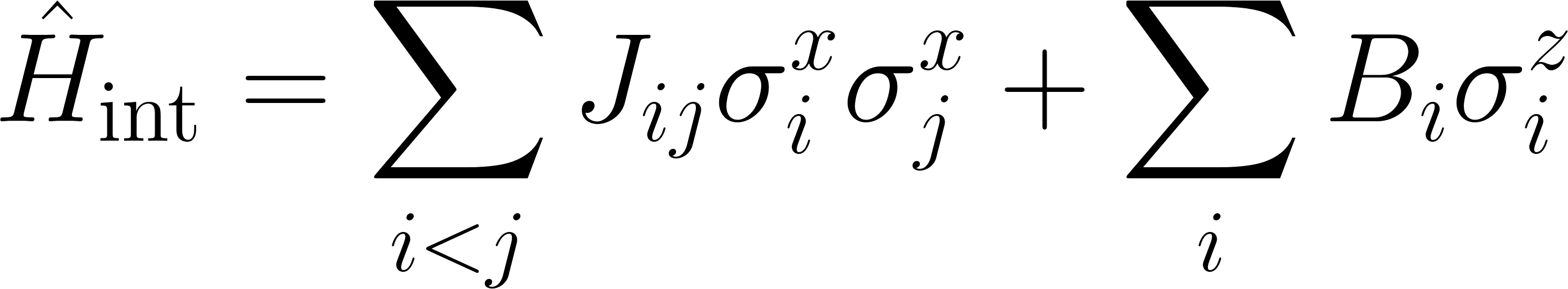  set:
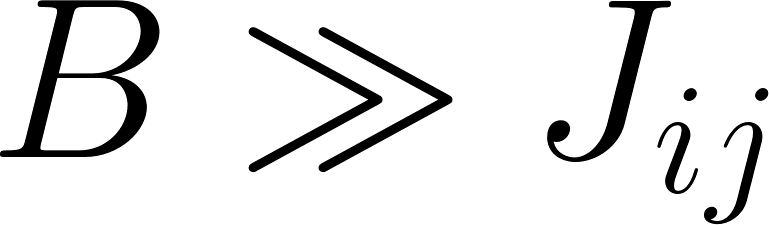 Scaling?
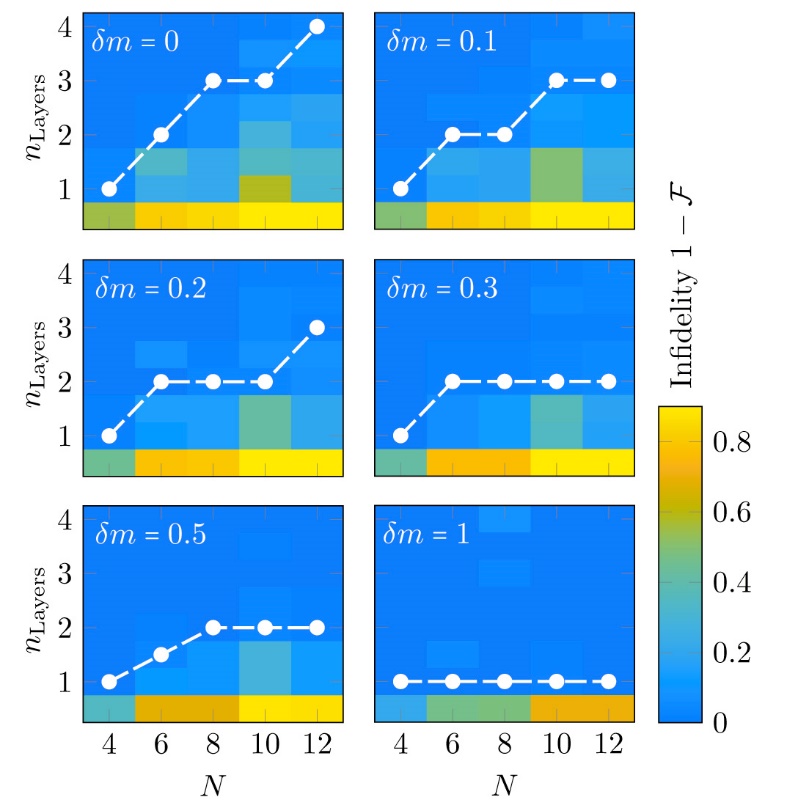 Scaling?
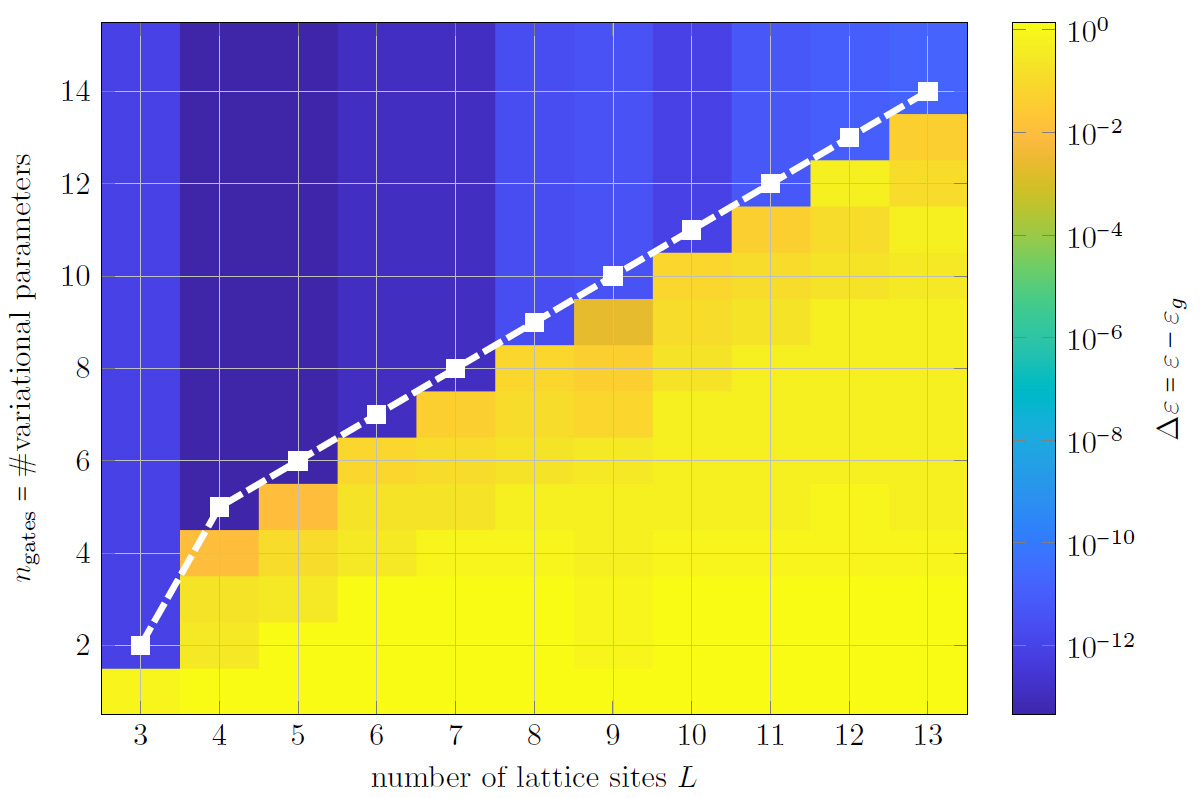 Lattice models:
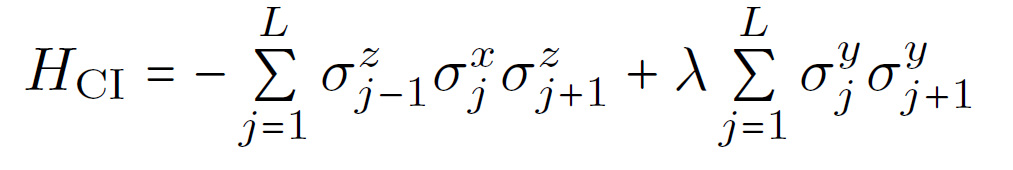 Scaling?
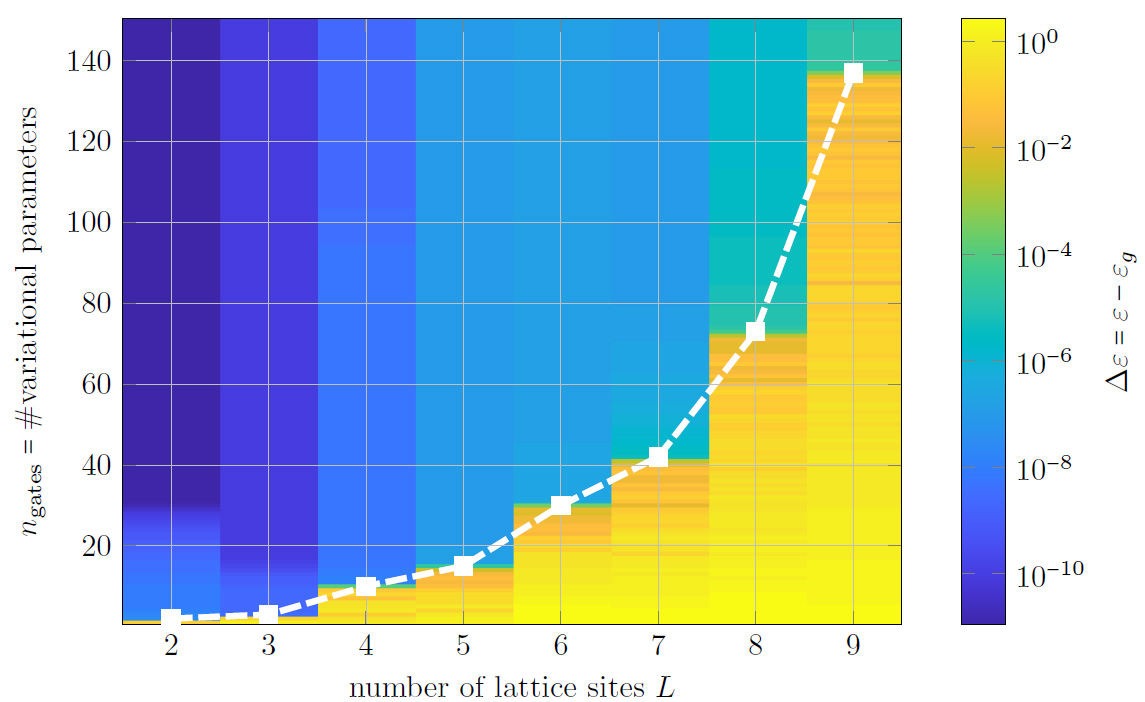 Random Hamiltonians: